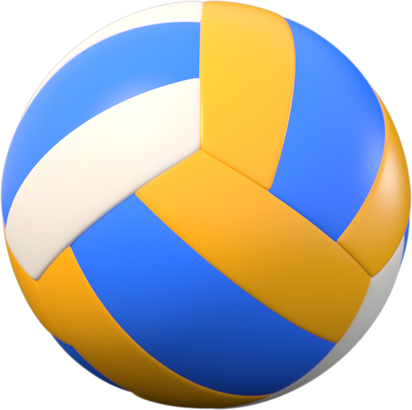 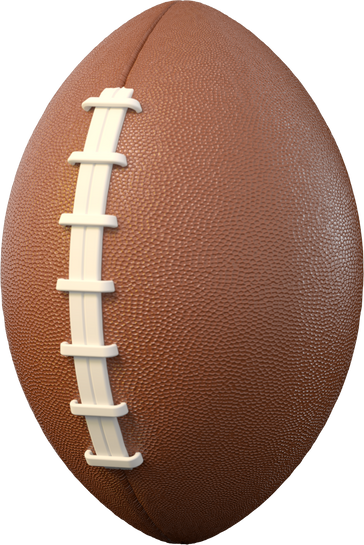 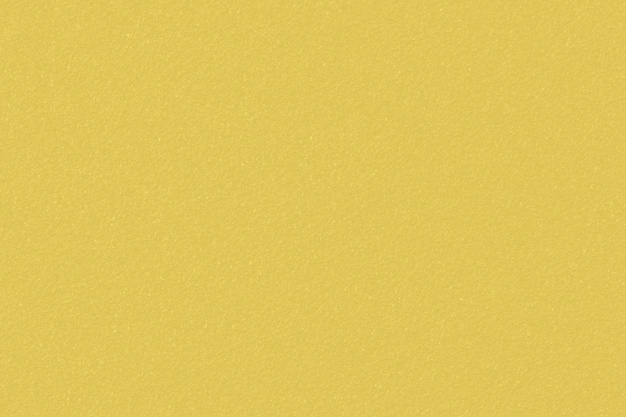 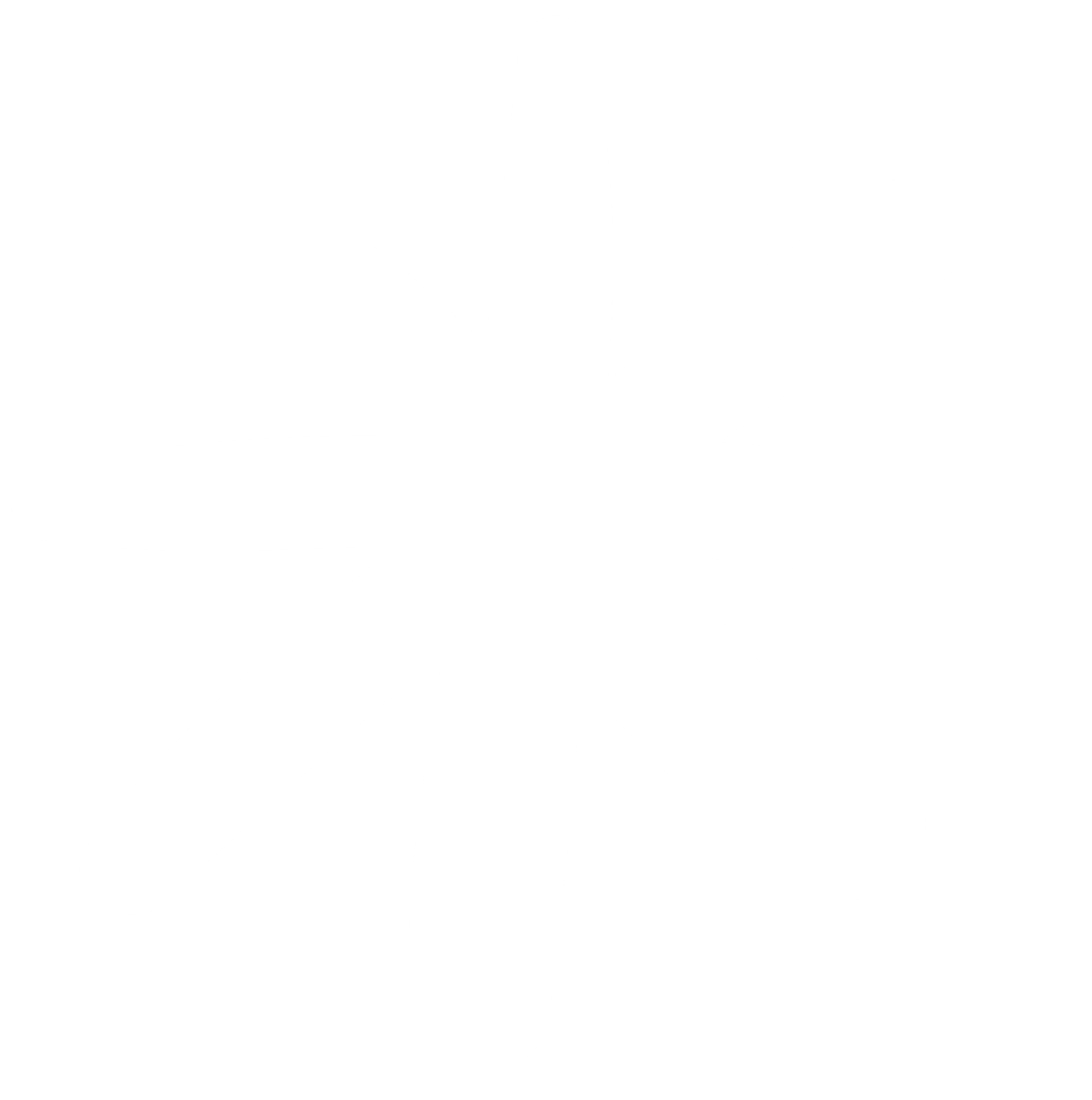 Unit 9
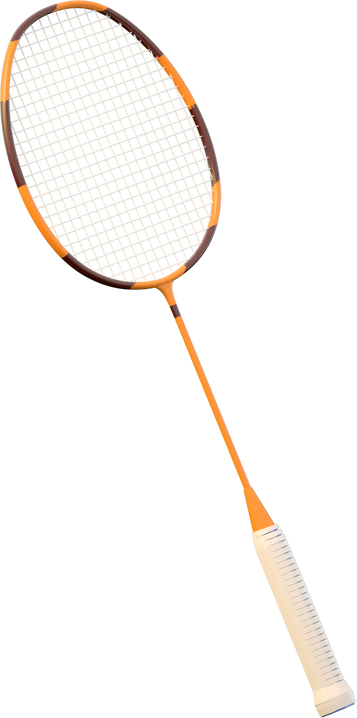 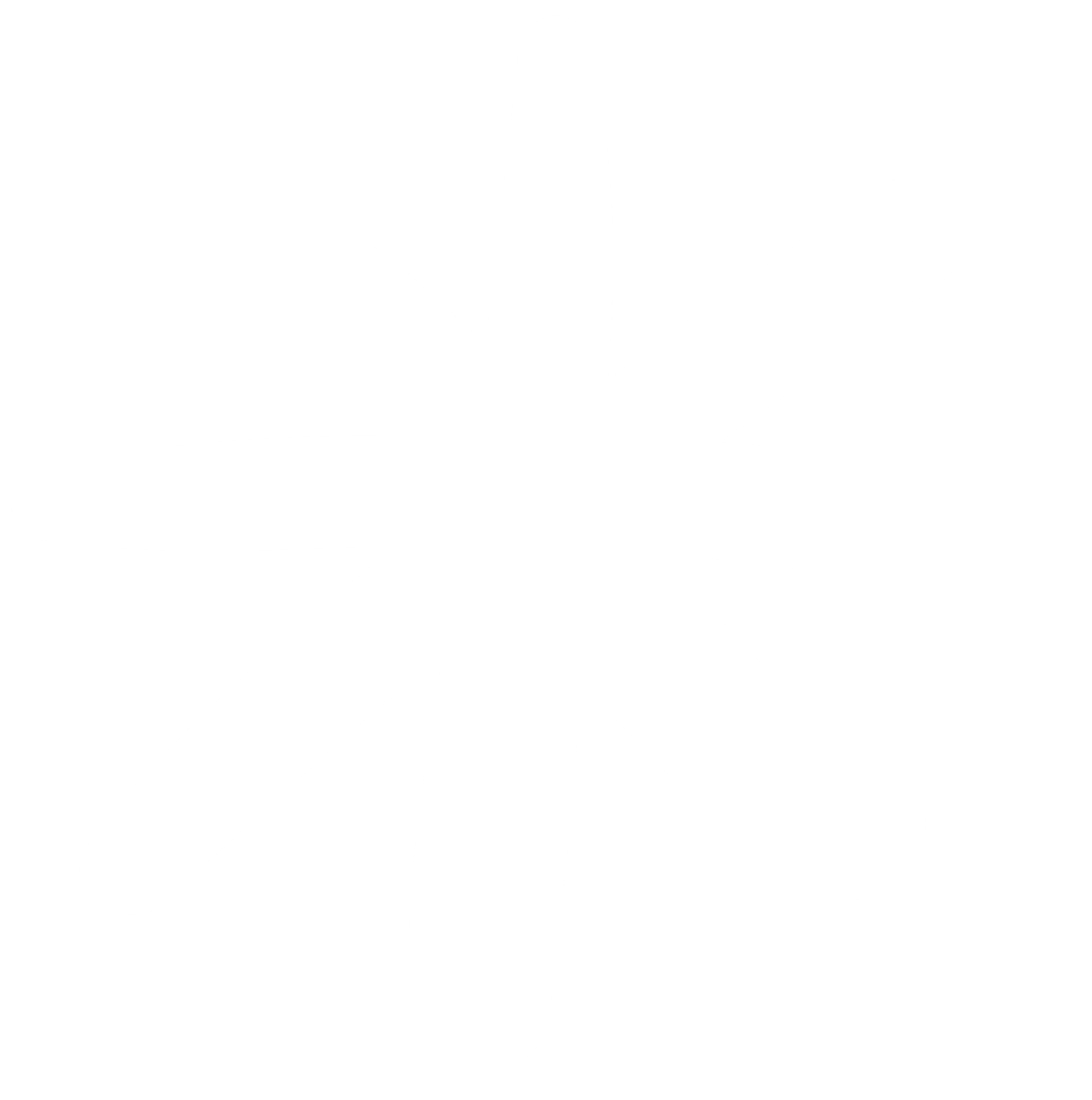 He can run.
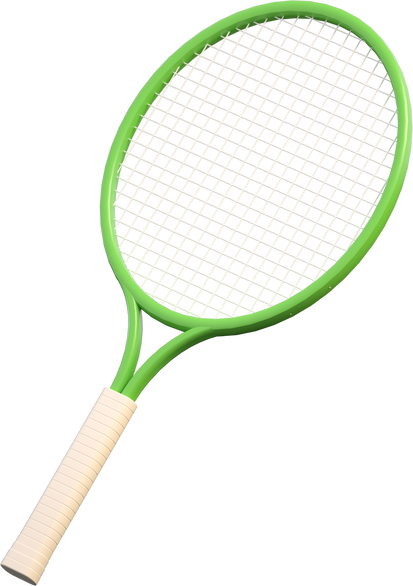 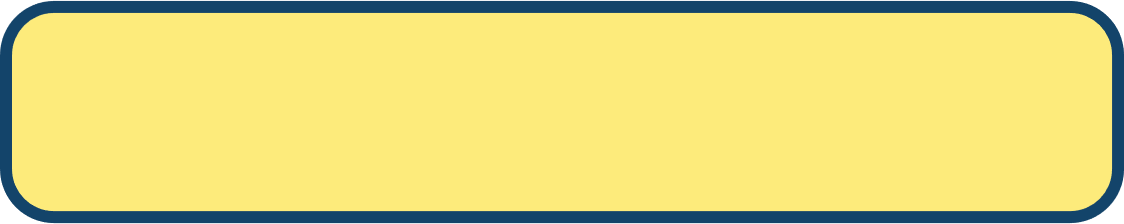 Lesson 3
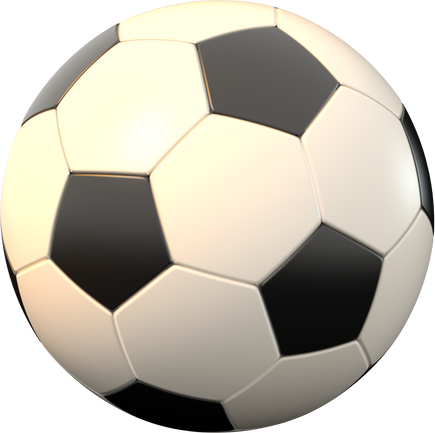 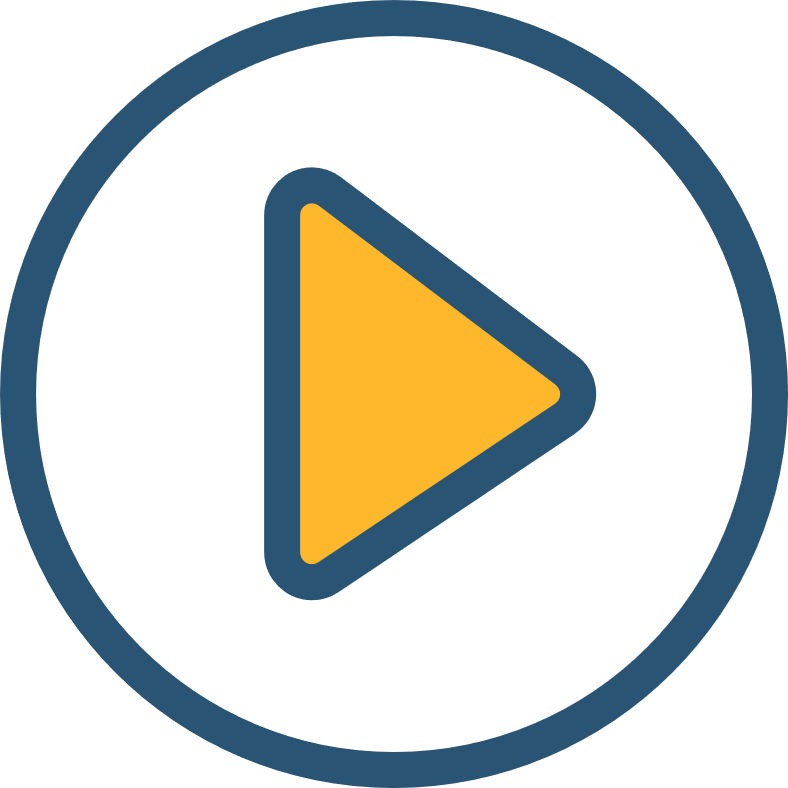 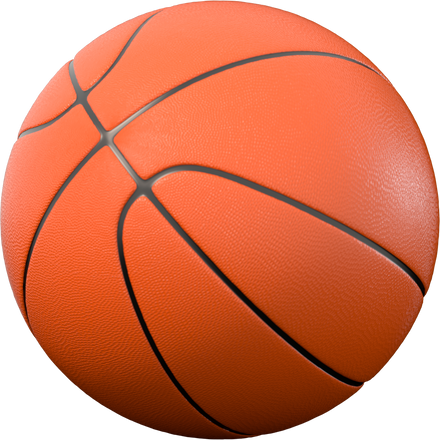 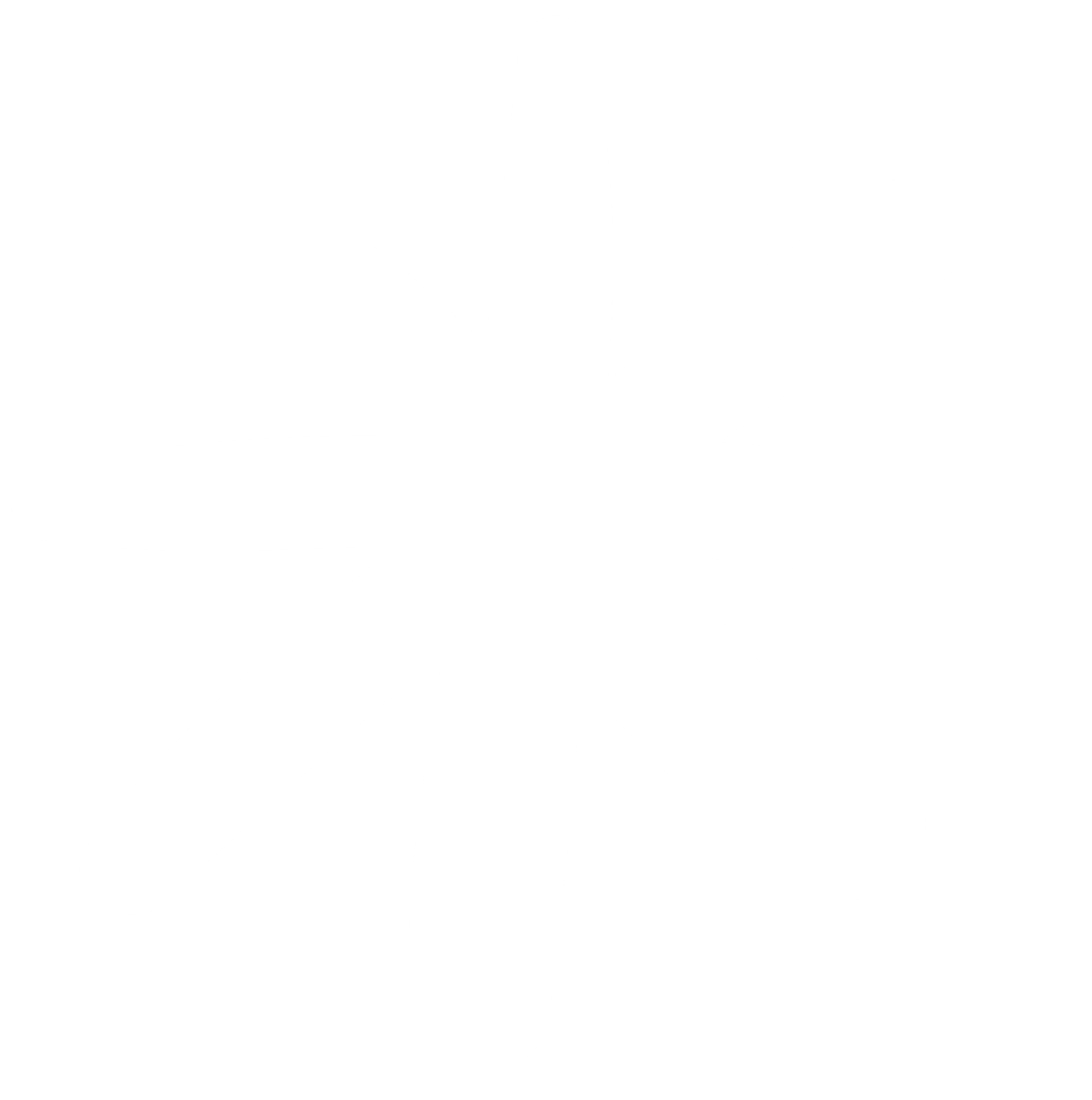 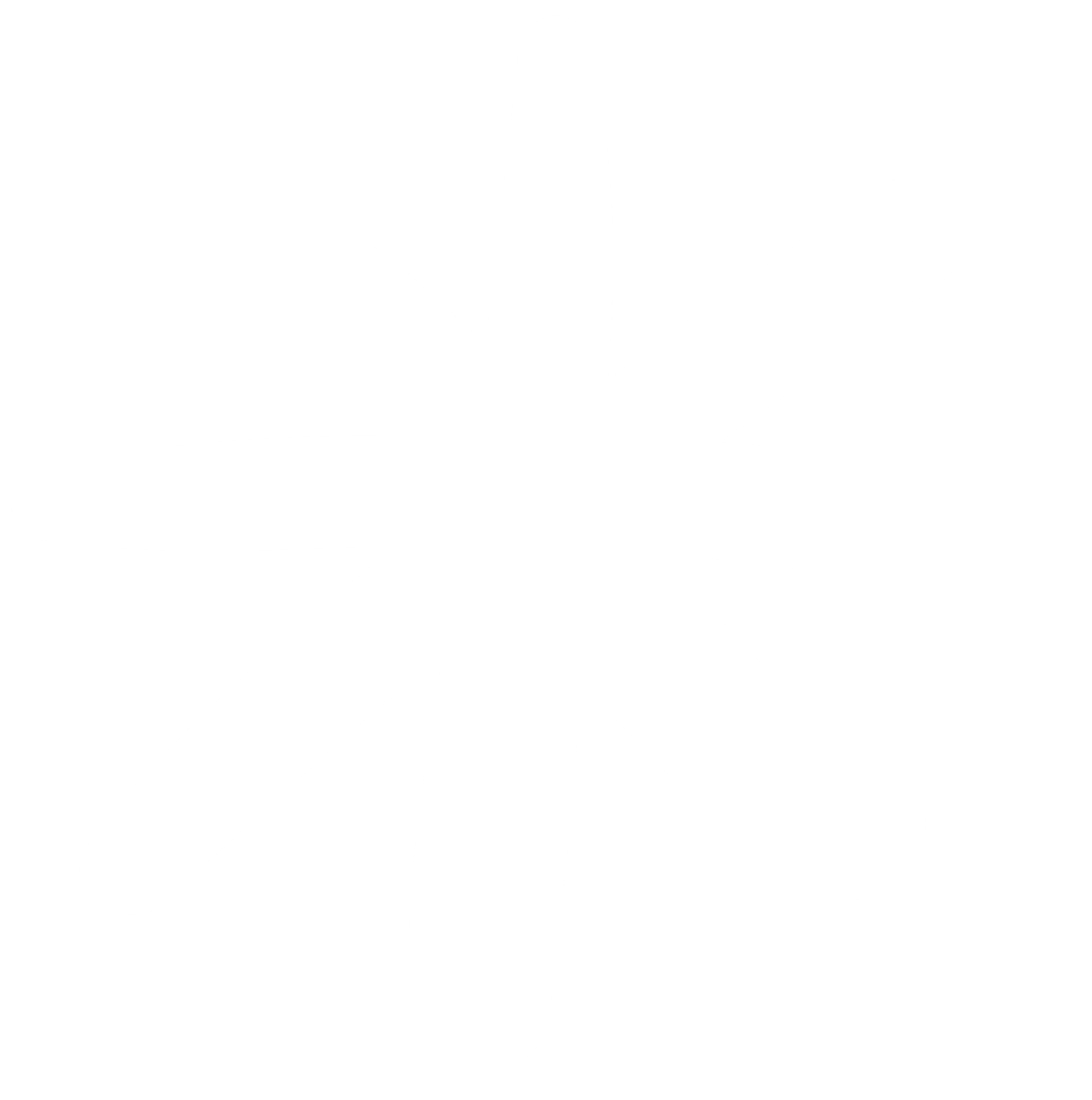 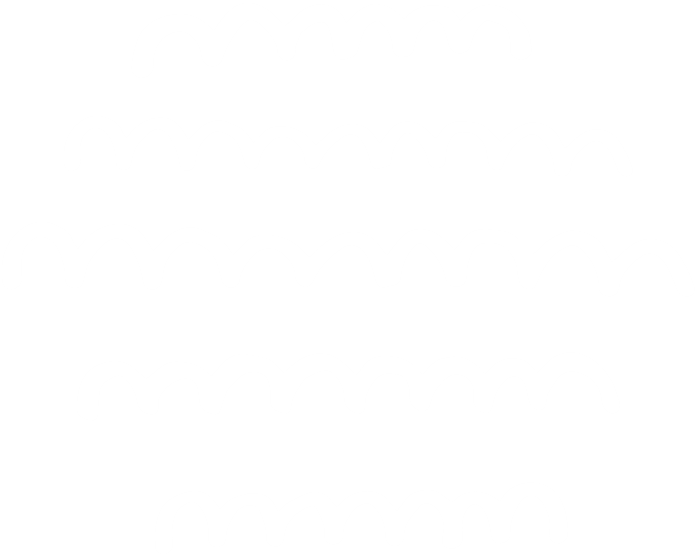 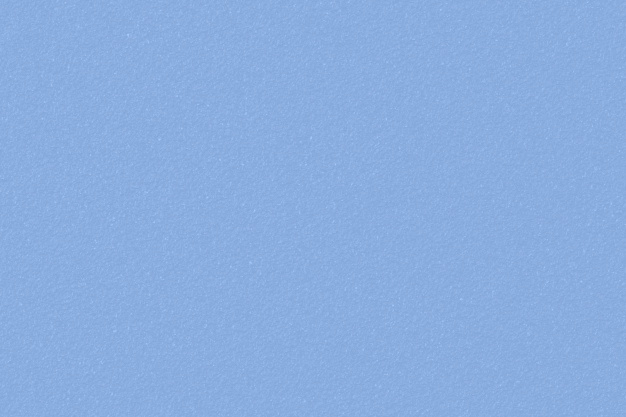 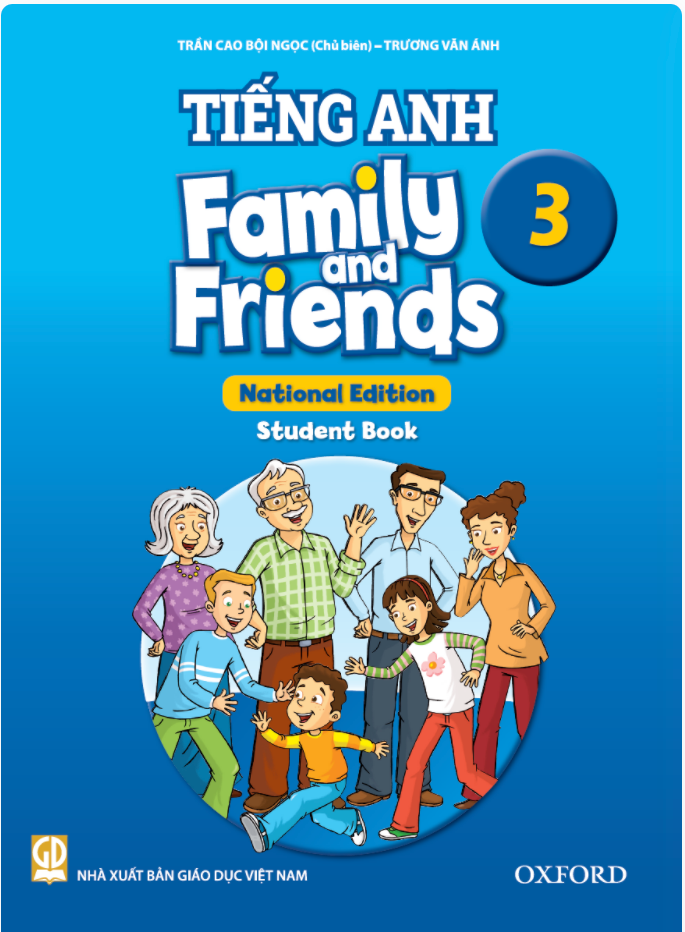 Hello song
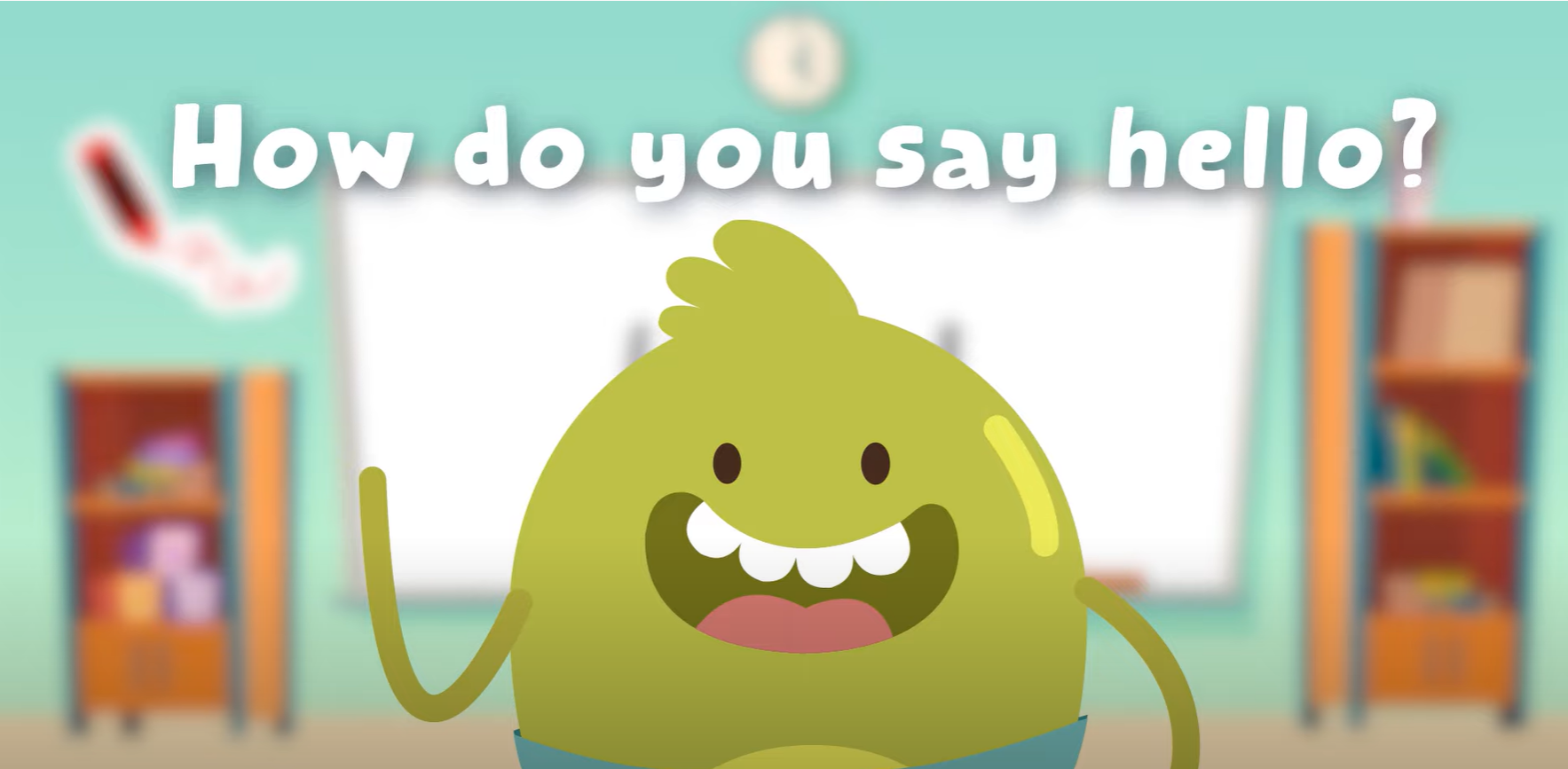 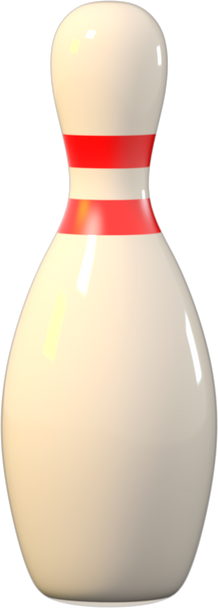 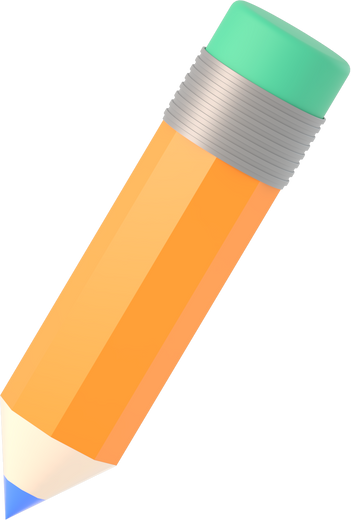 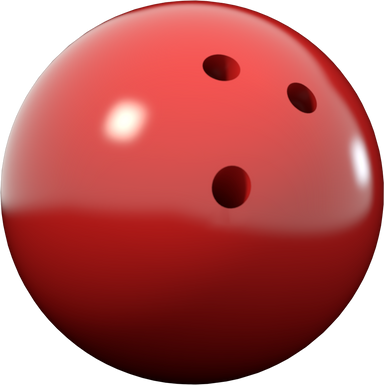 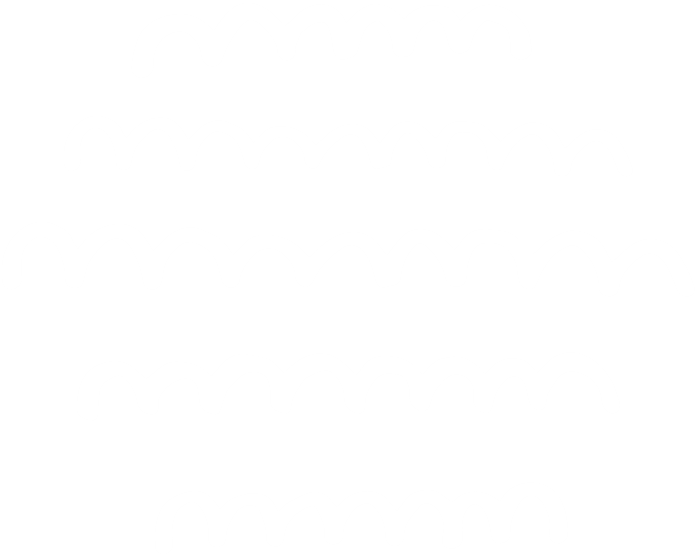 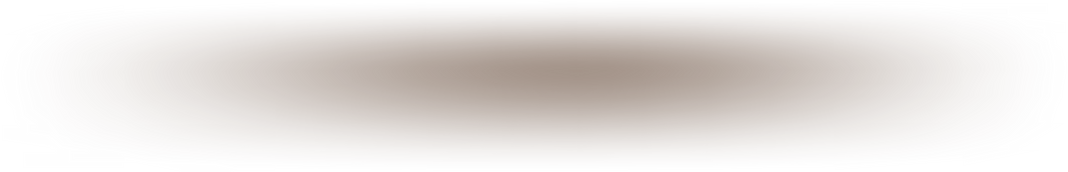 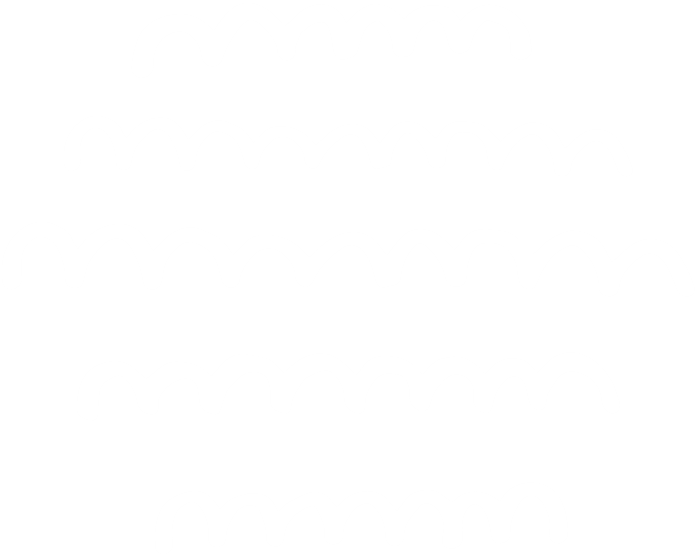 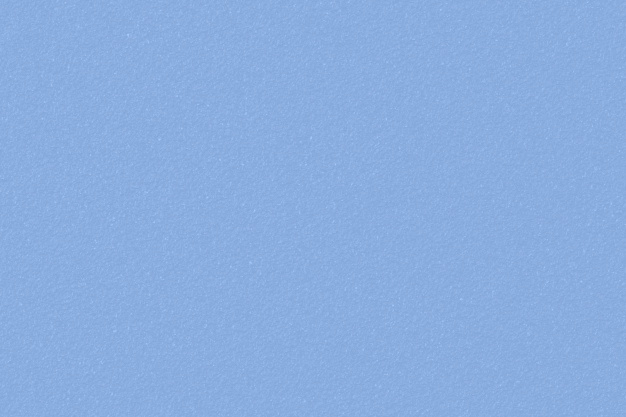 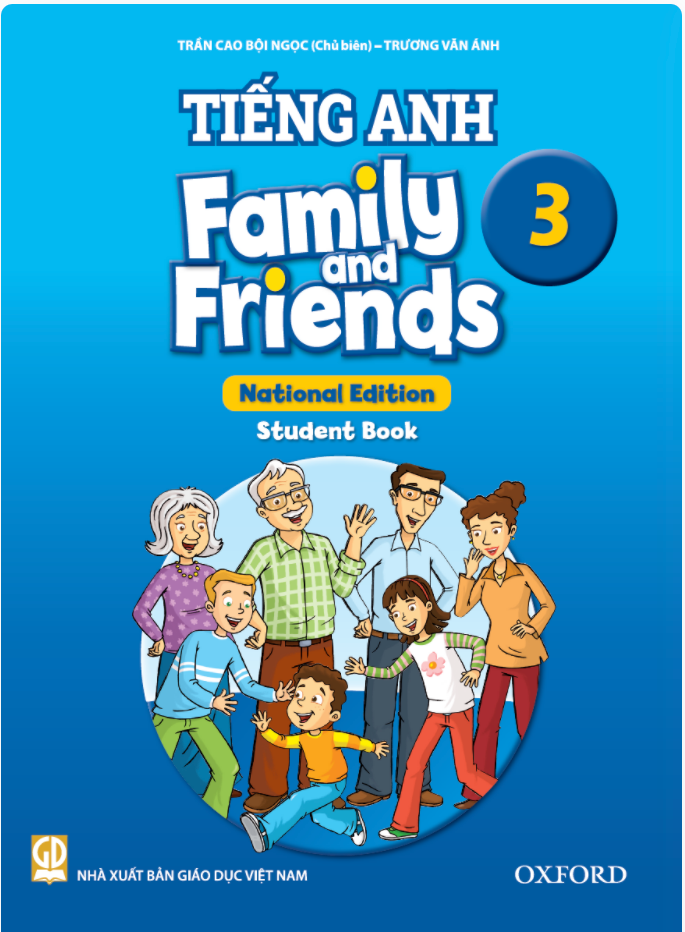 Give me Five
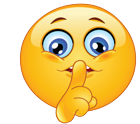 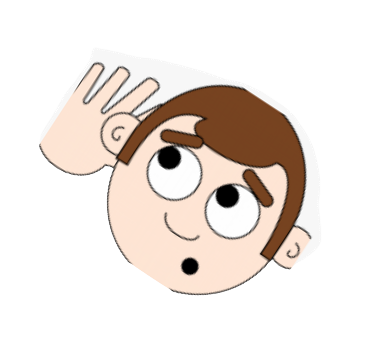 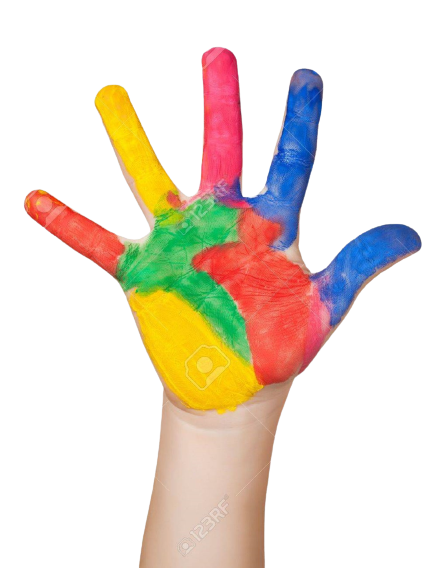 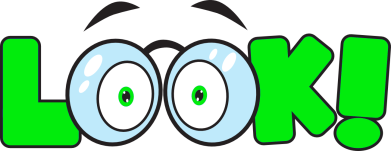 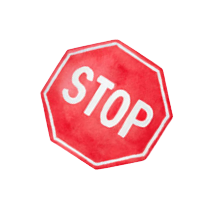 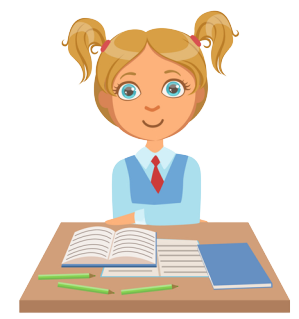 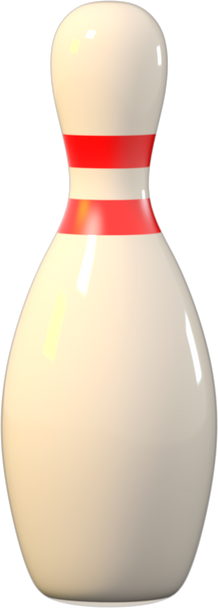 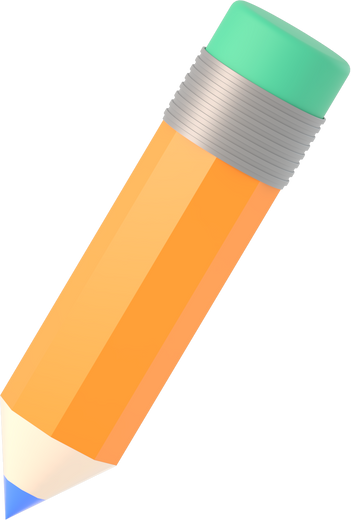 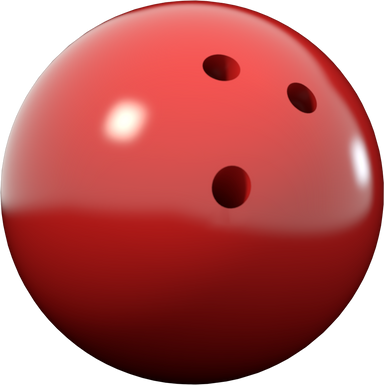 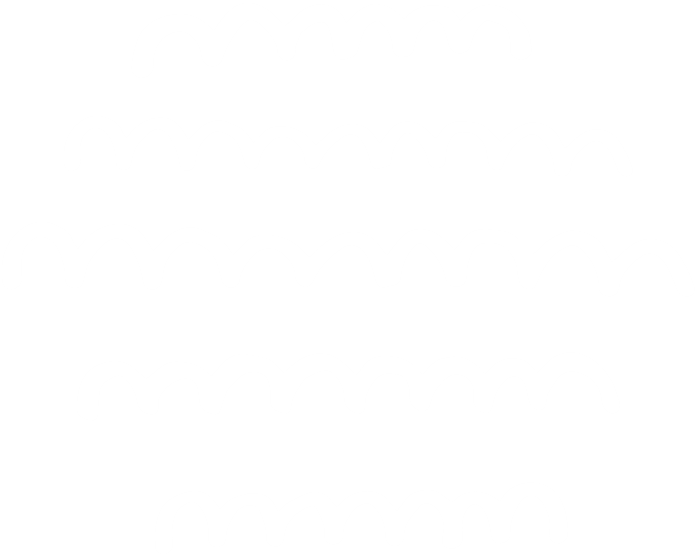 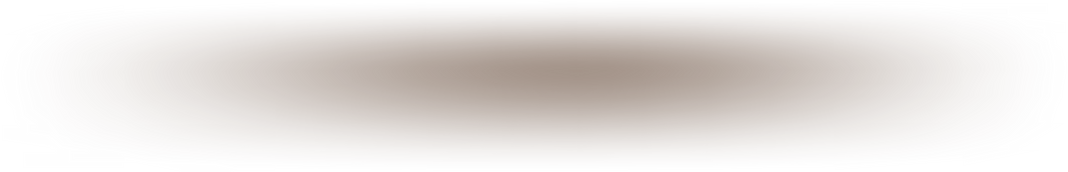 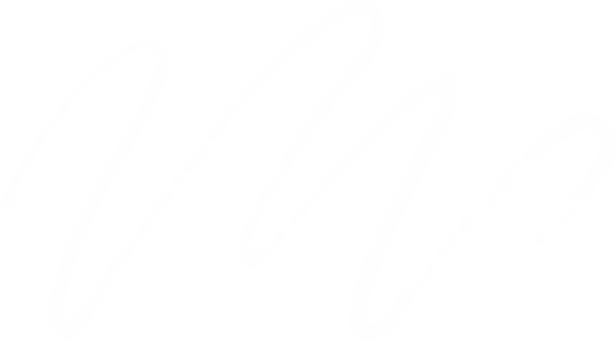 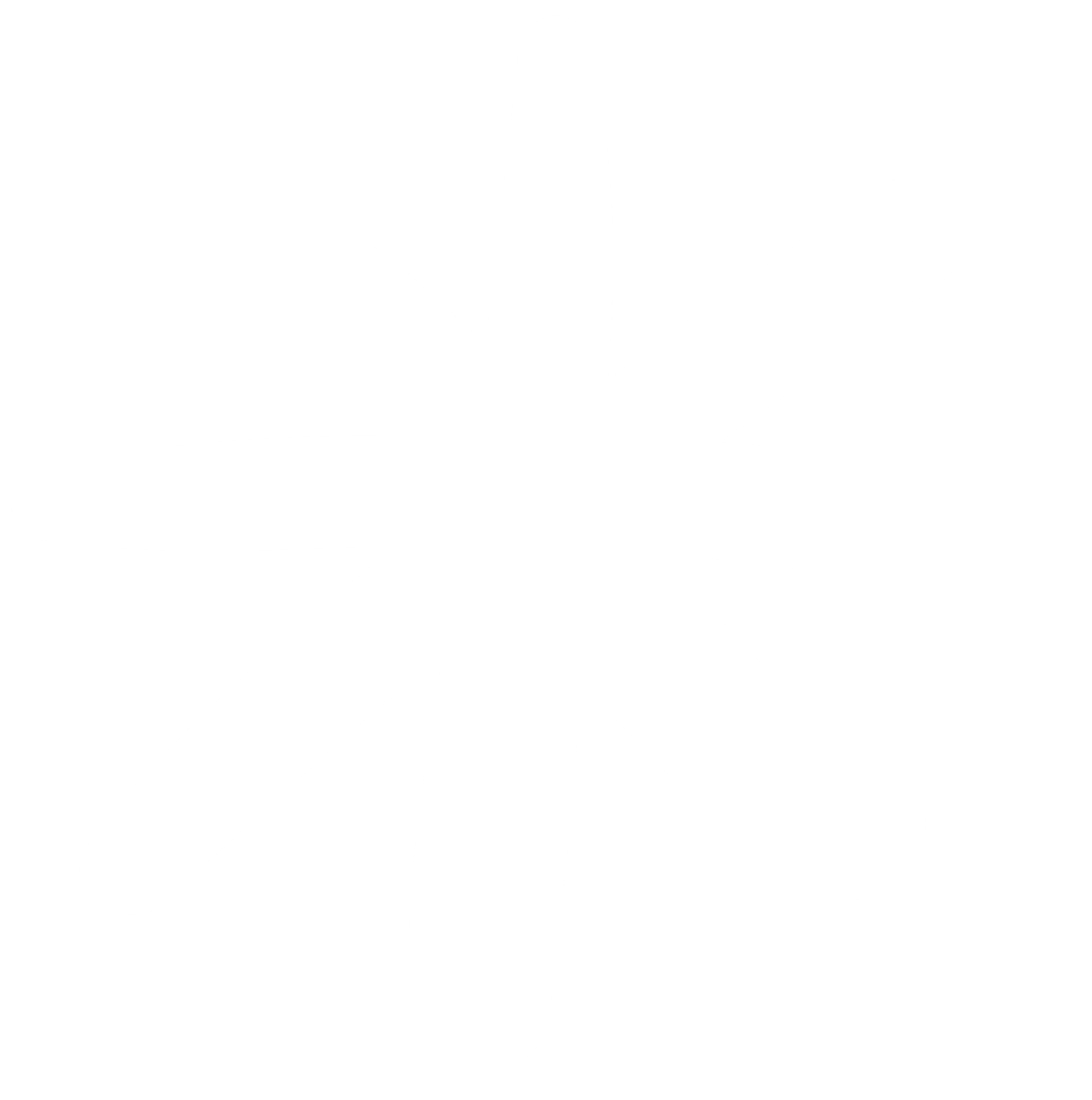 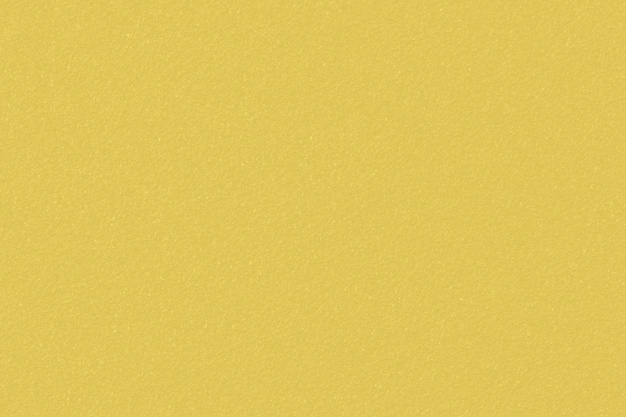 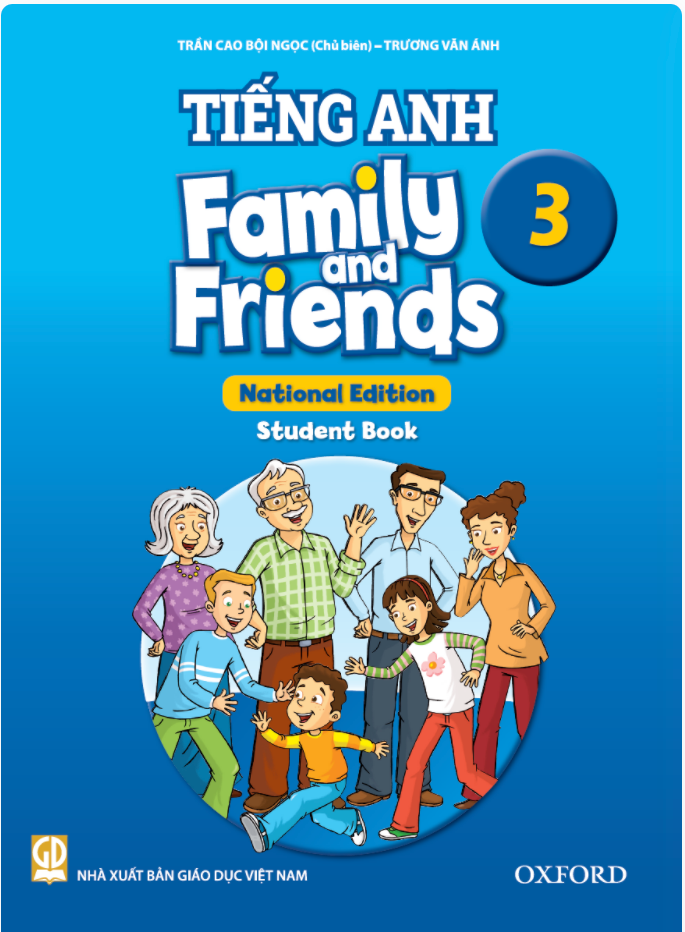 Game
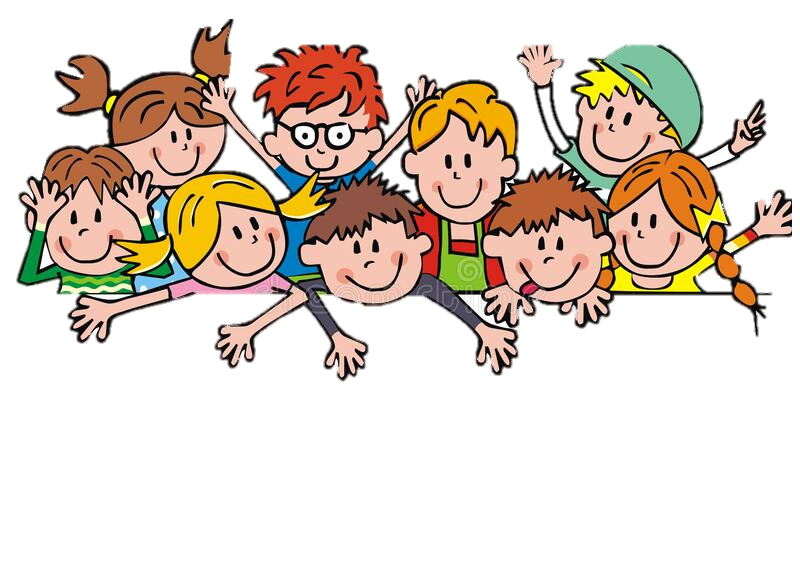 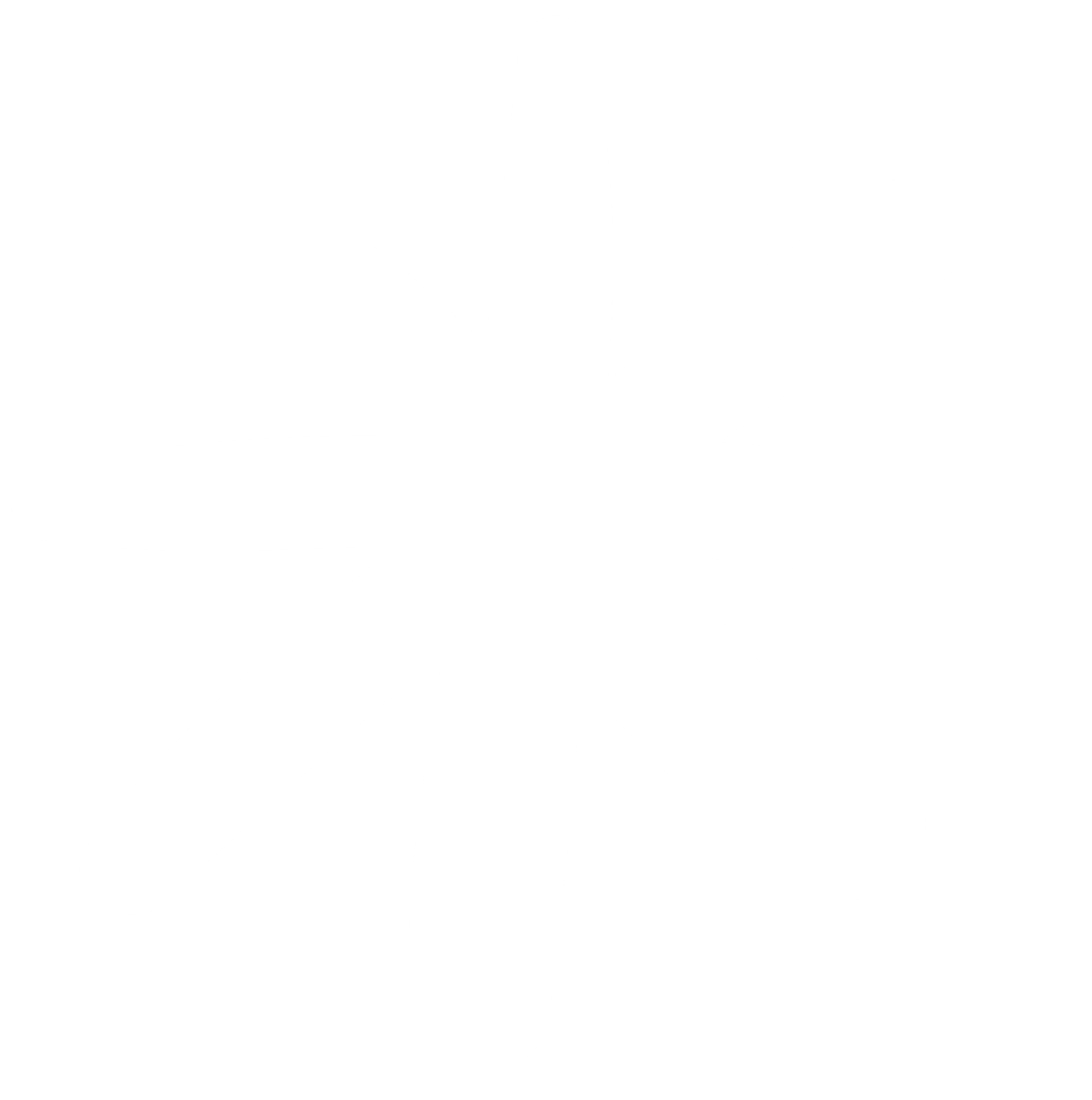 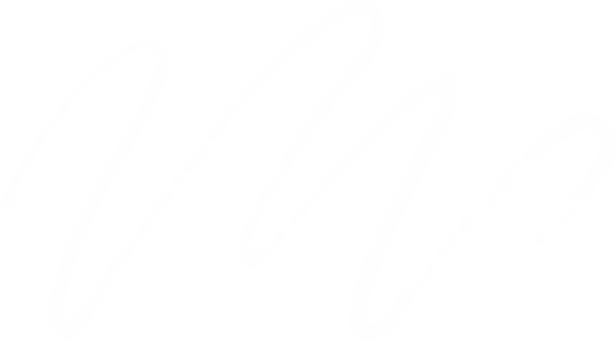 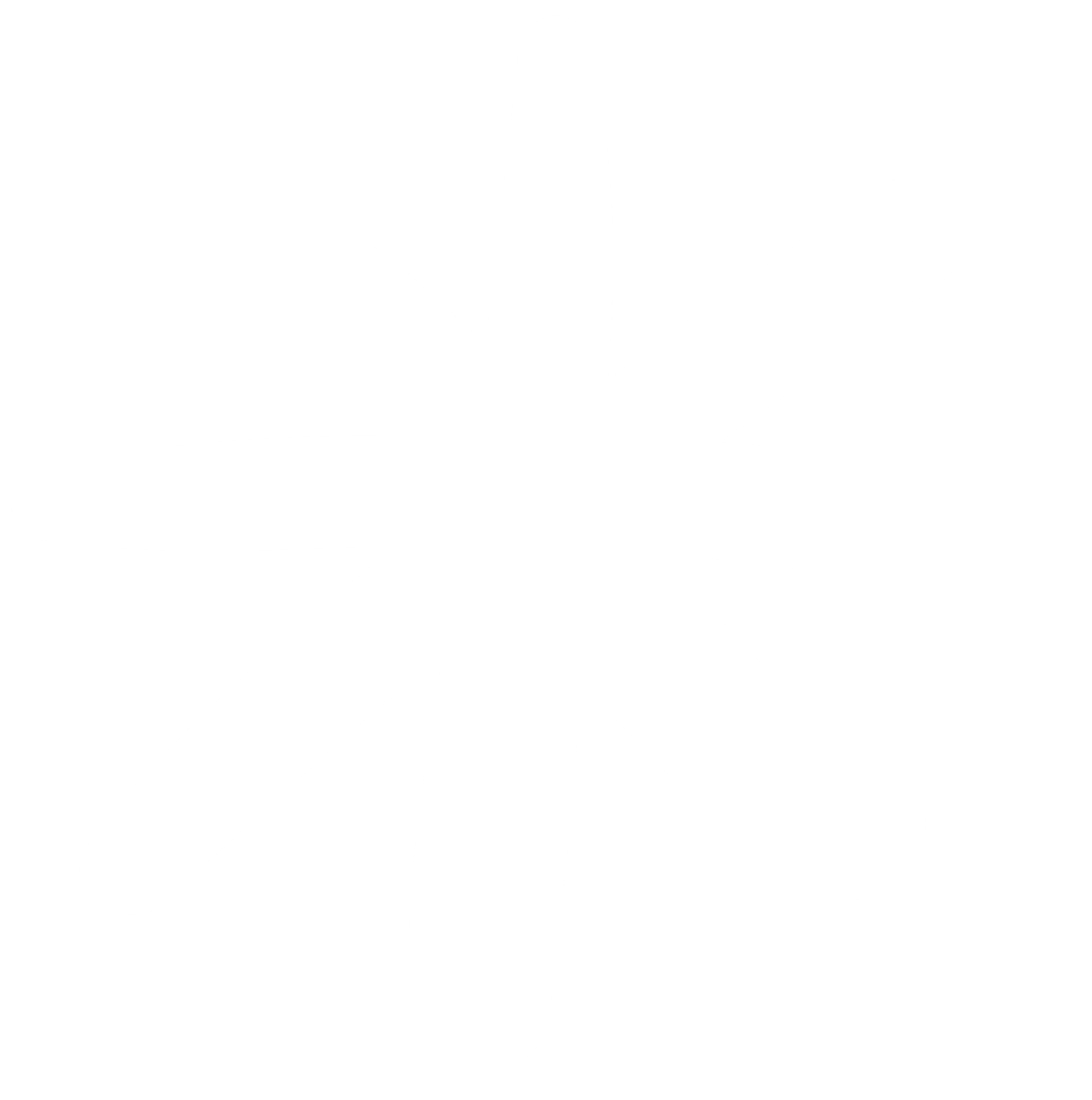 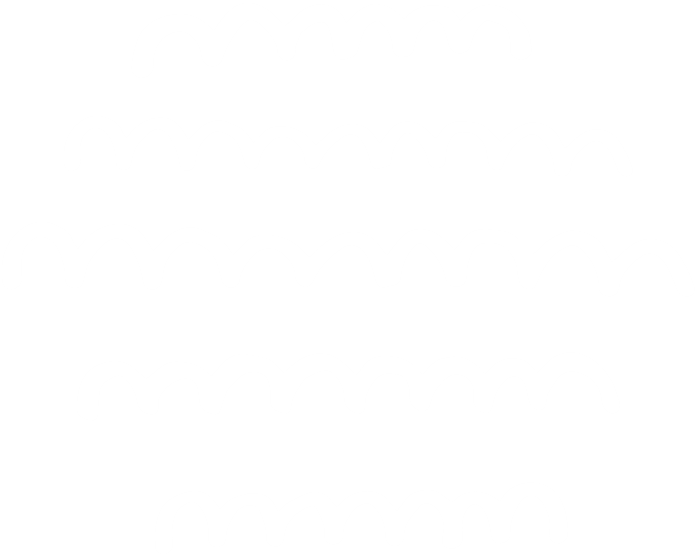 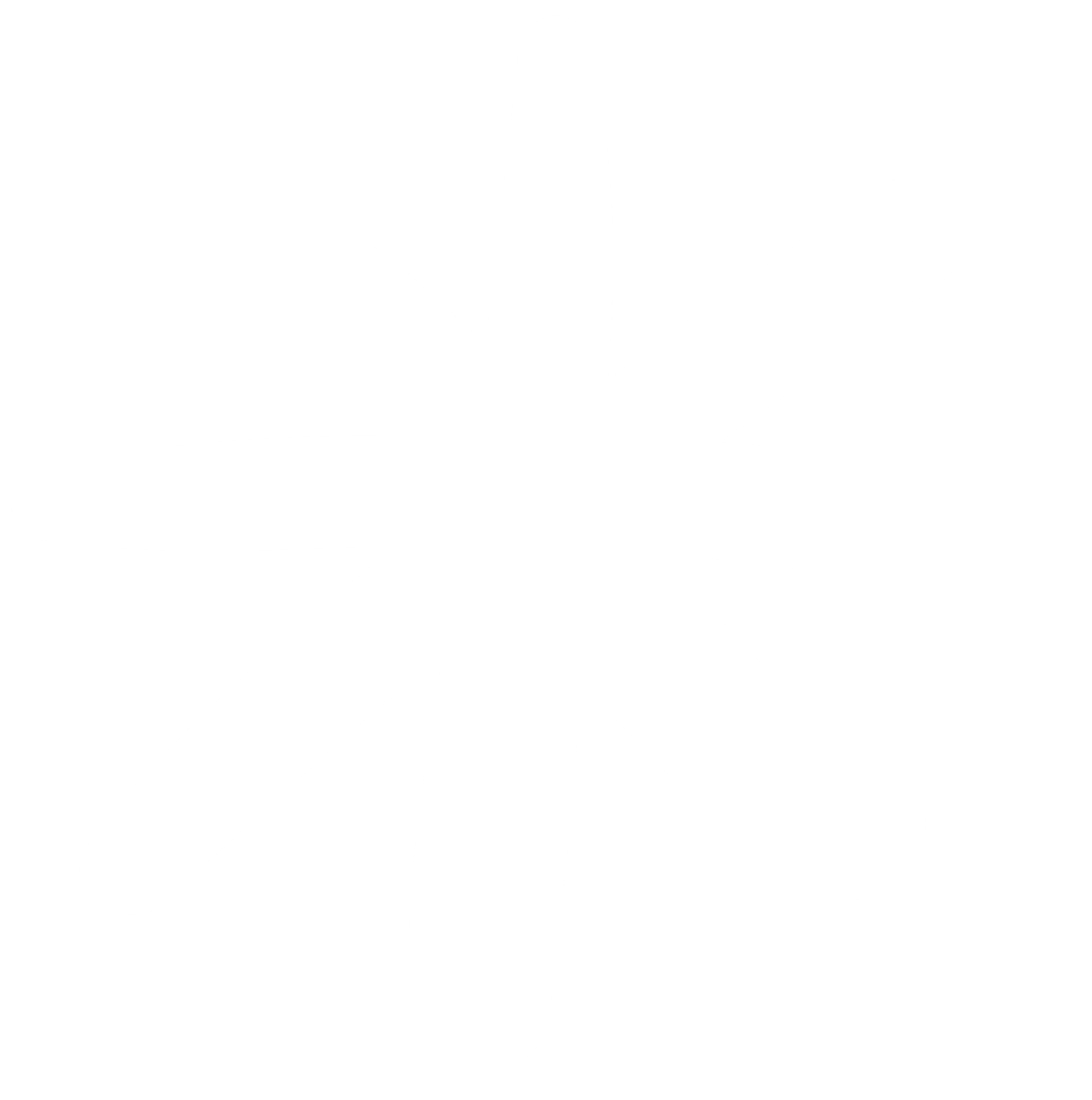 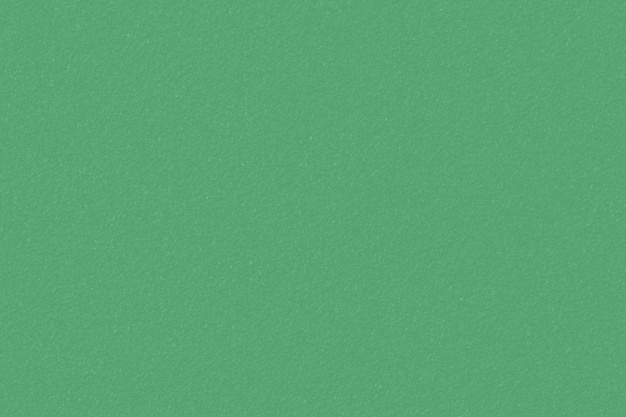 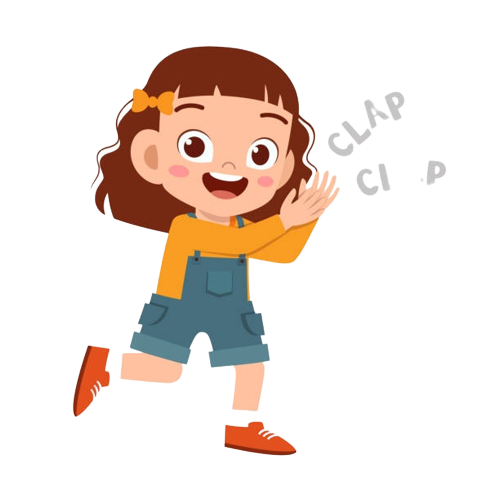 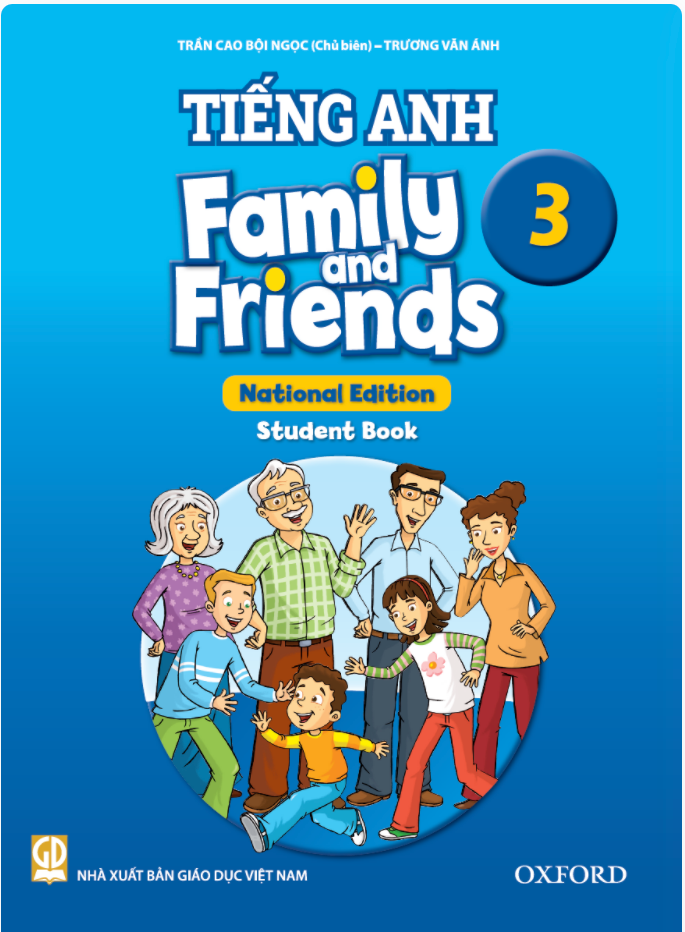 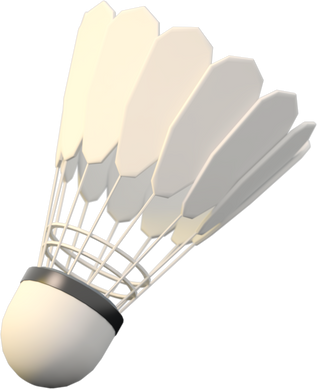 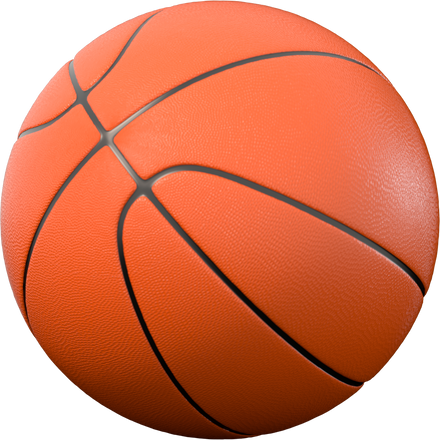 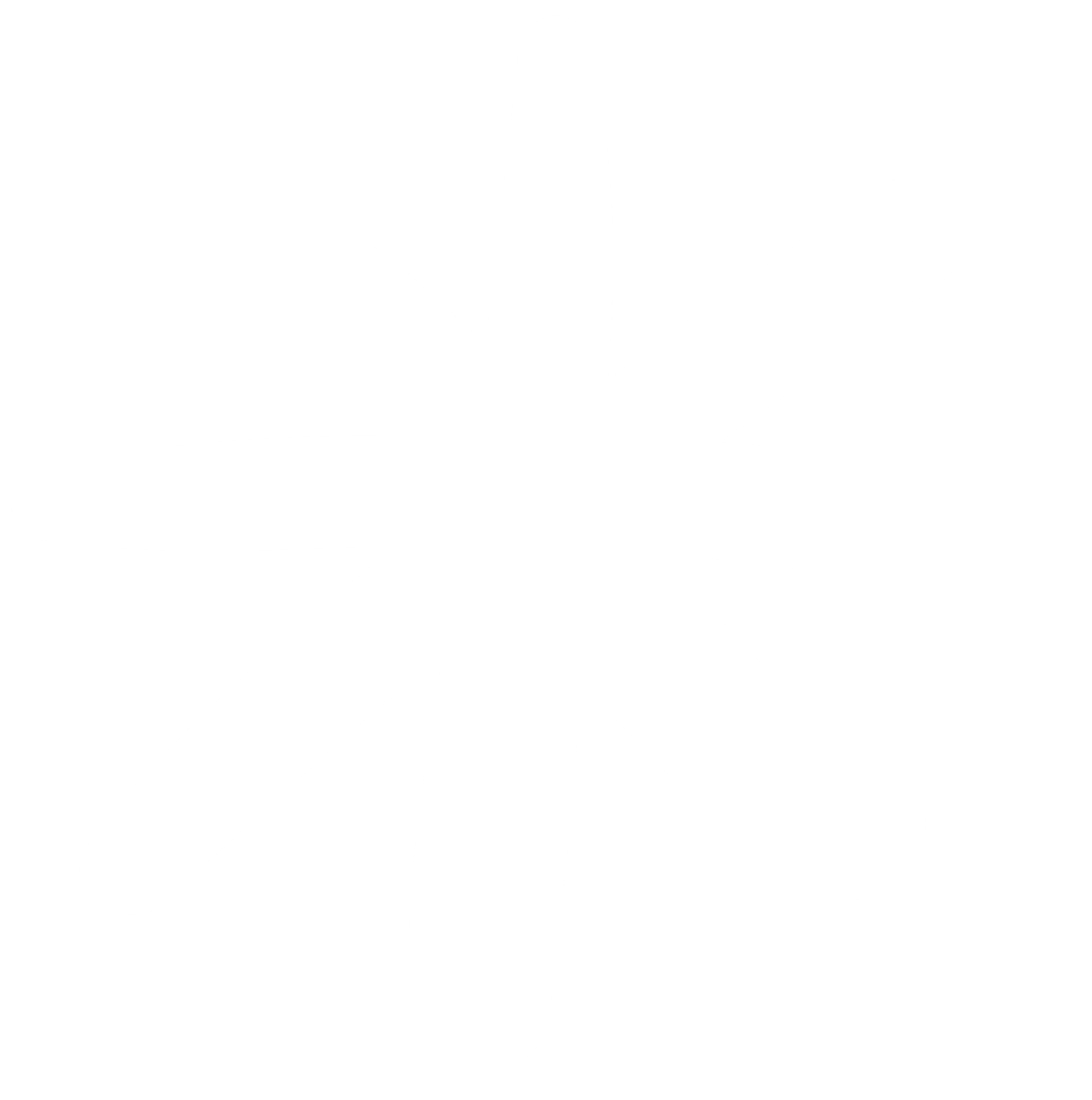 Good job!
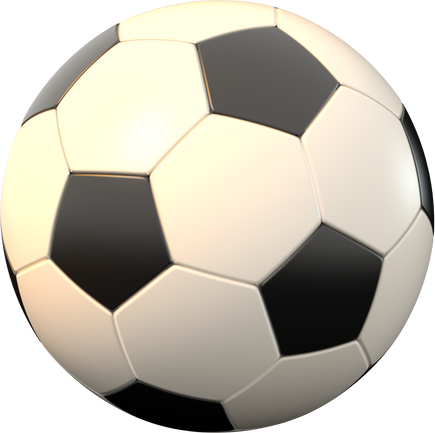 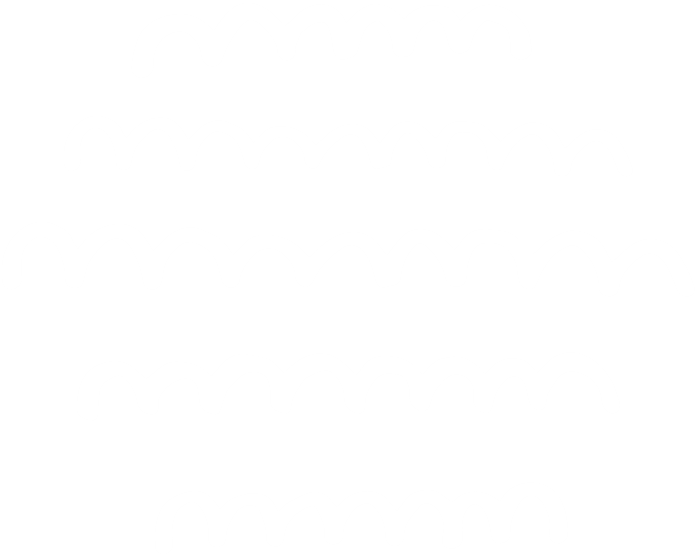 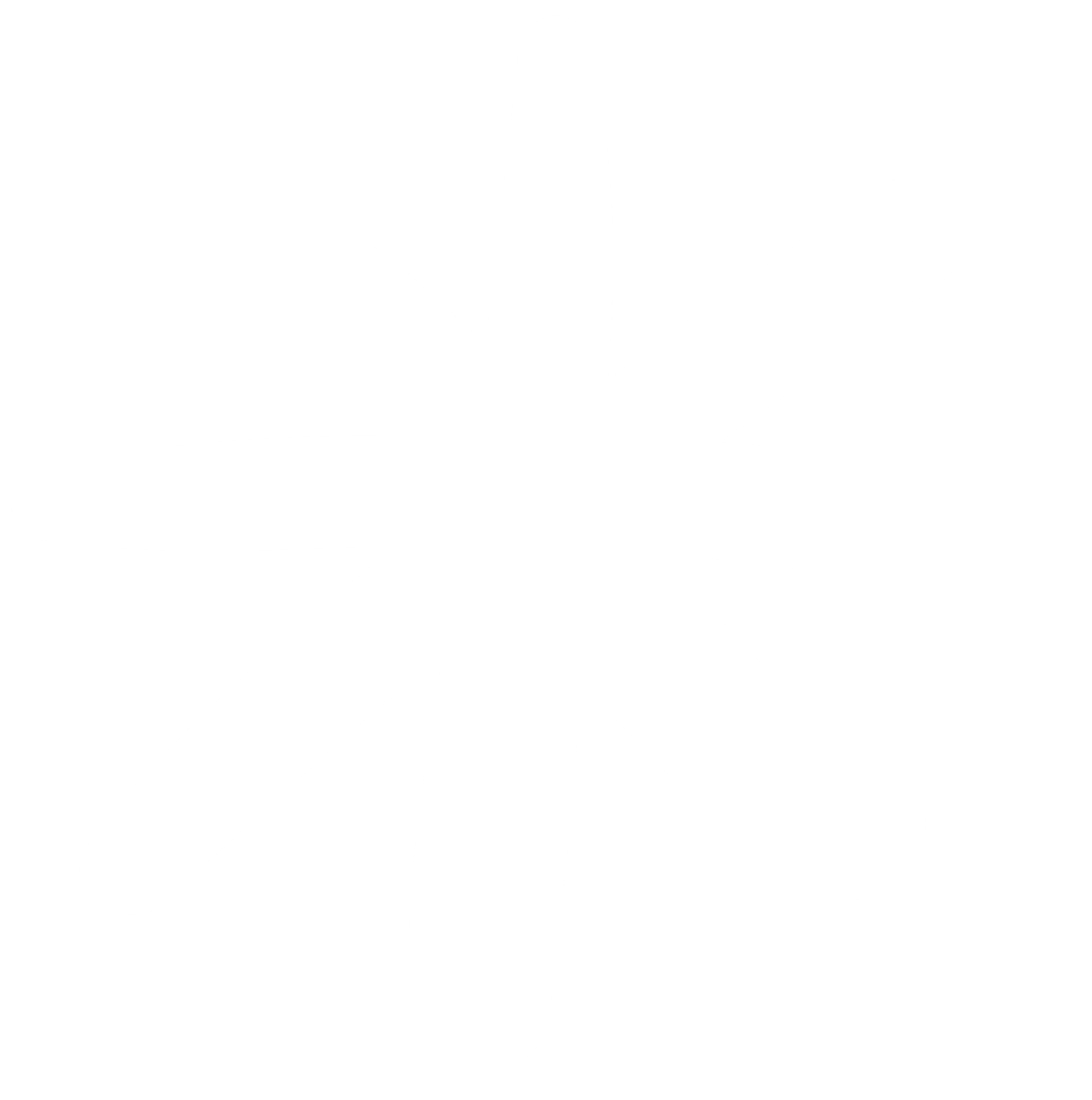 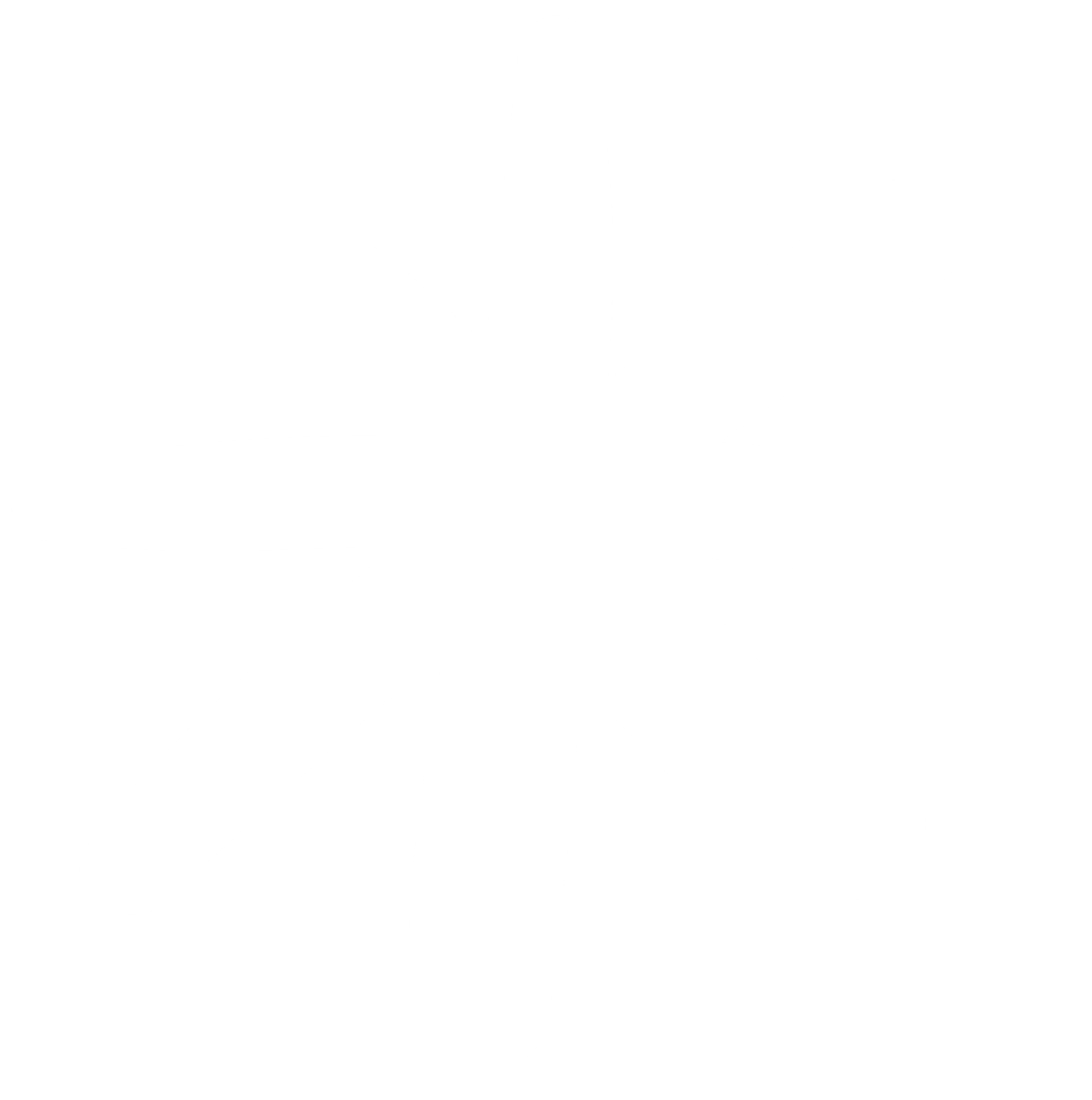 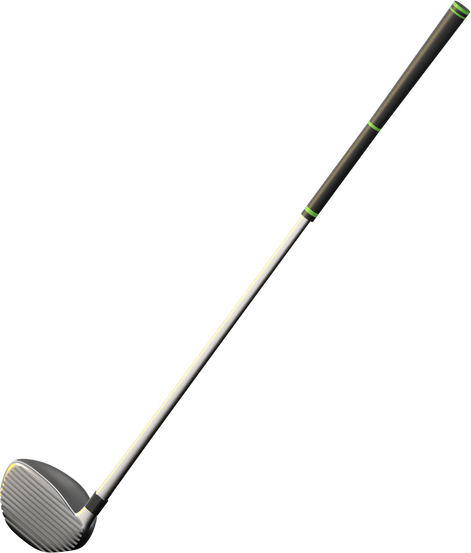 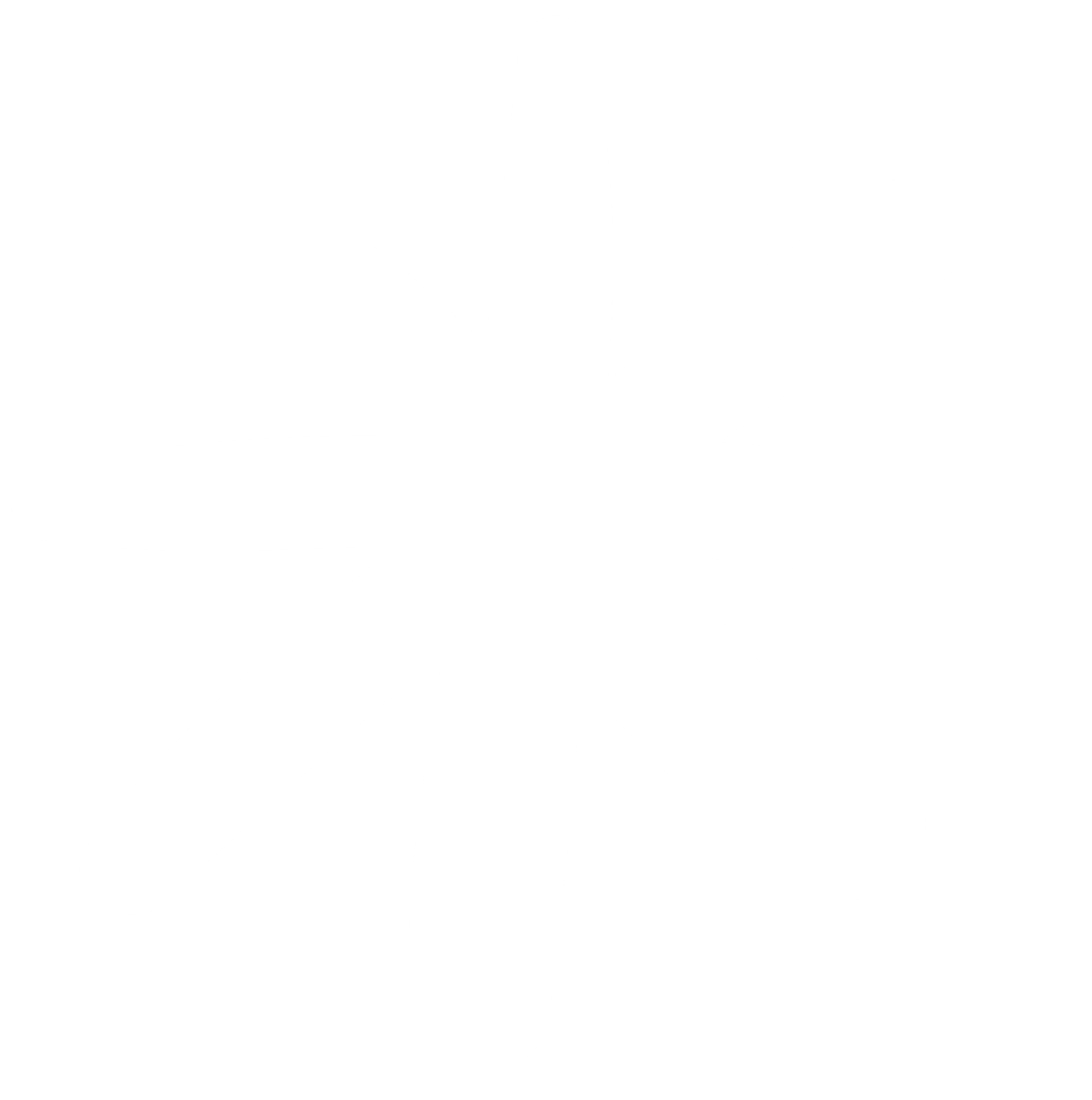 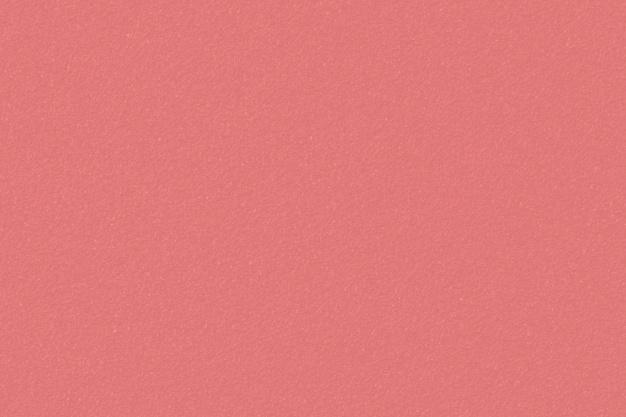 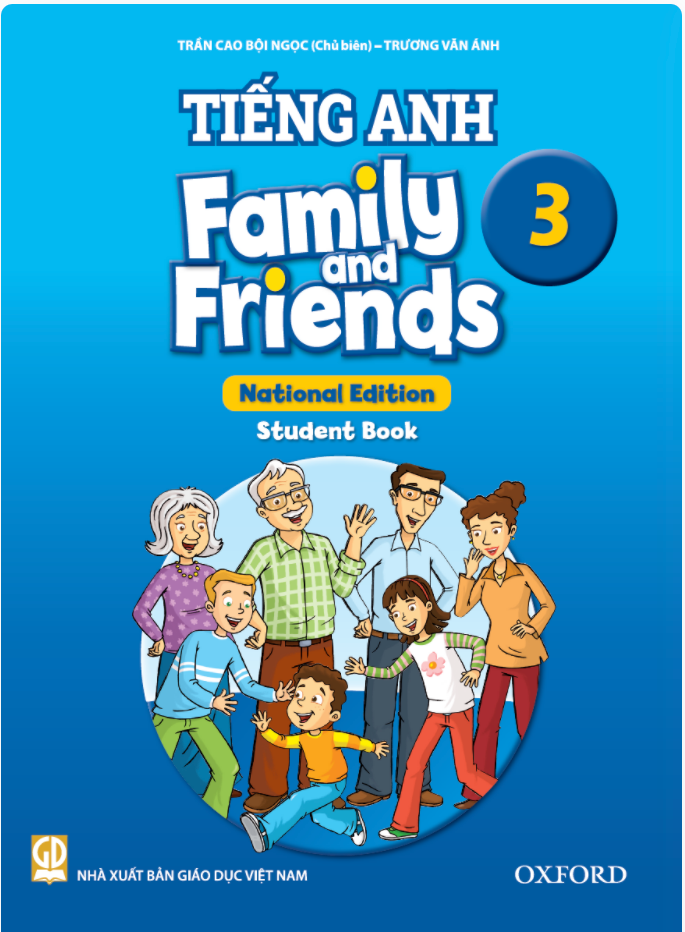 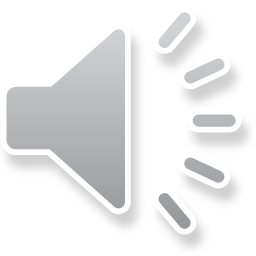 Listen and Point
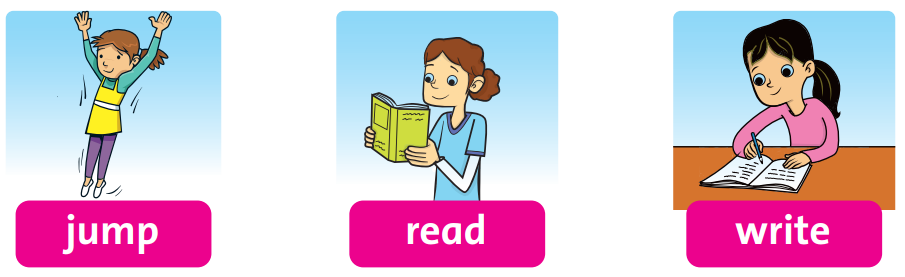 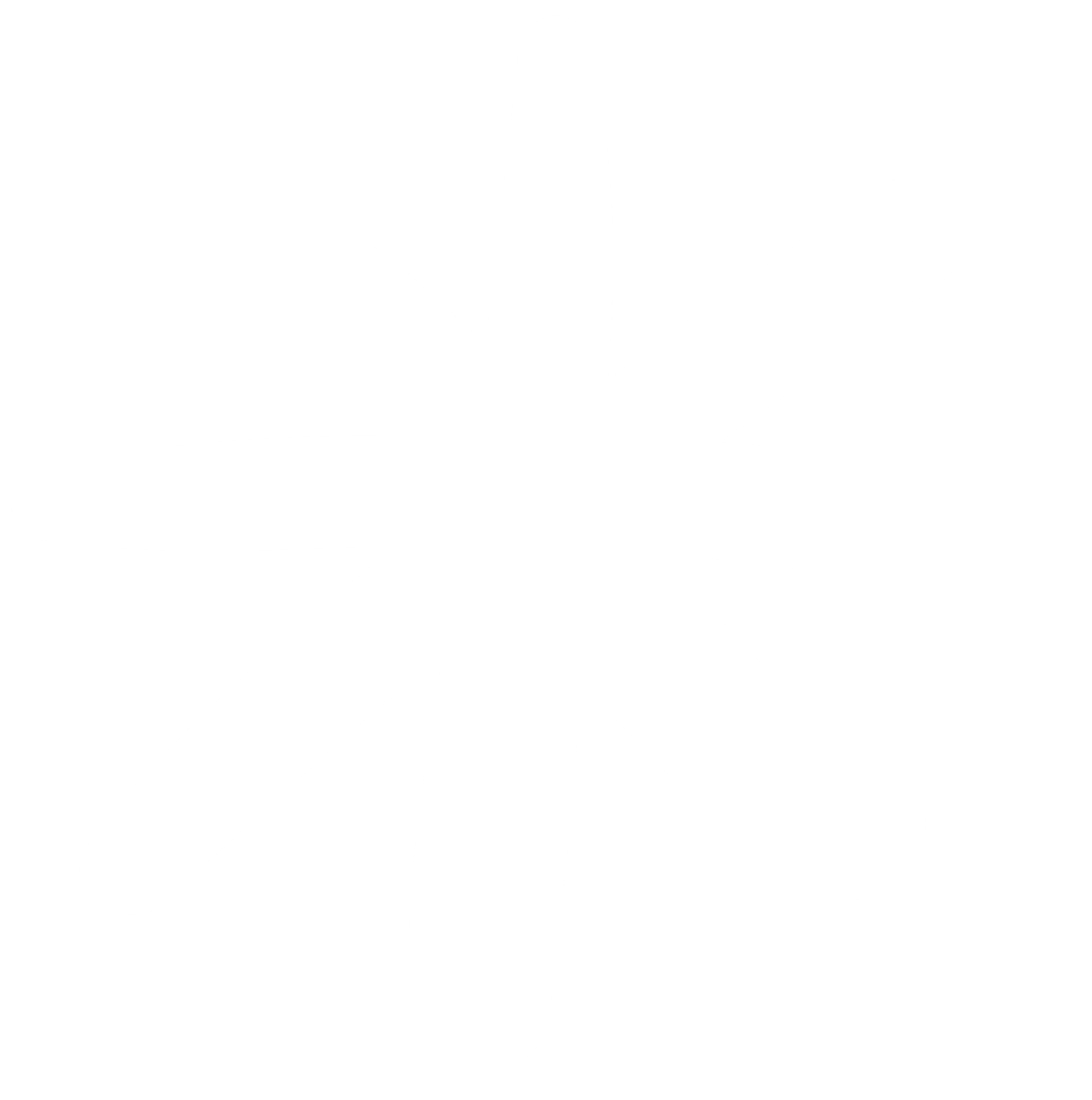 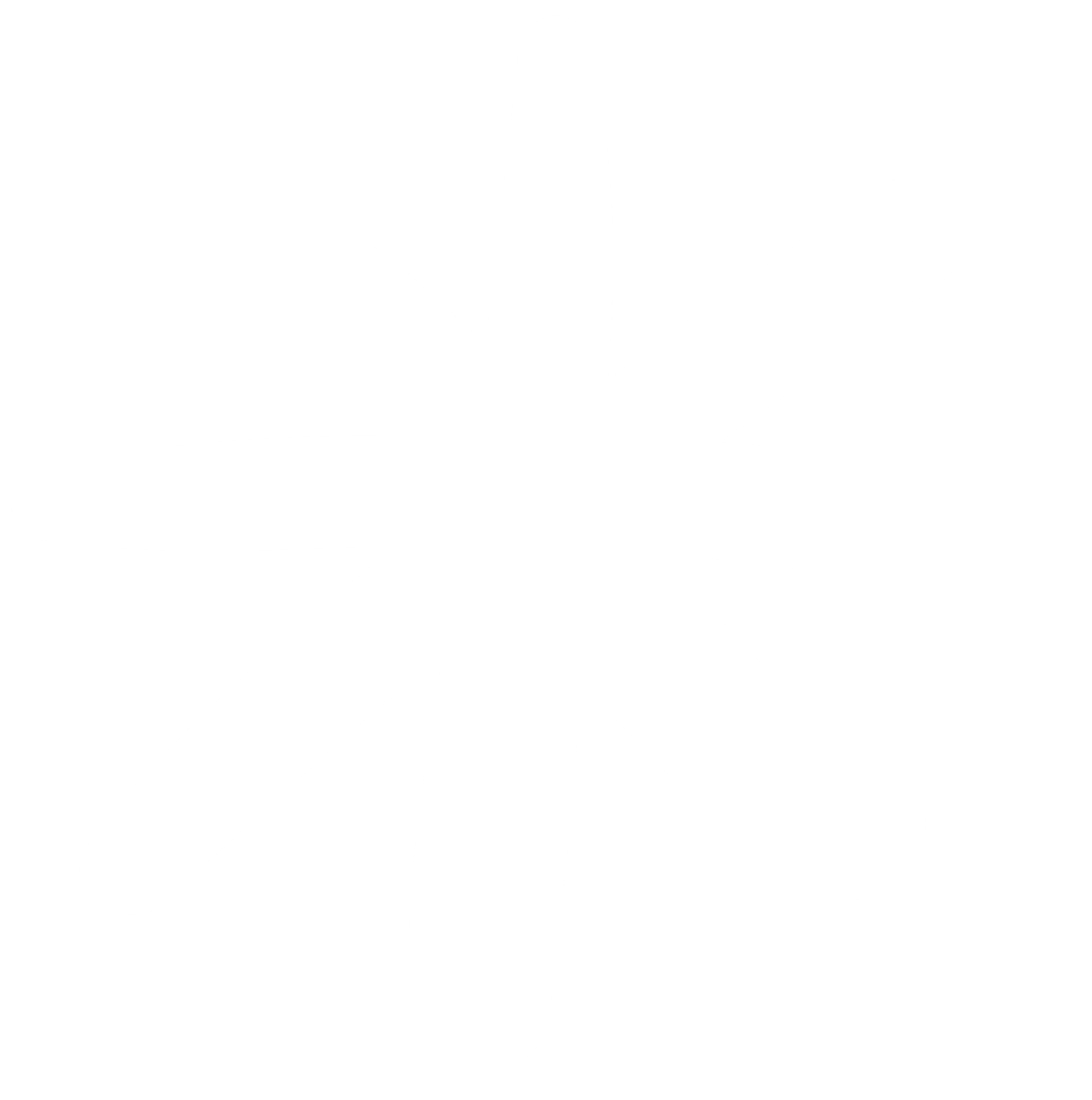 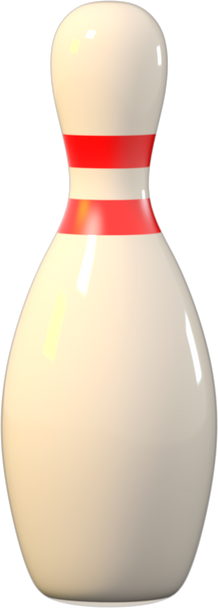 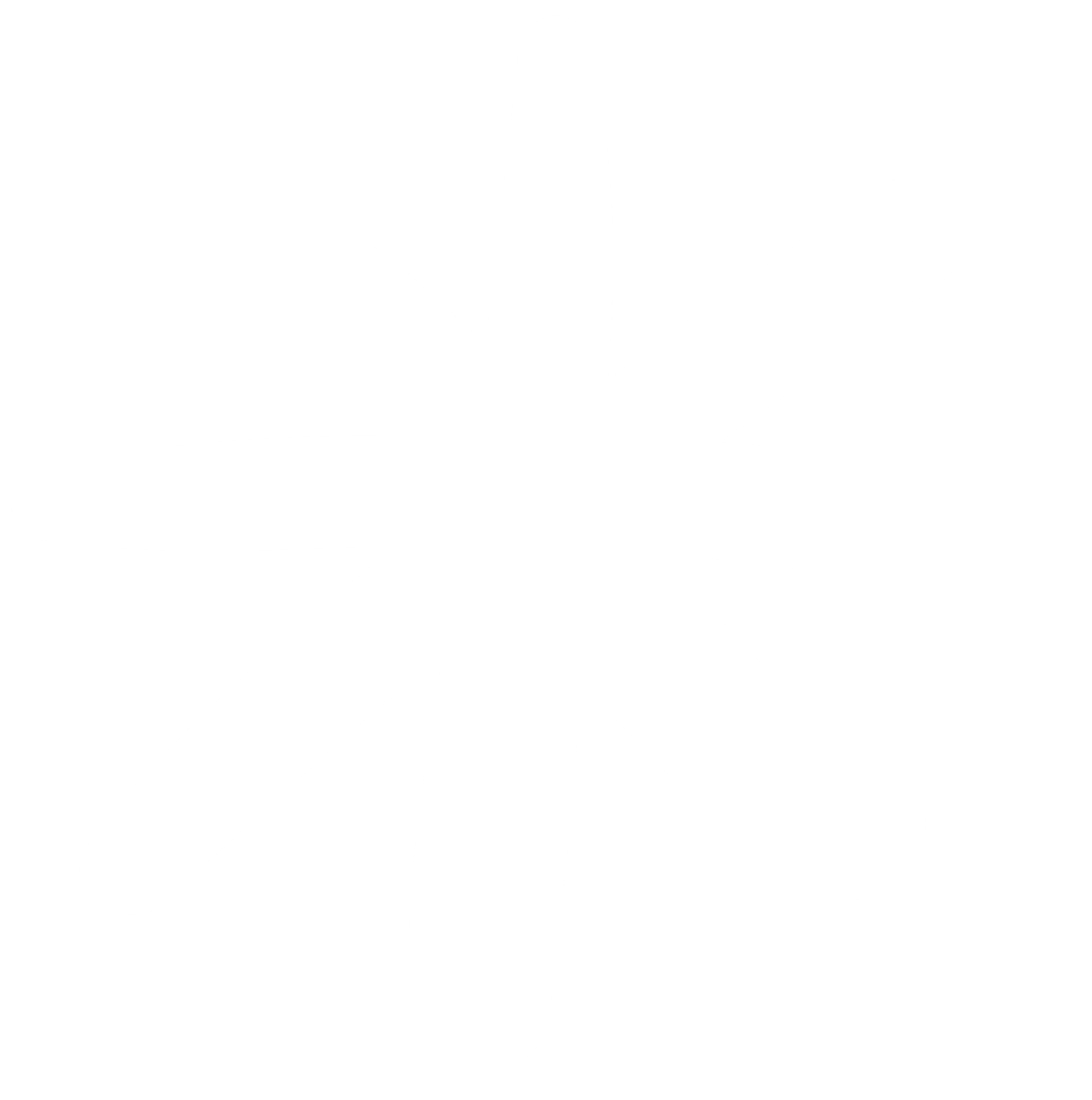 [Speaker Notes: Listen and chant]
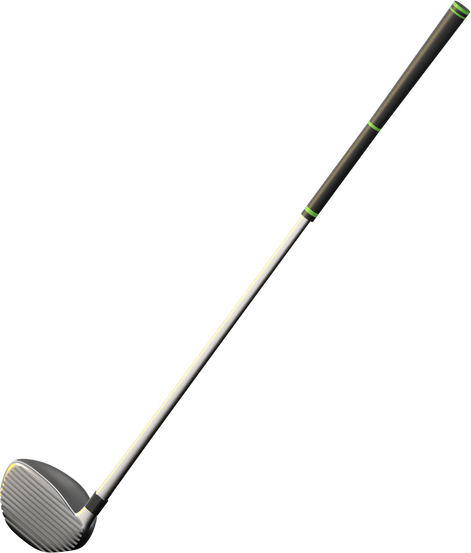 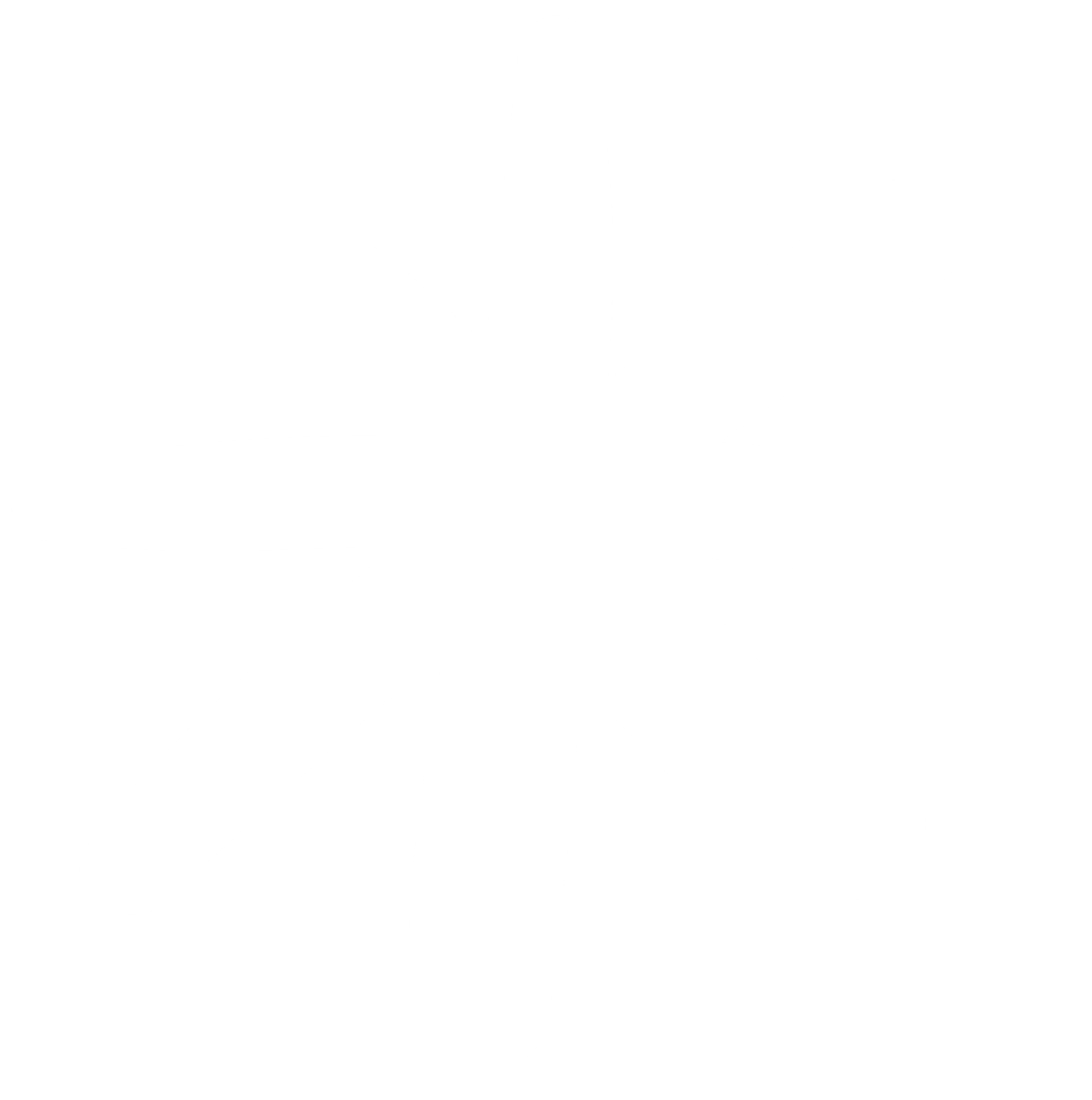 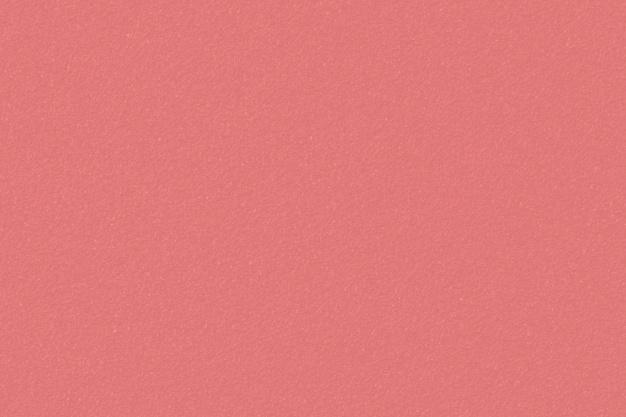 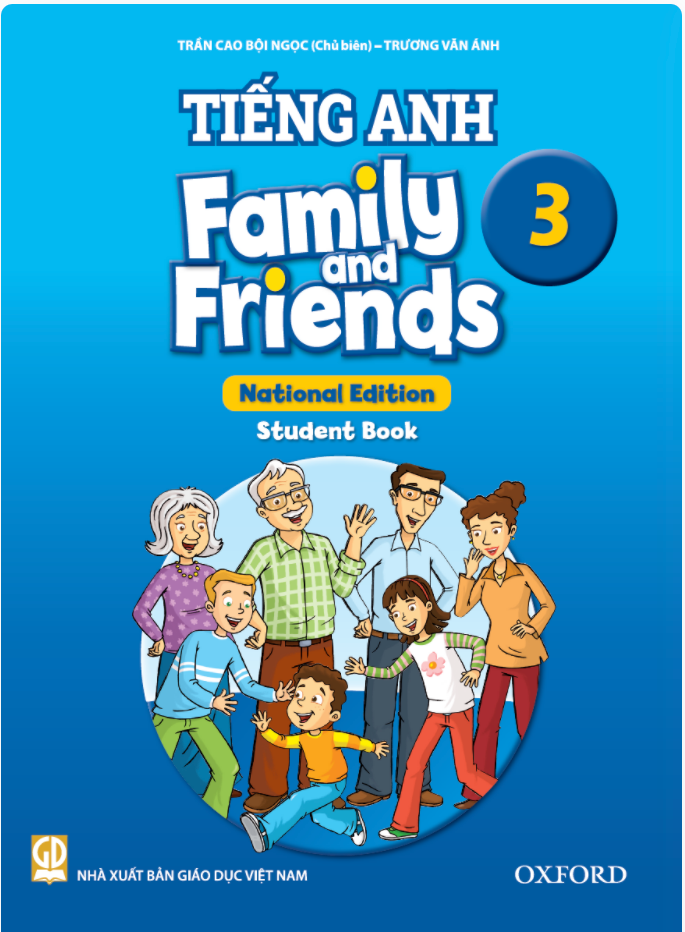 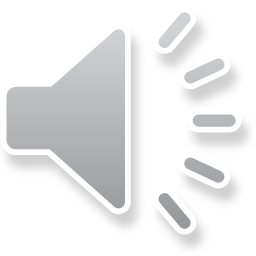 Listen and repeat
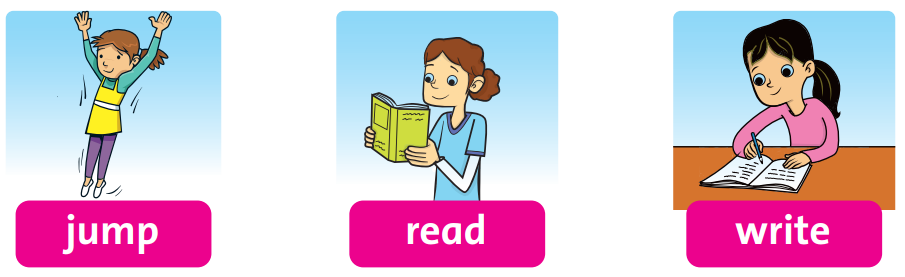 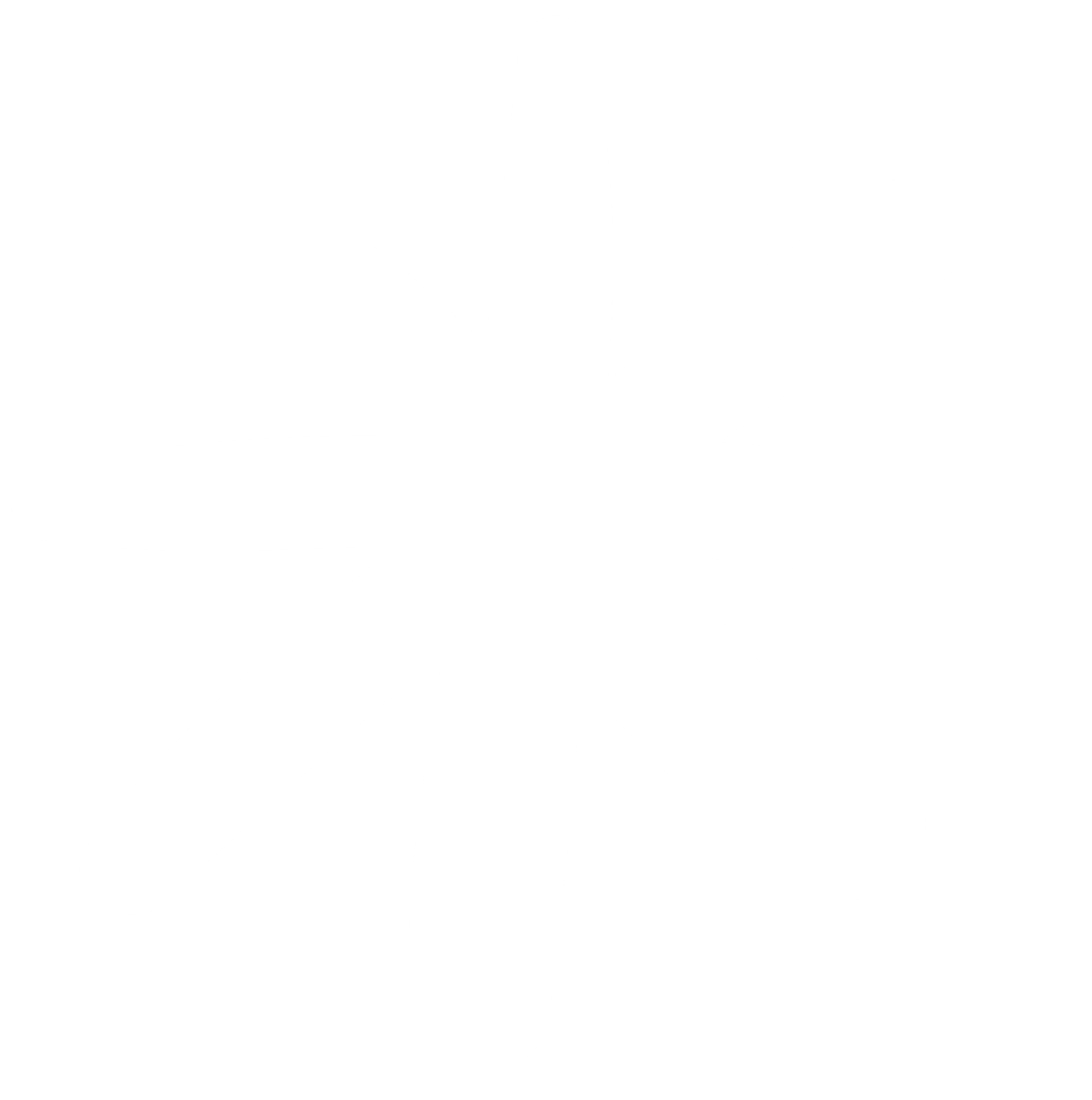 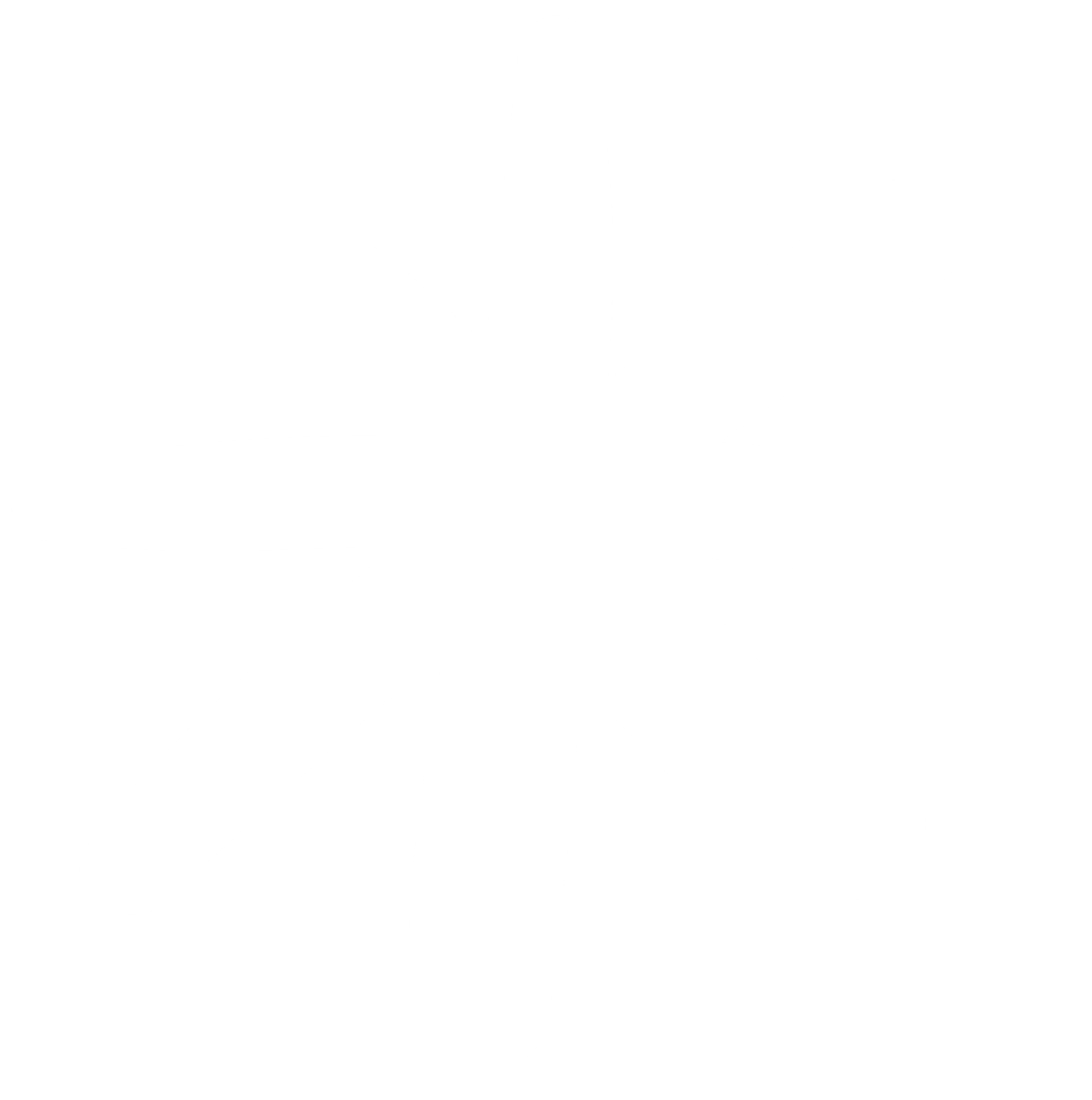 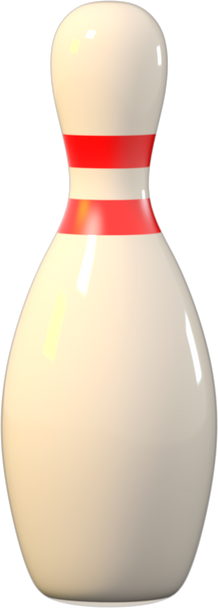 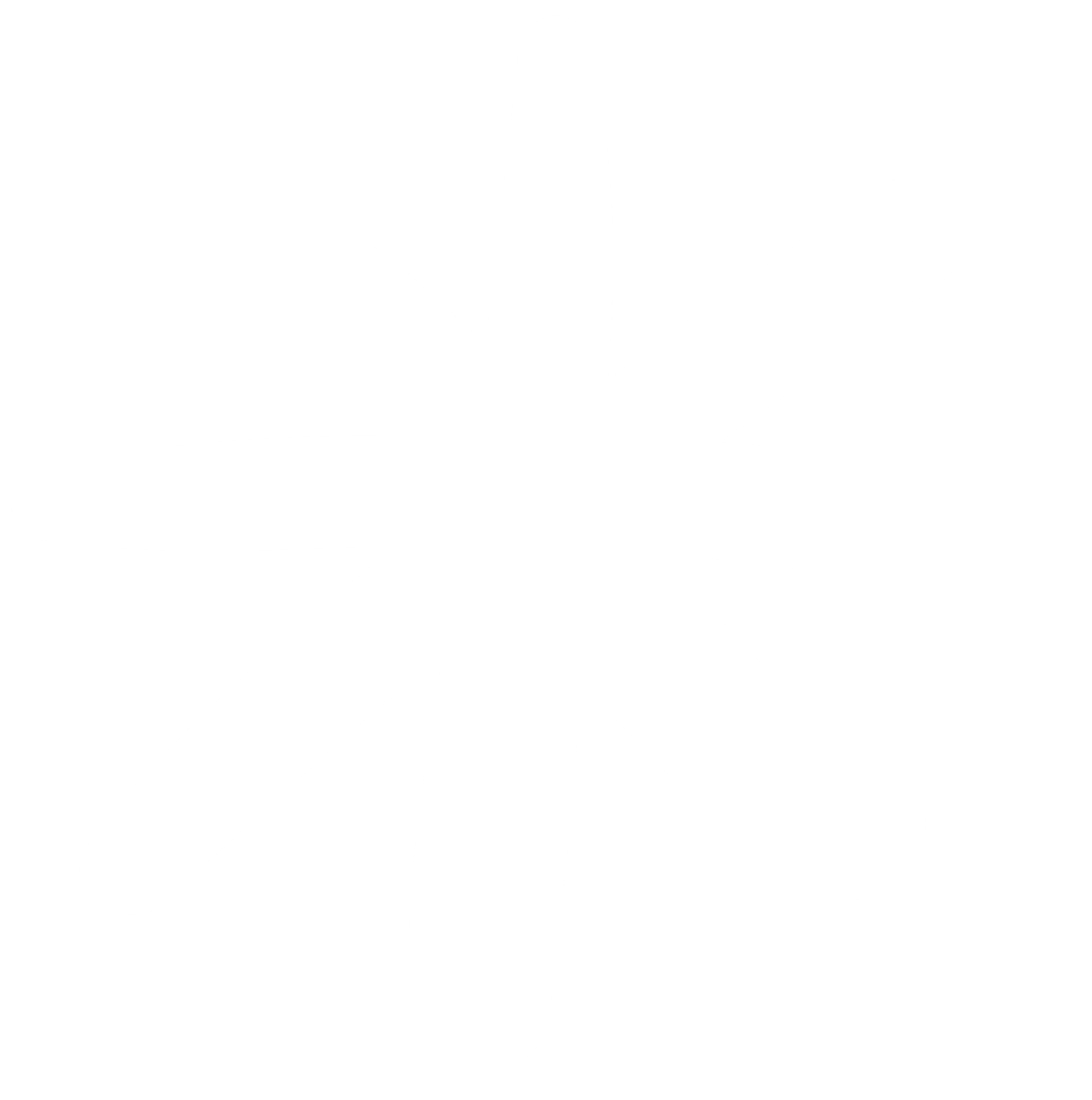 [Speaker Notes: Listen and chant]
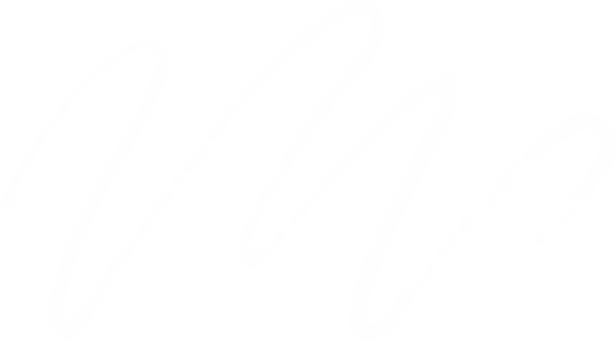 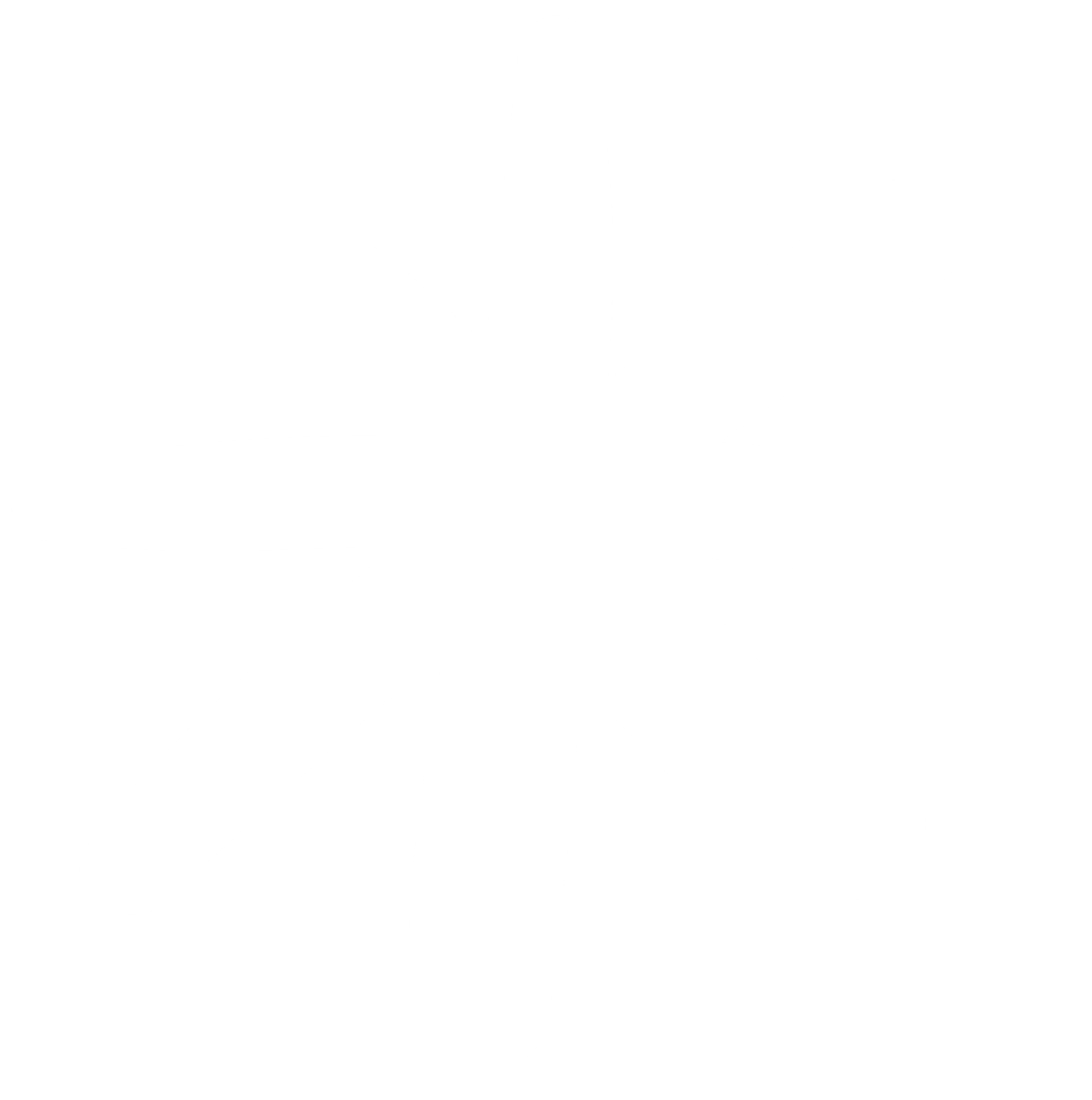 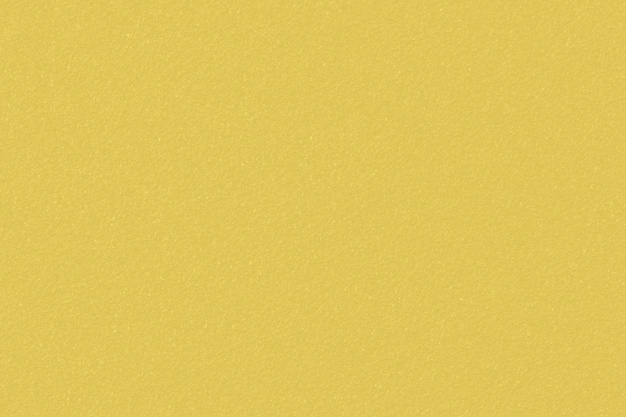 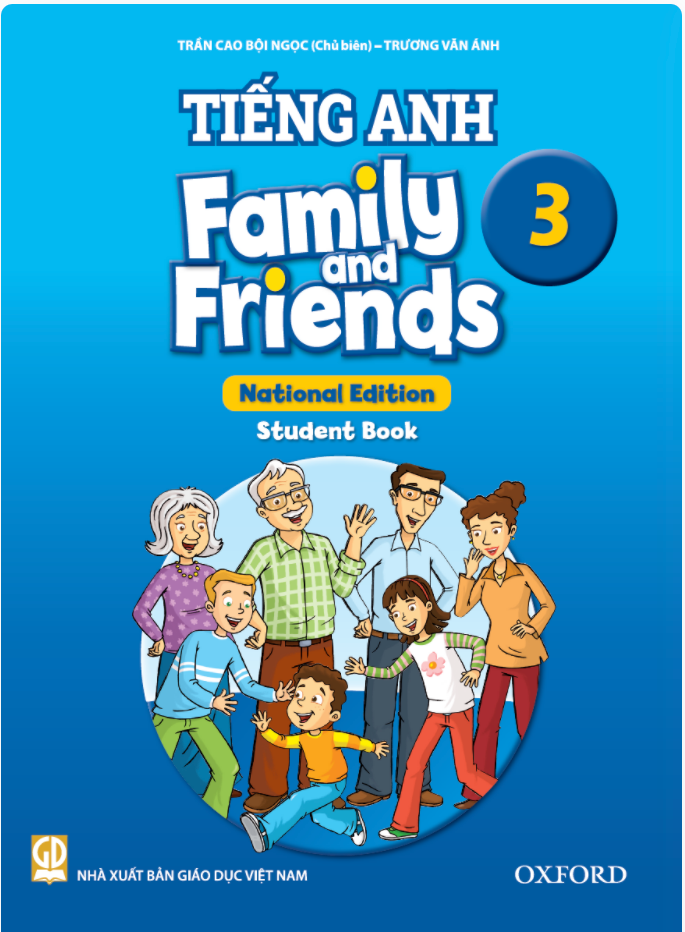 Look and Answer
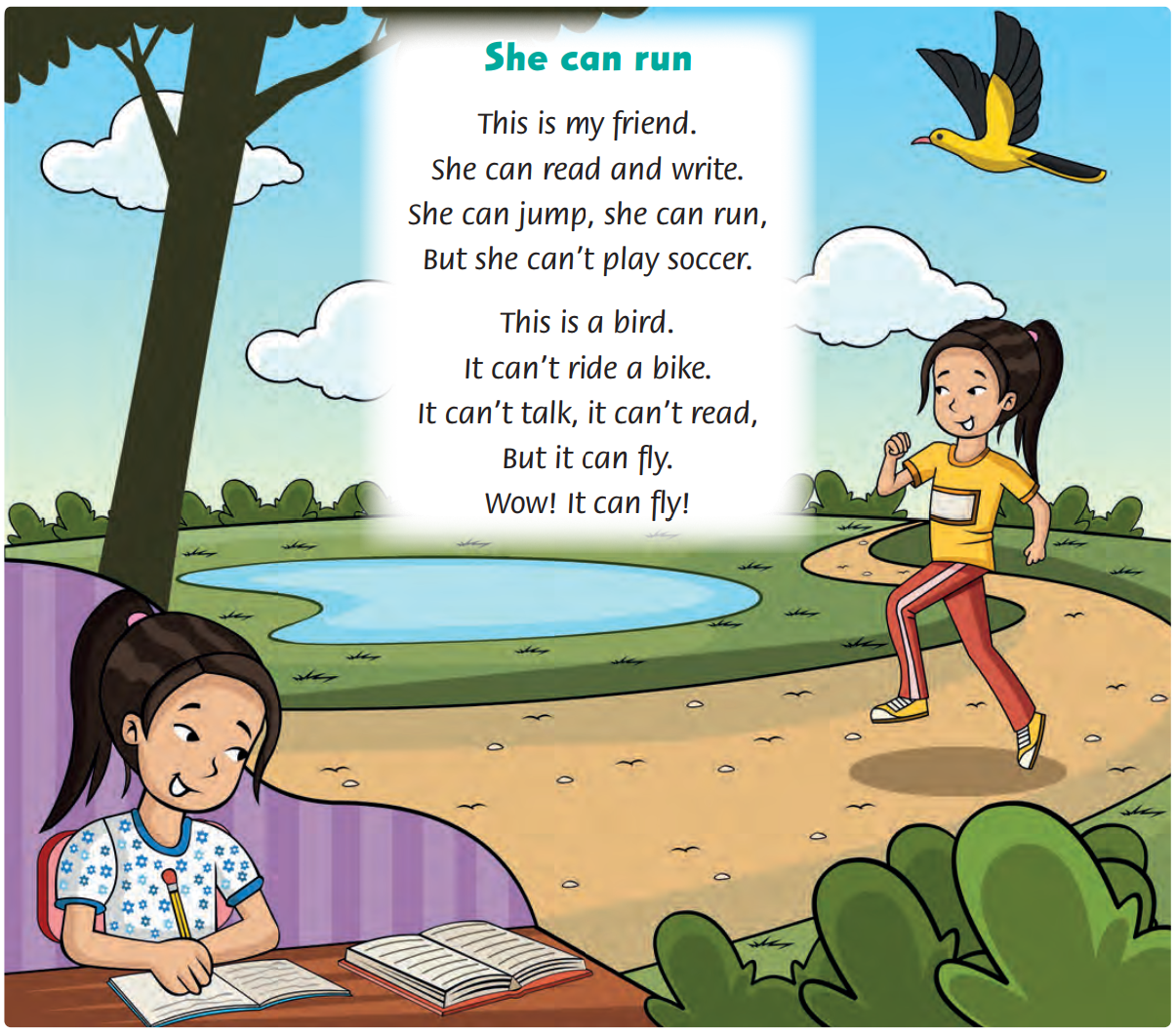 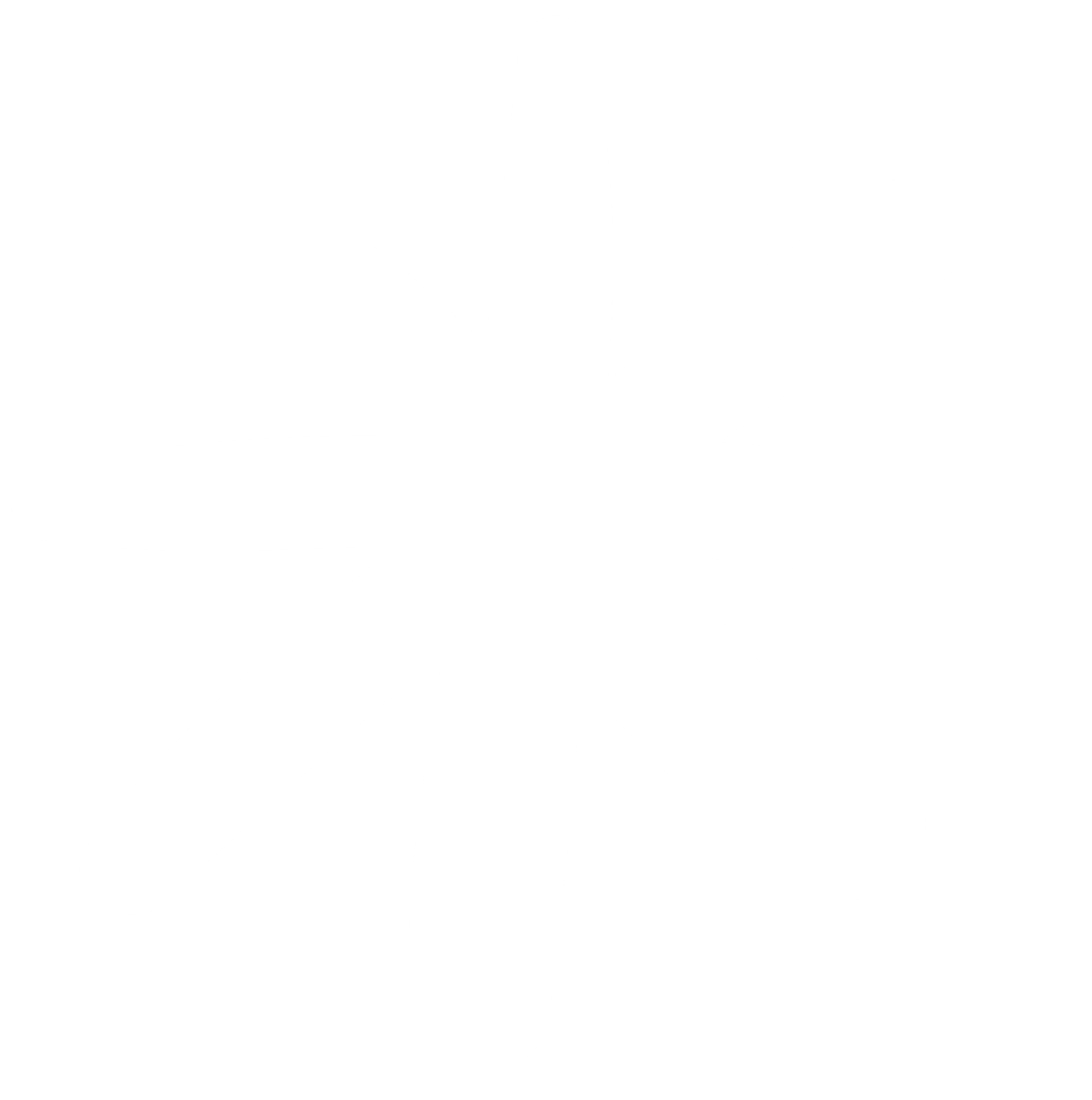 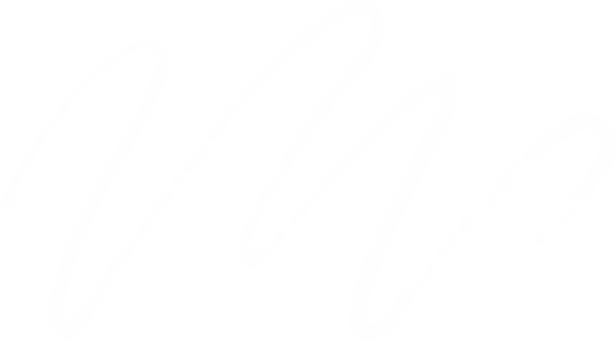 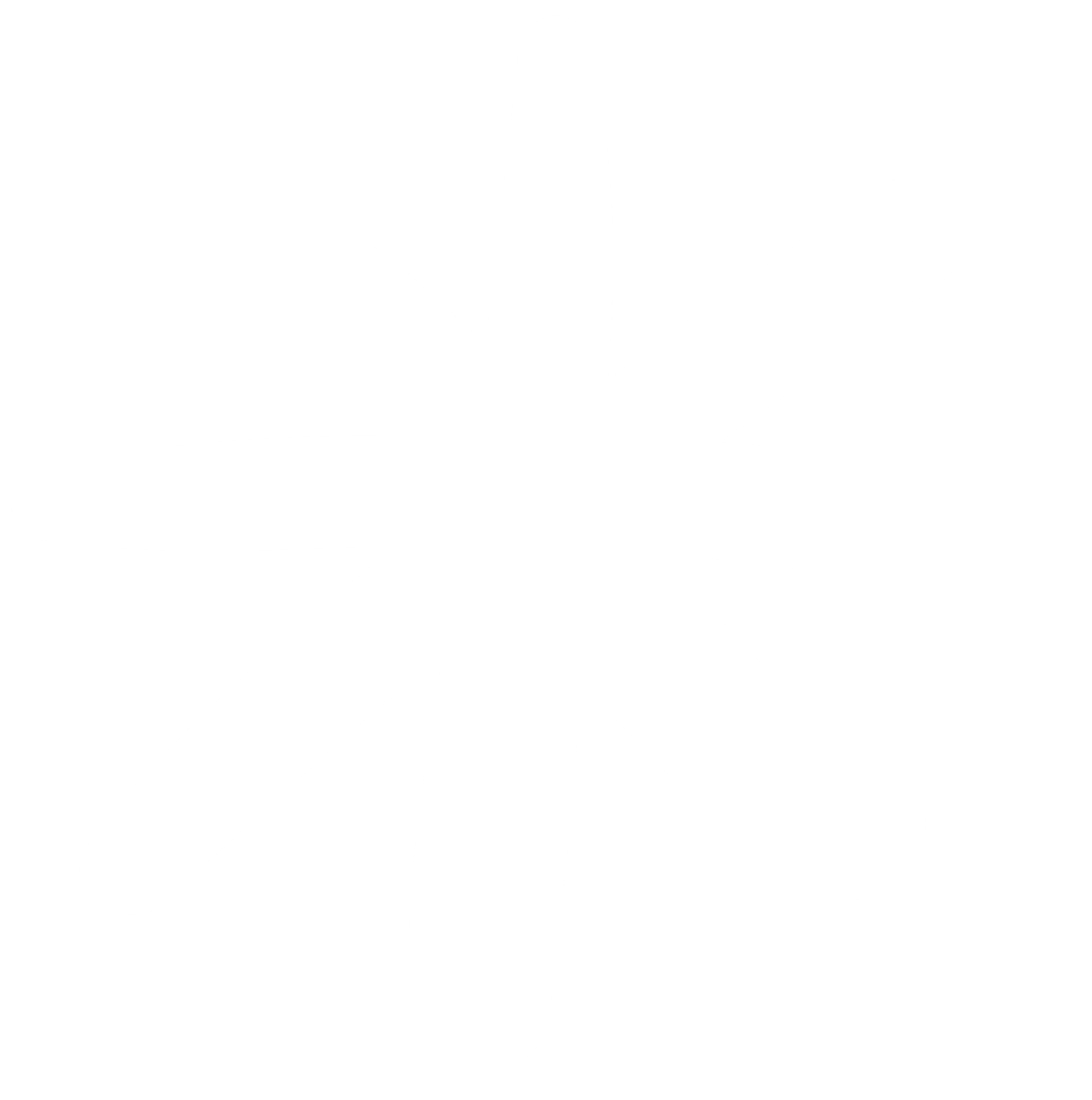 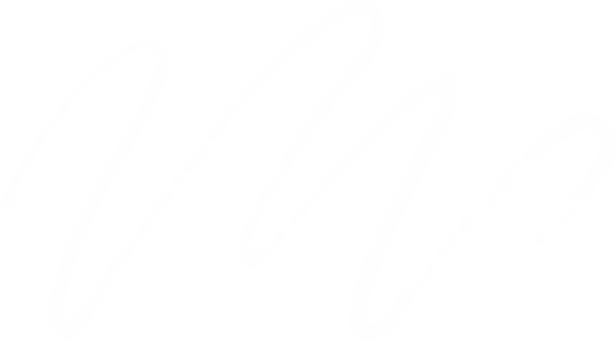 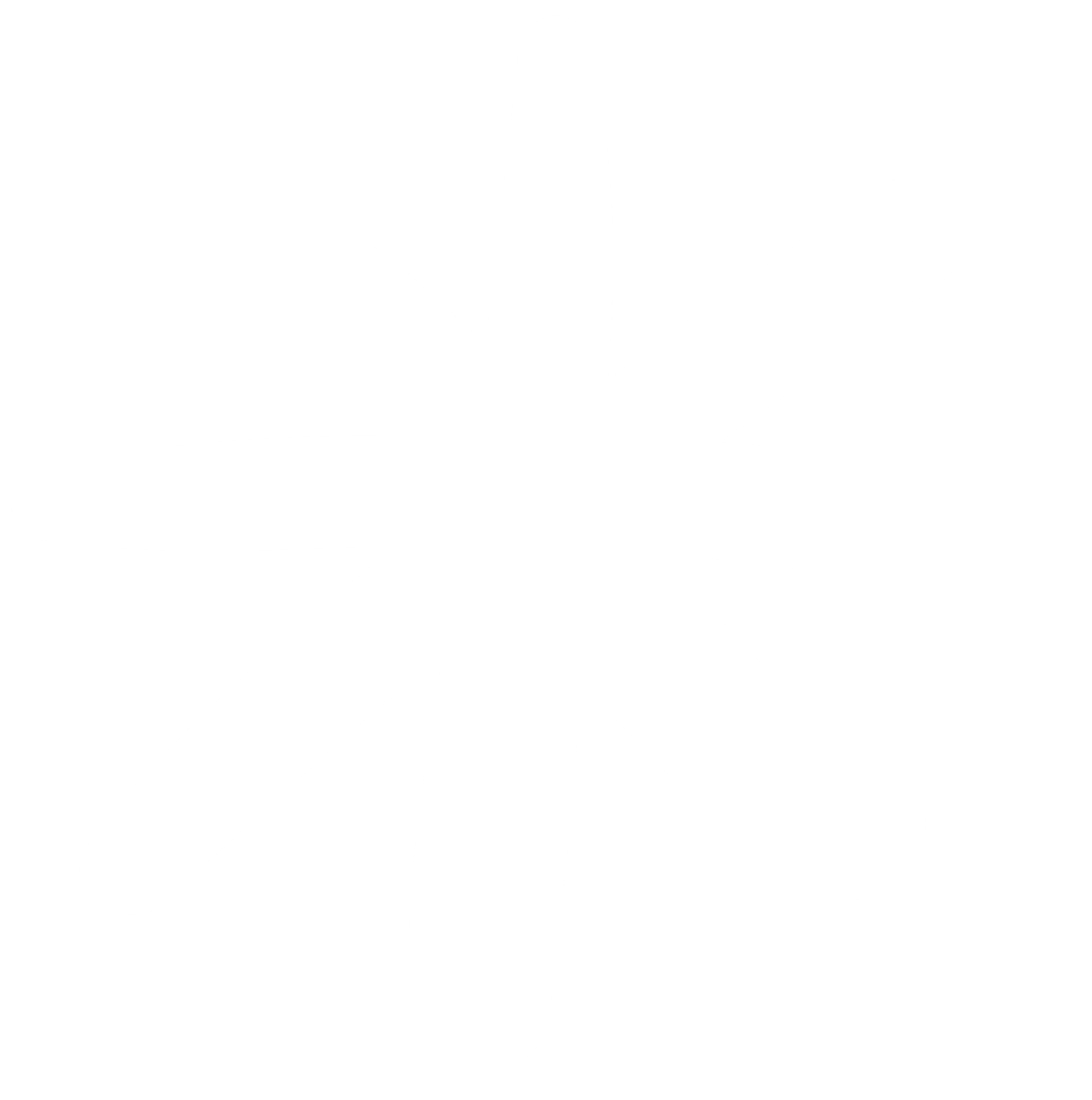 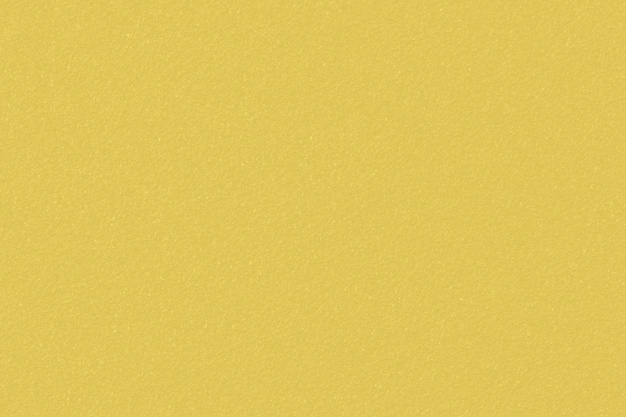 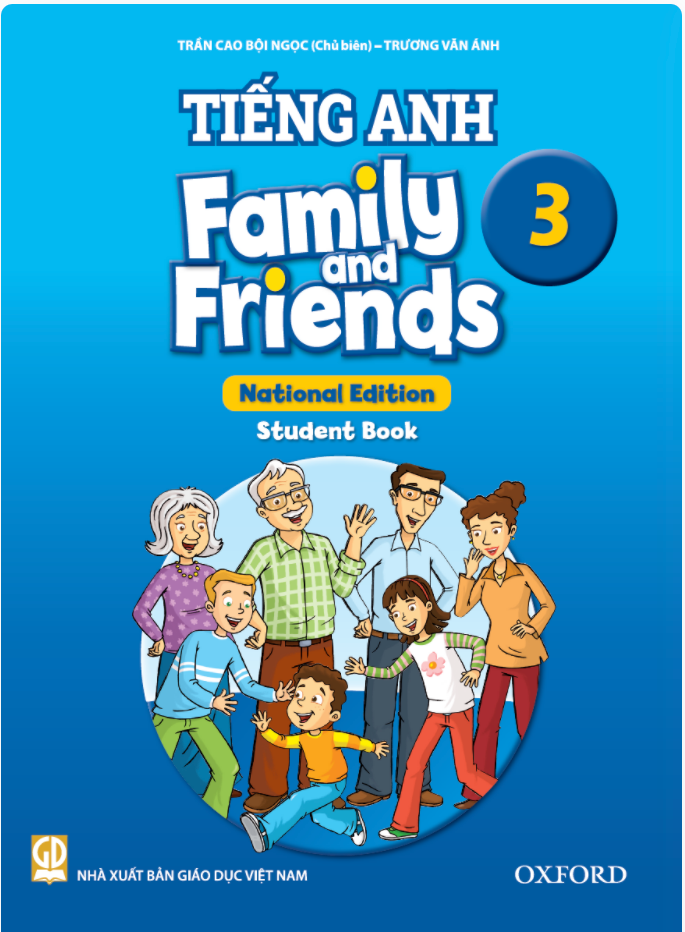 Listen and Point
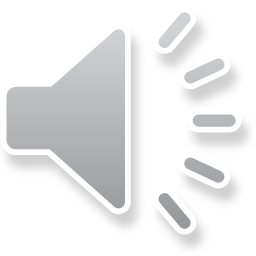 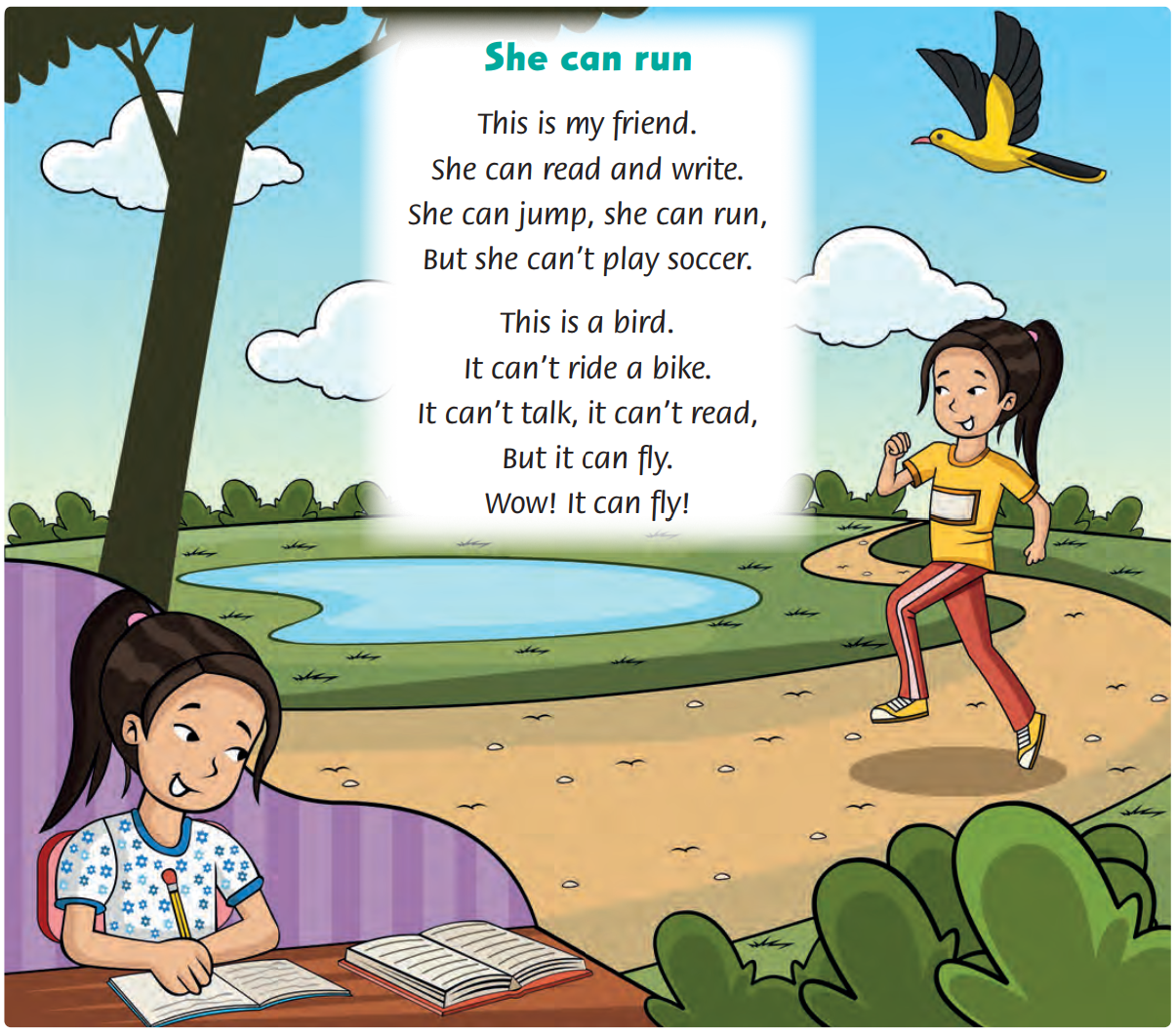 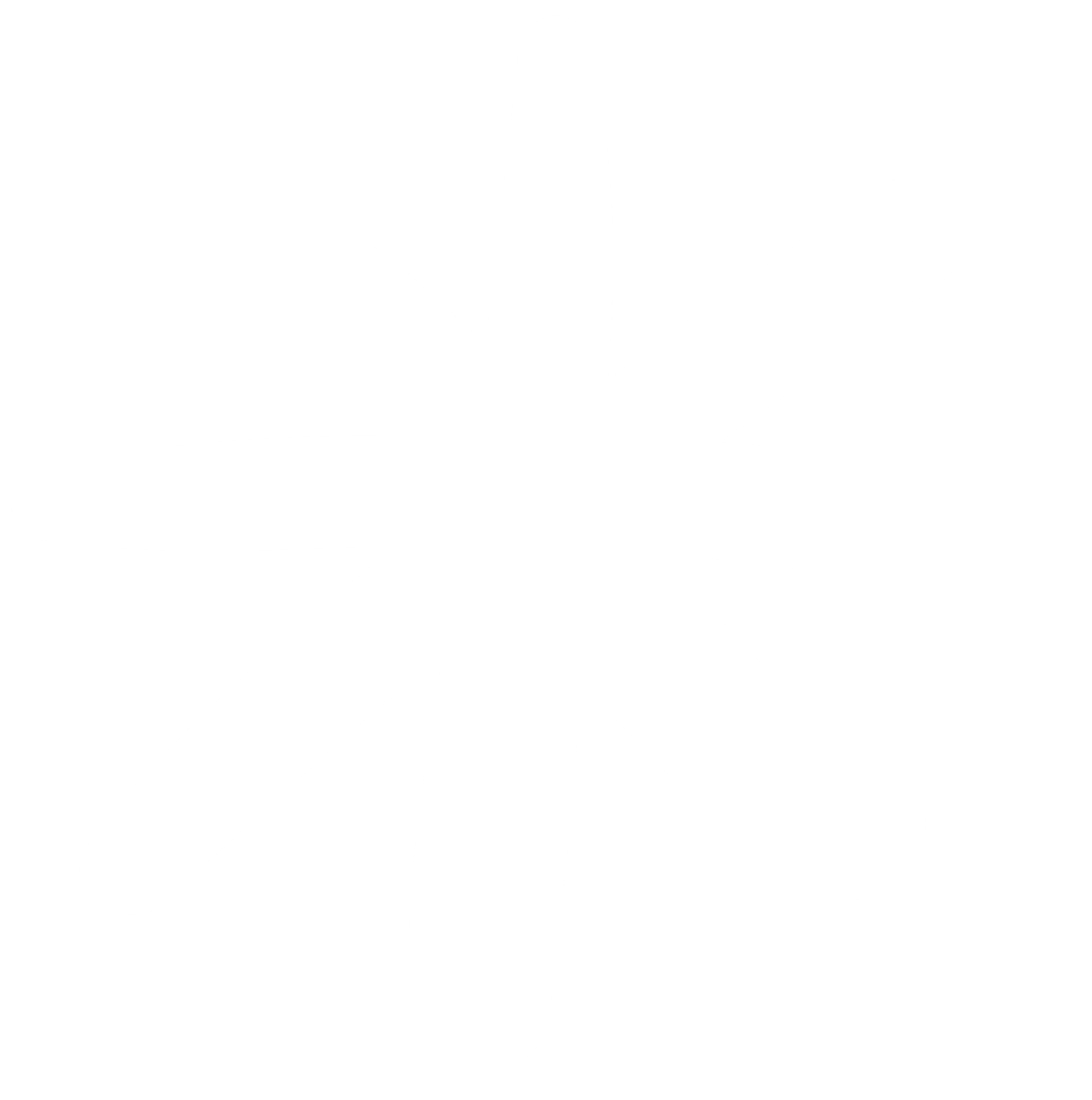 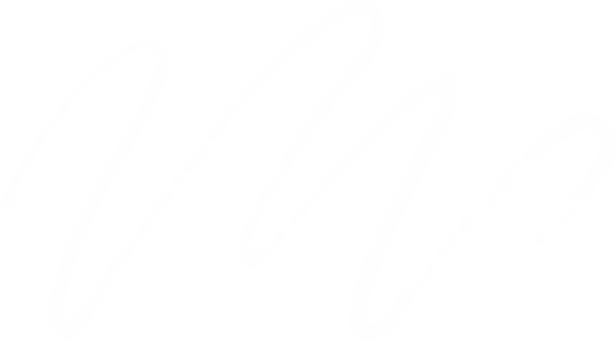 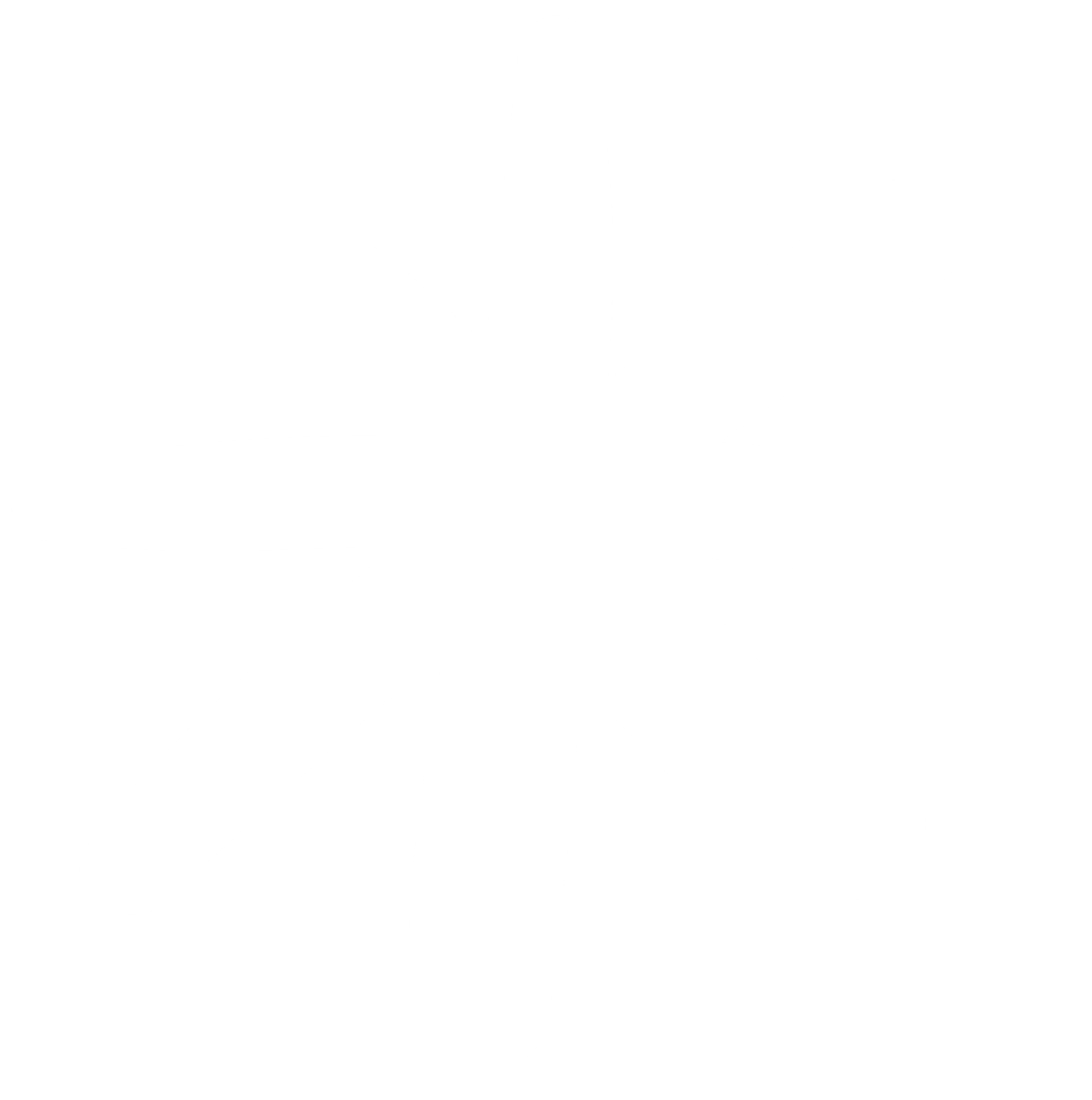 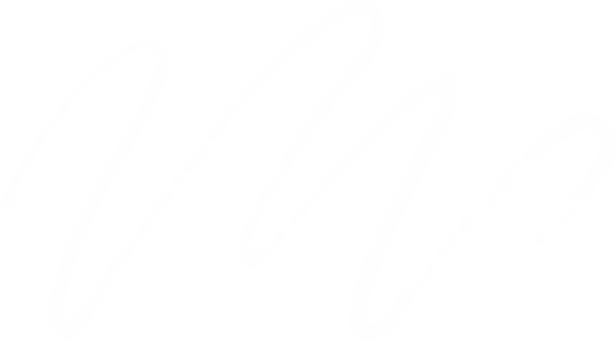 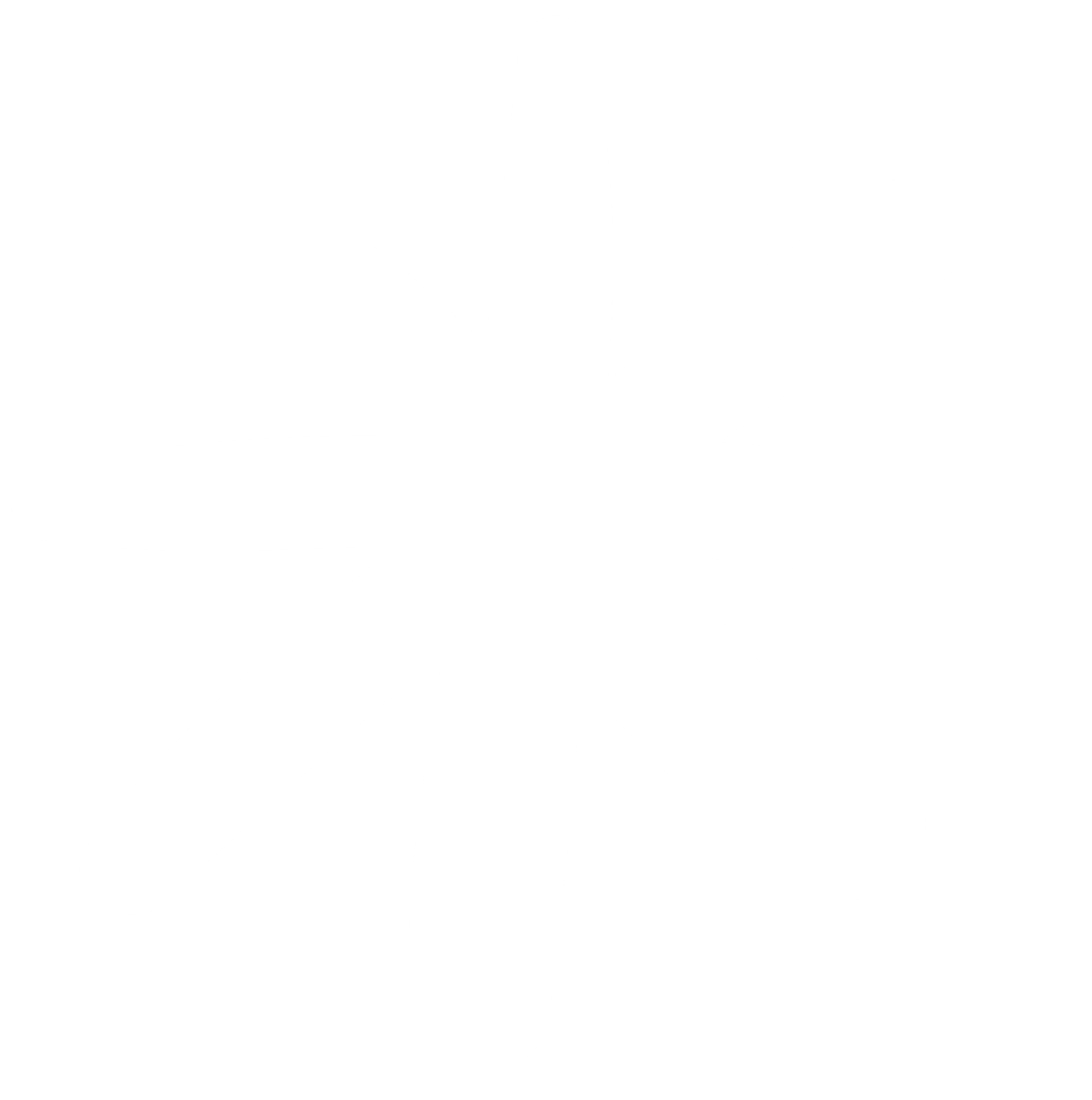 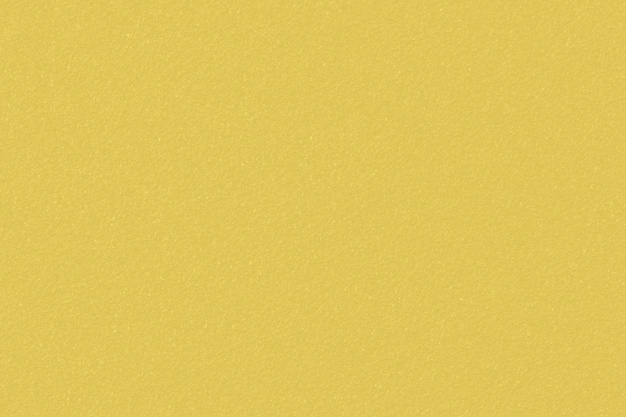 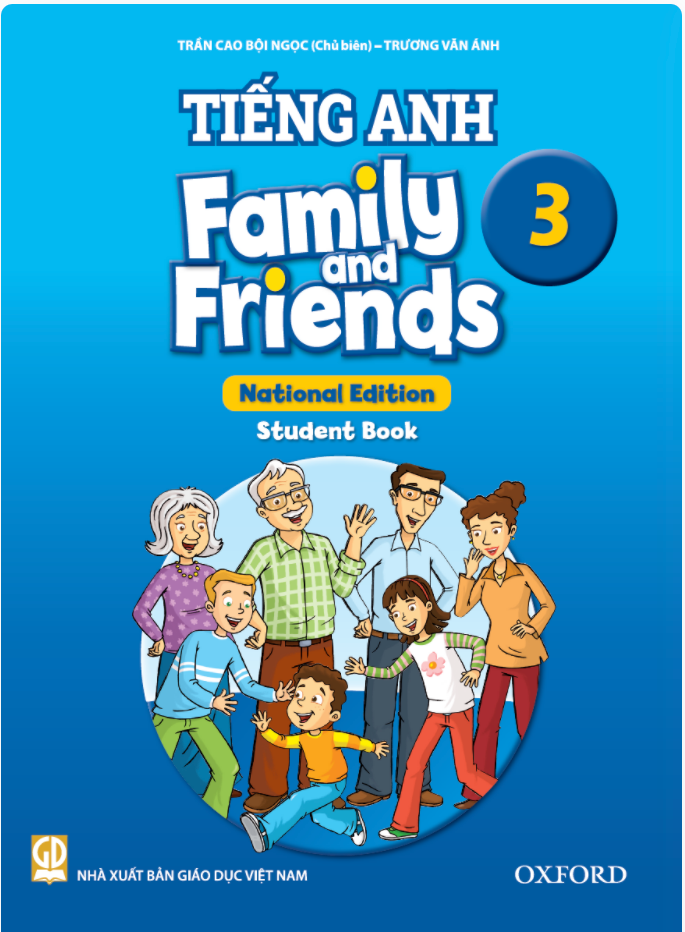 Listen and Repeat
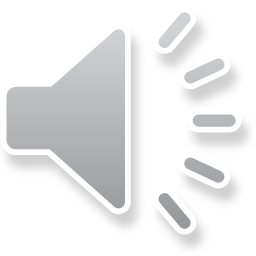 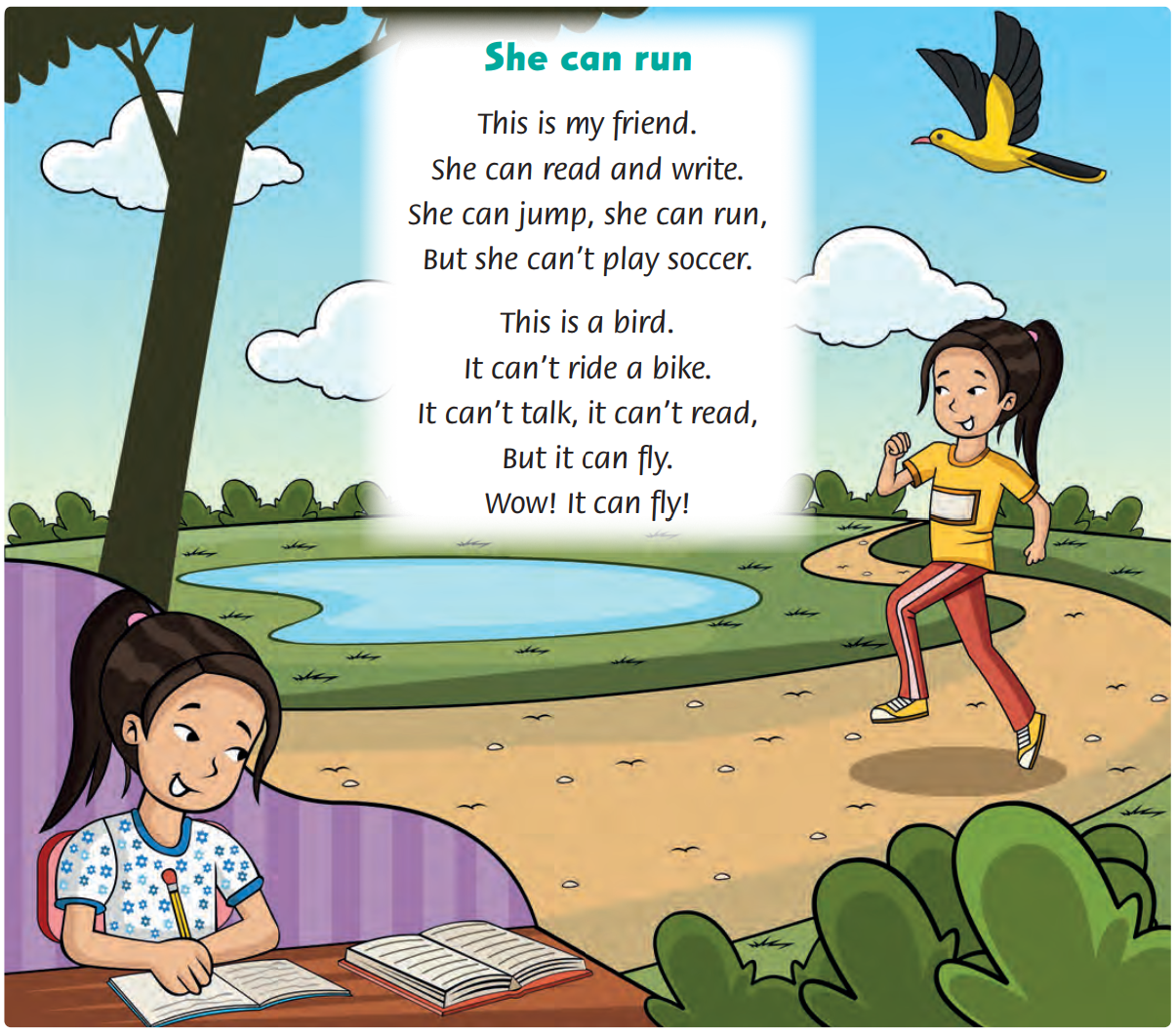 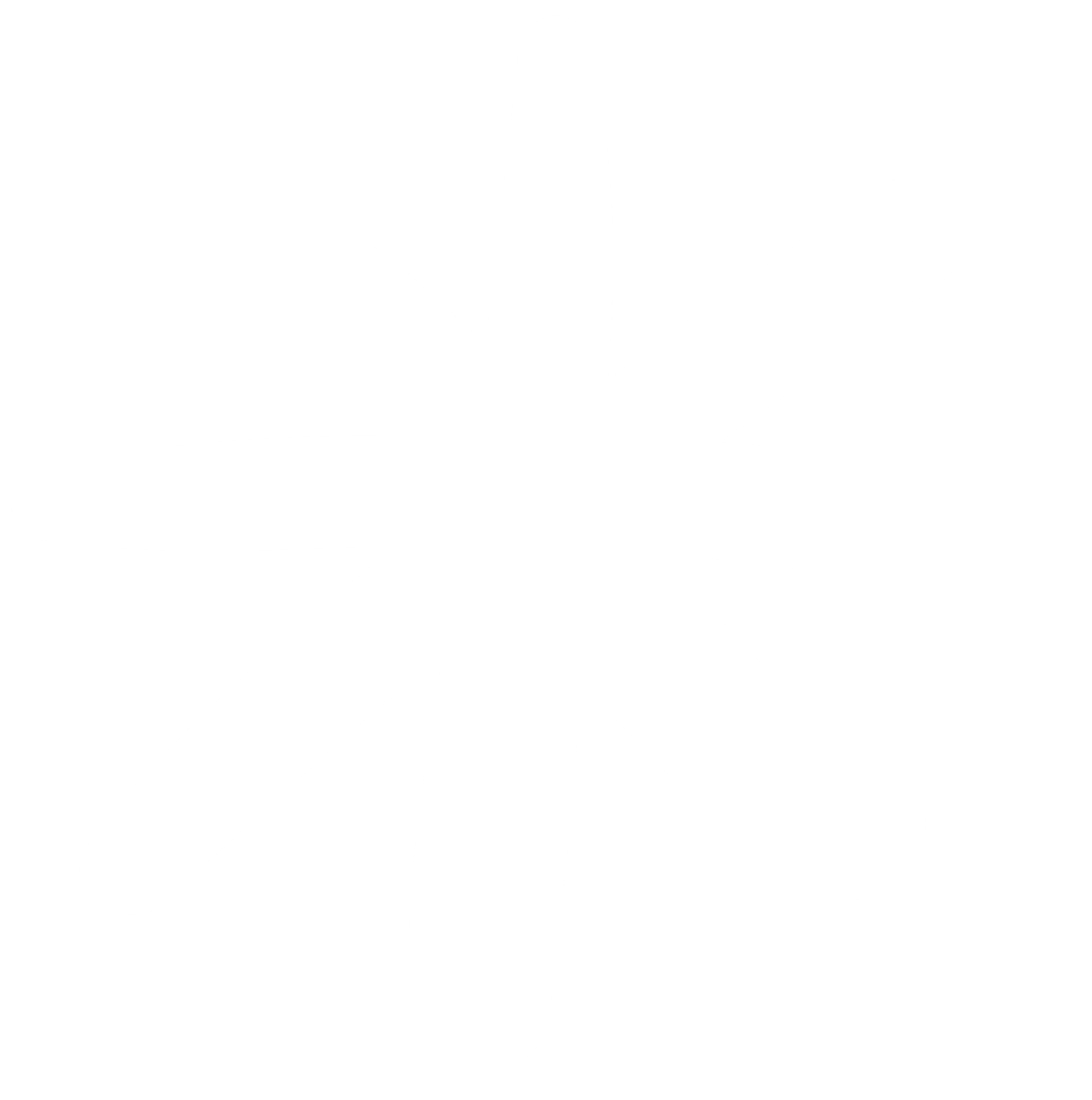 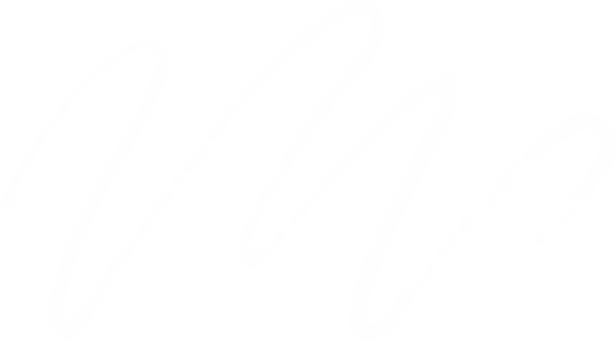 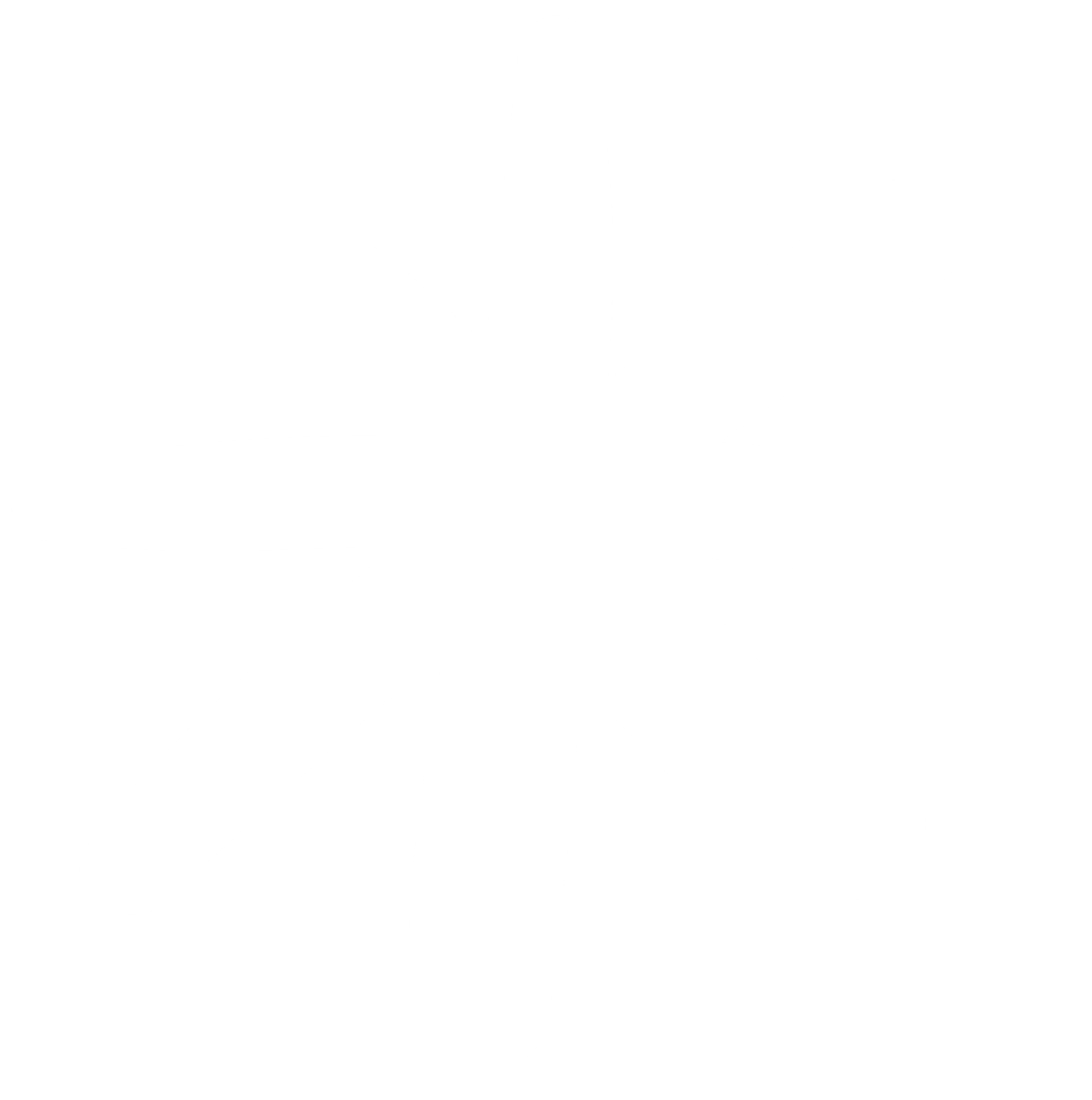 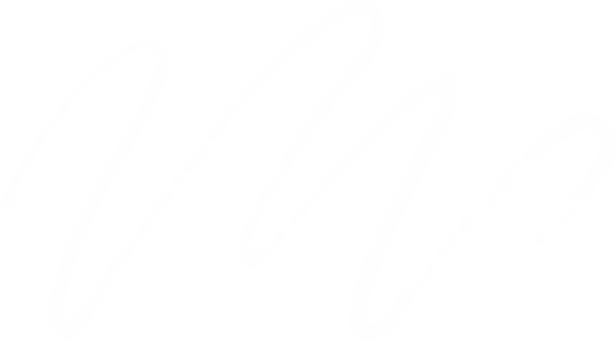 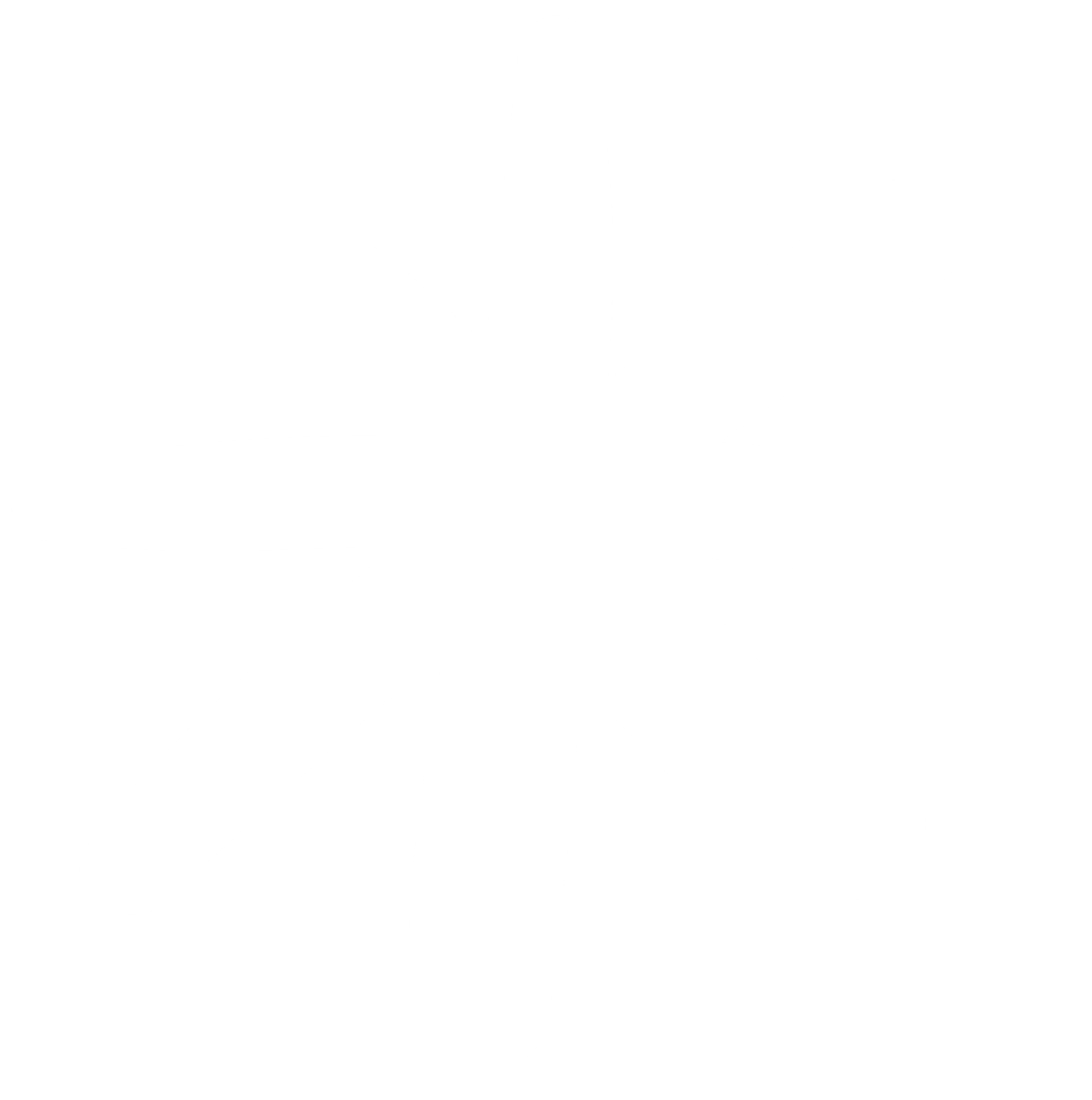 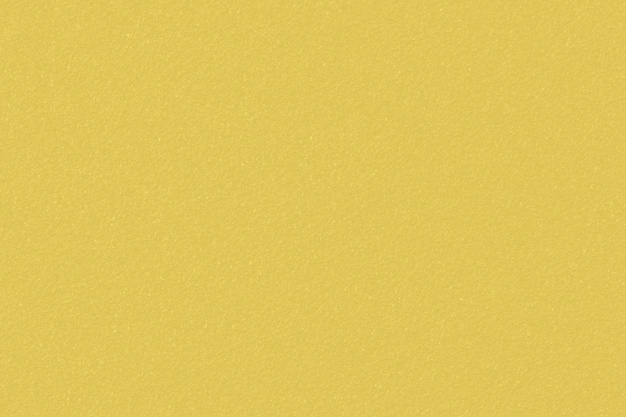 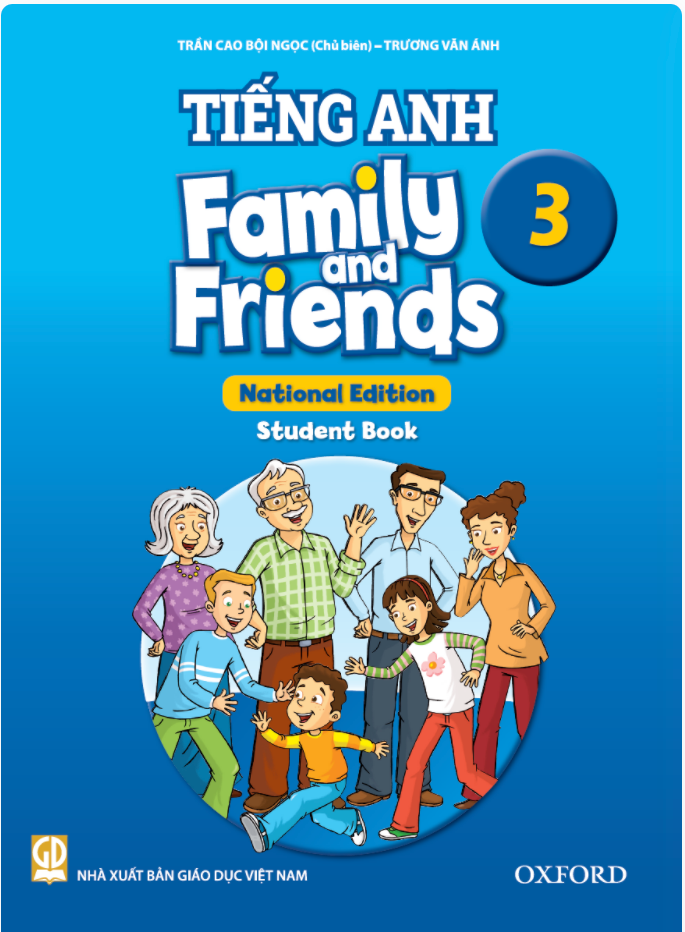 Listen and Sing
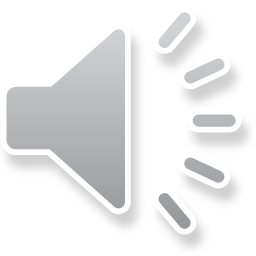 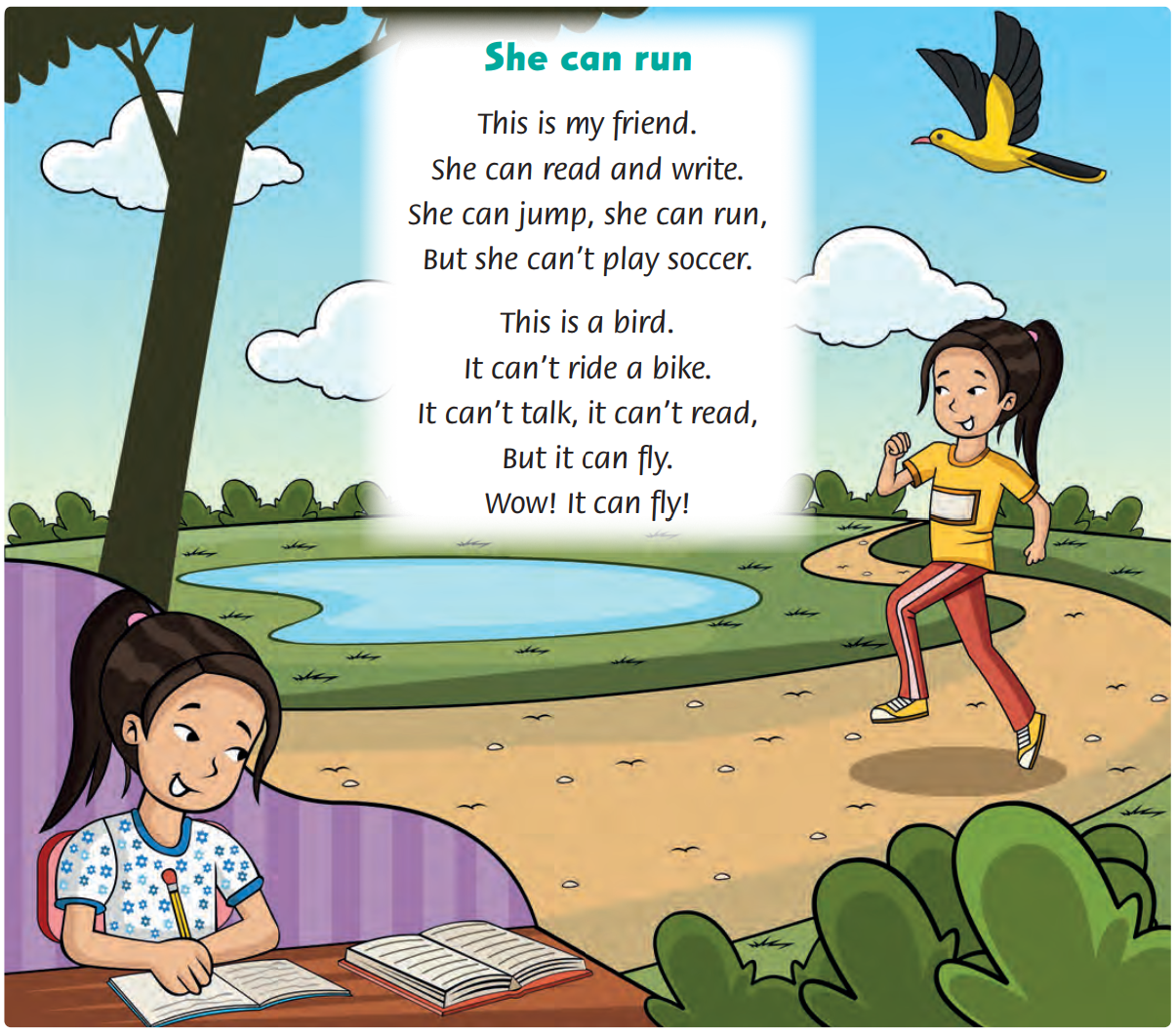 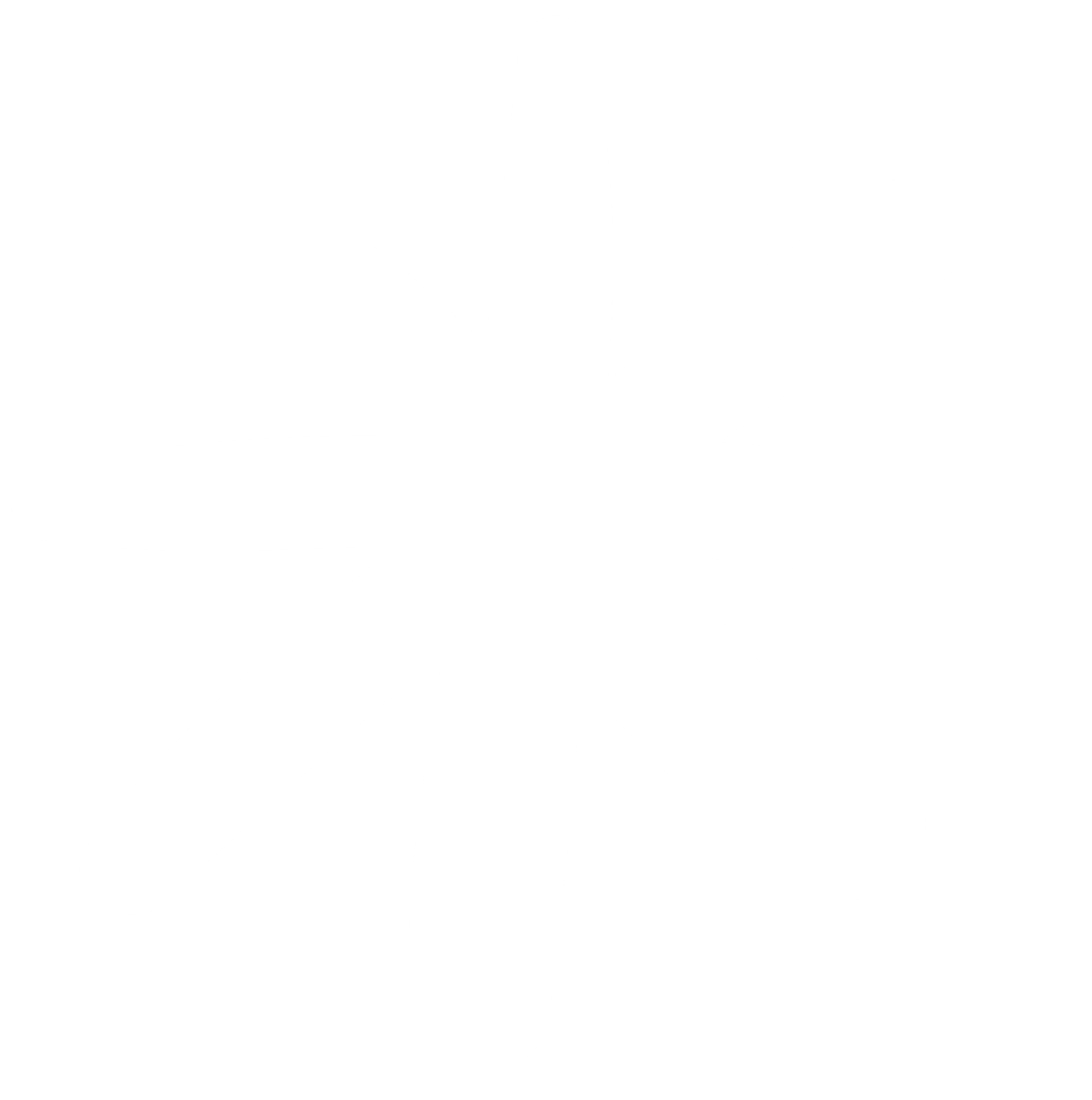 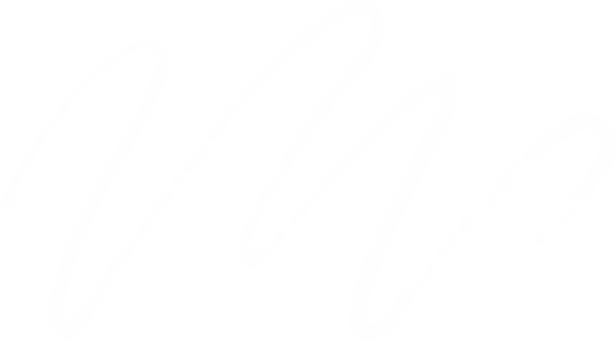 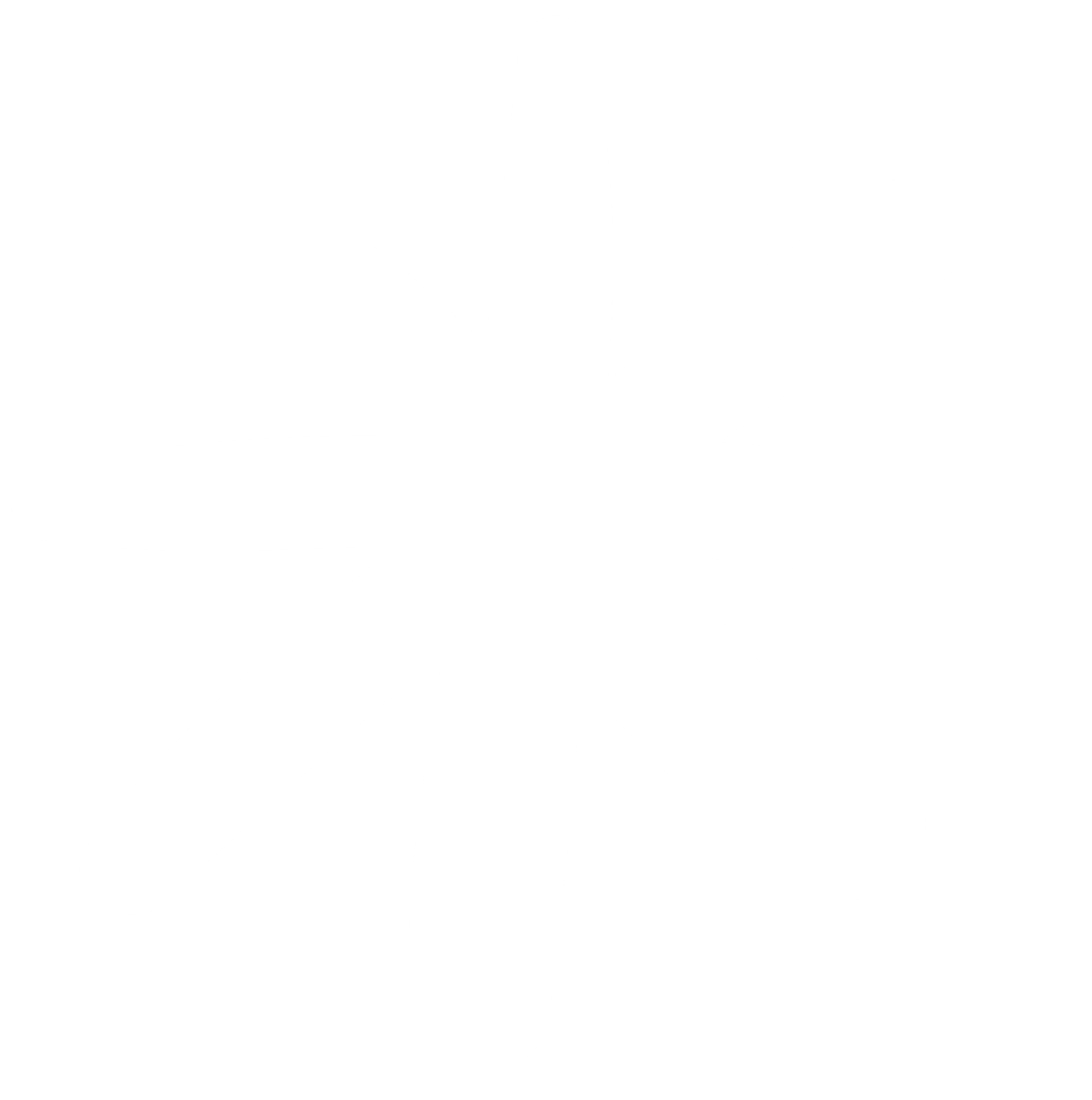 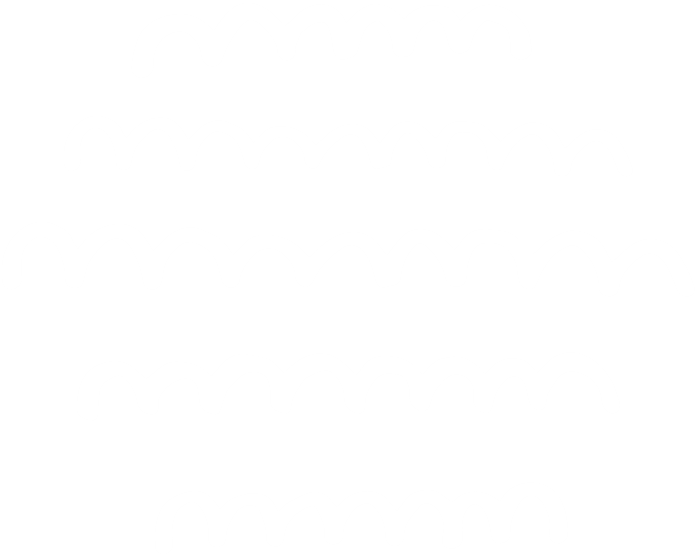 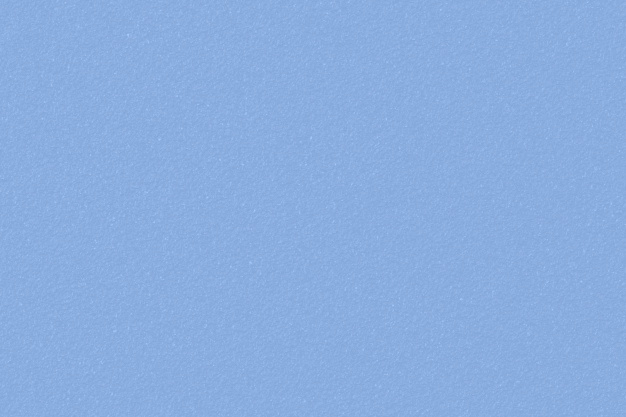 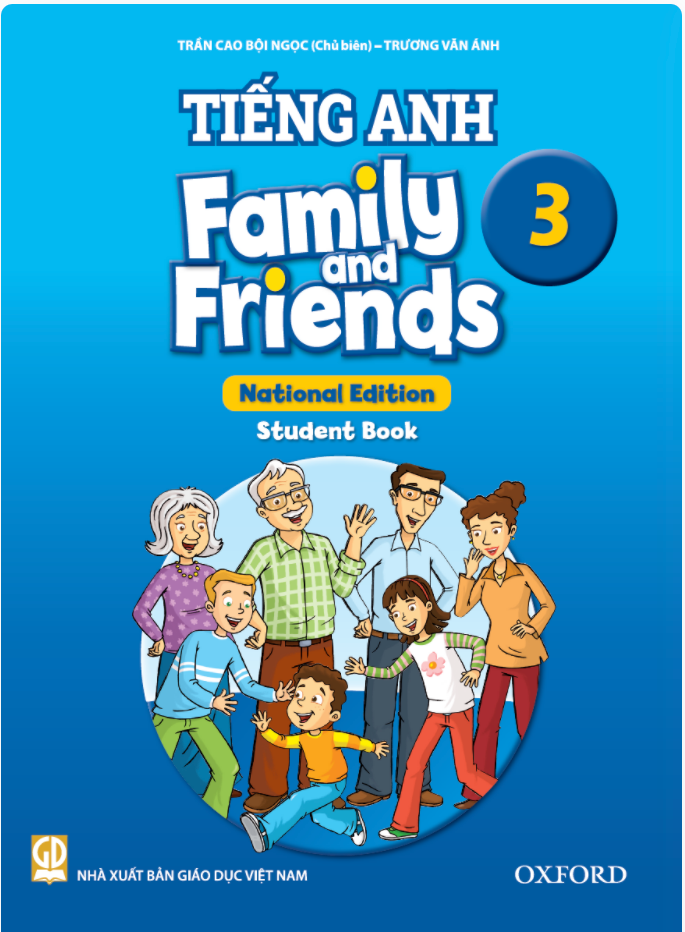 Sing in Groups
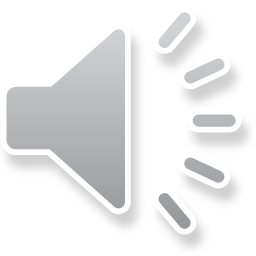 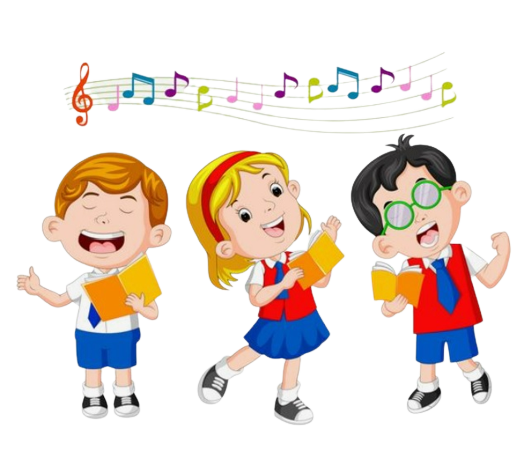 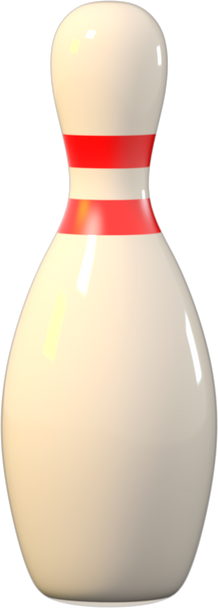 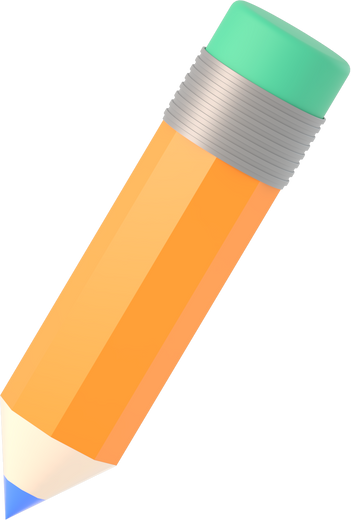 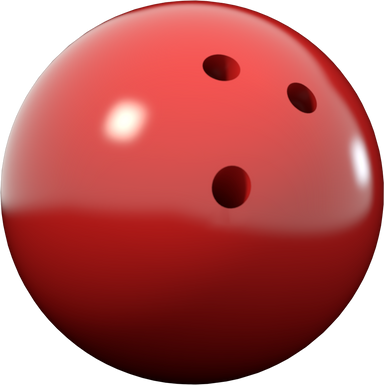 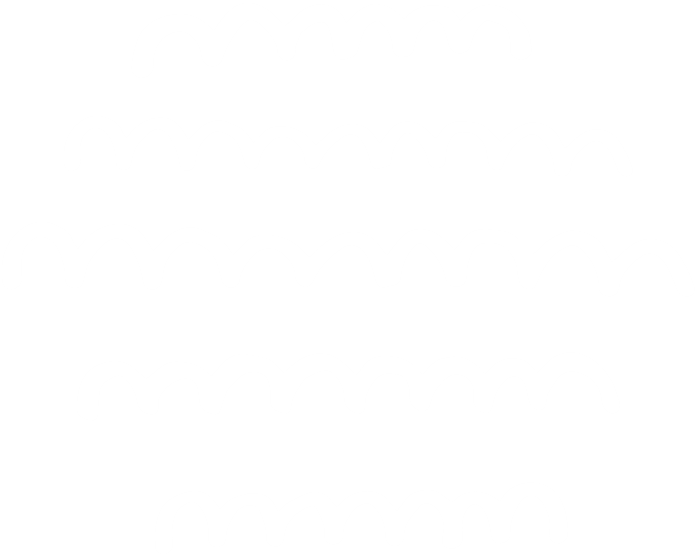 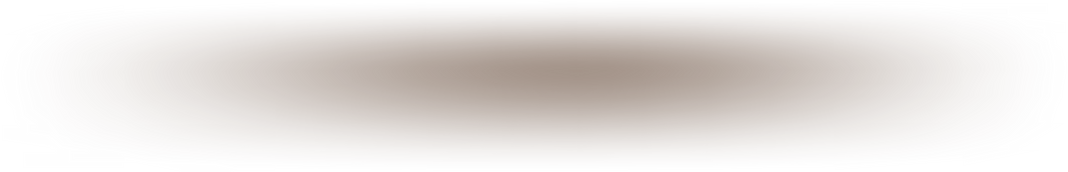 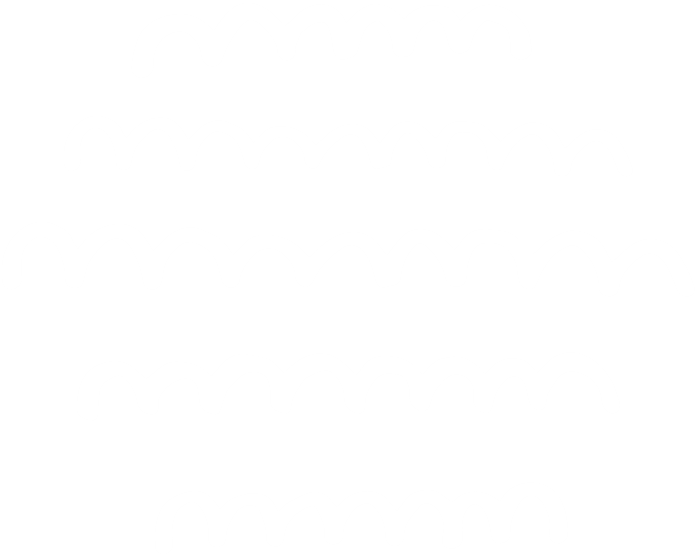 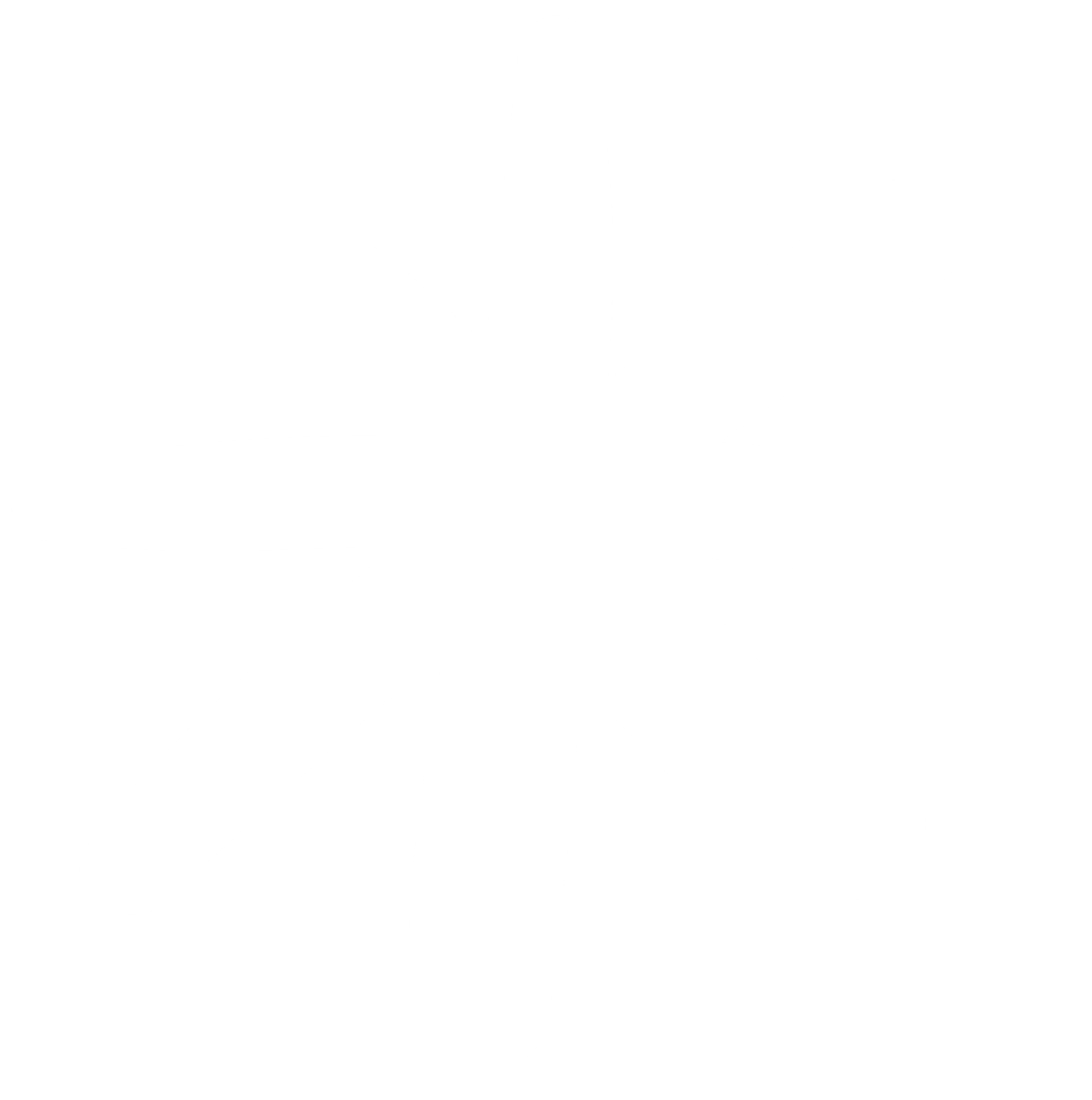 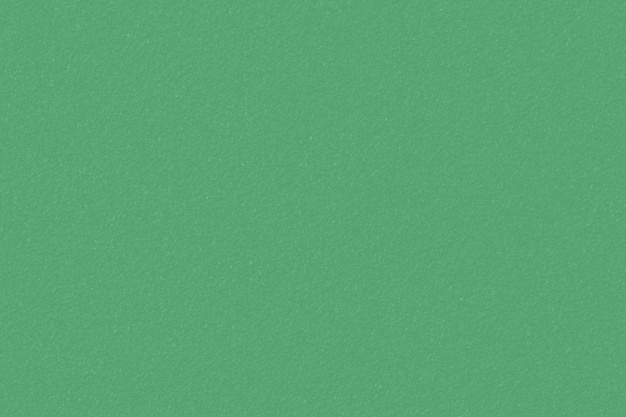 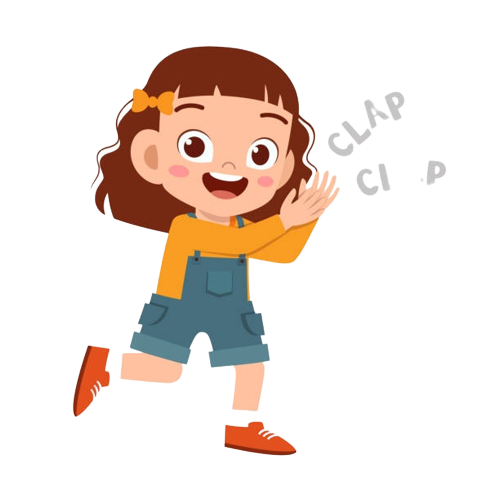 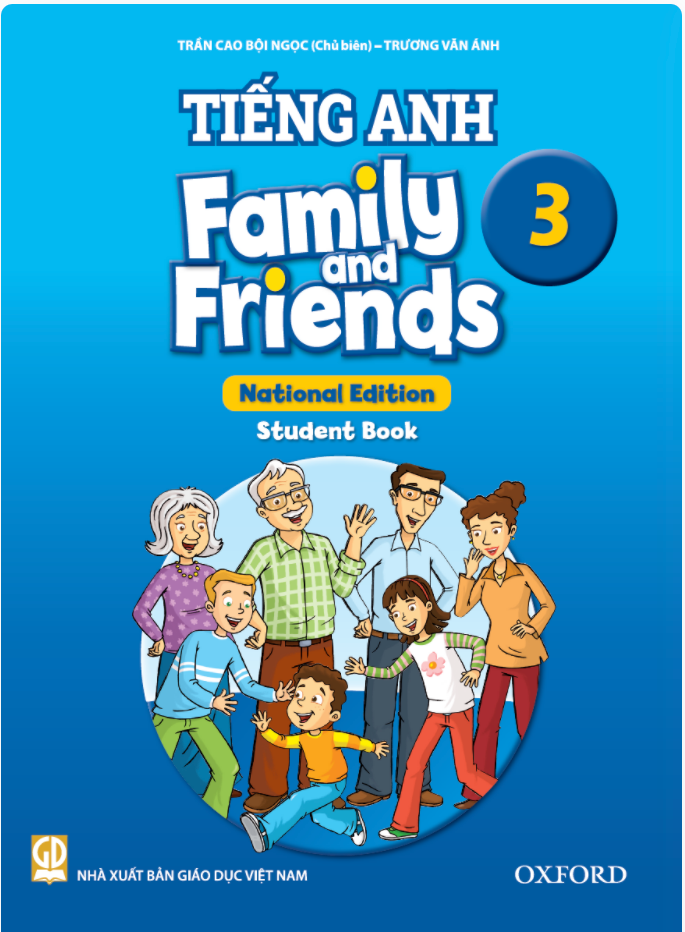 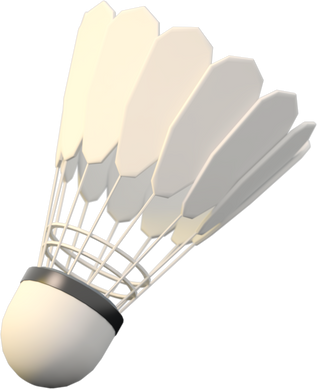 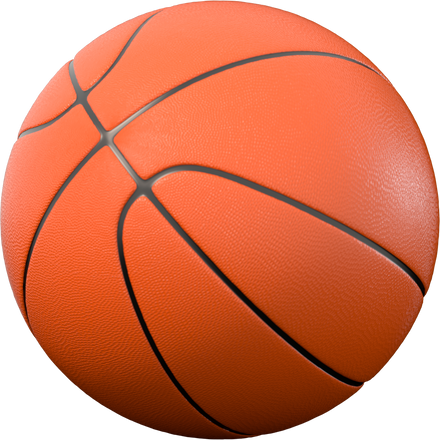 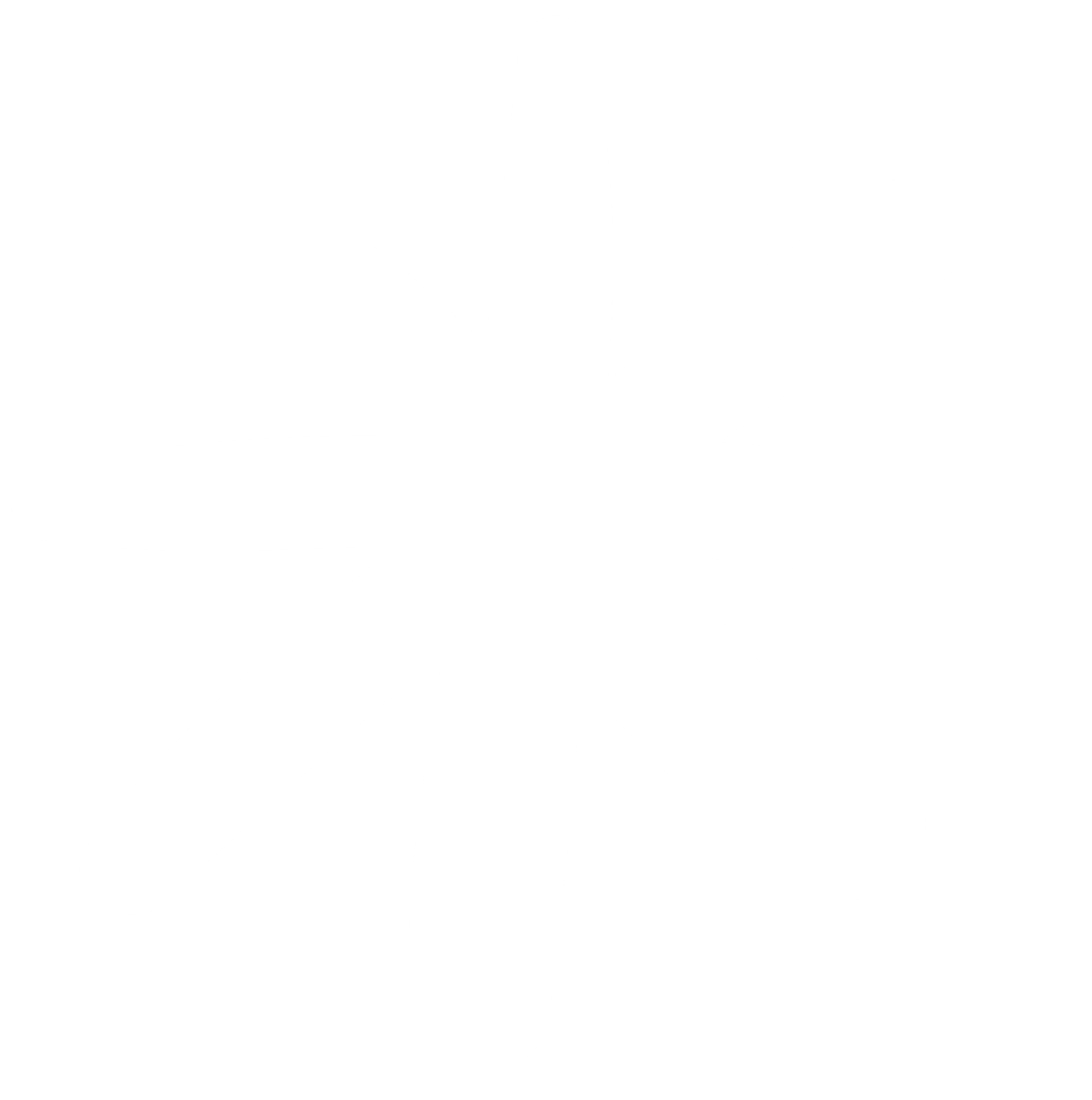 Good job!
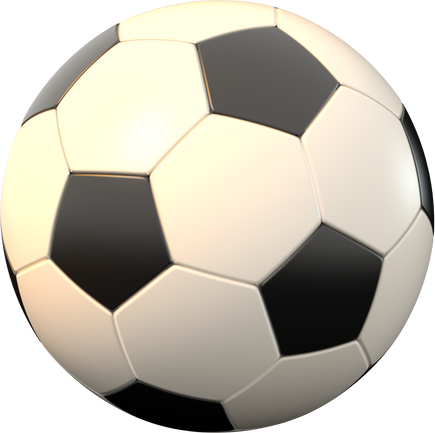 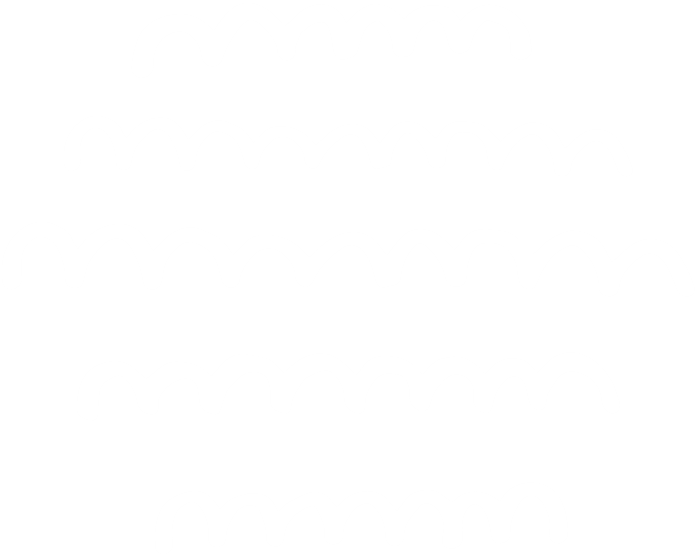 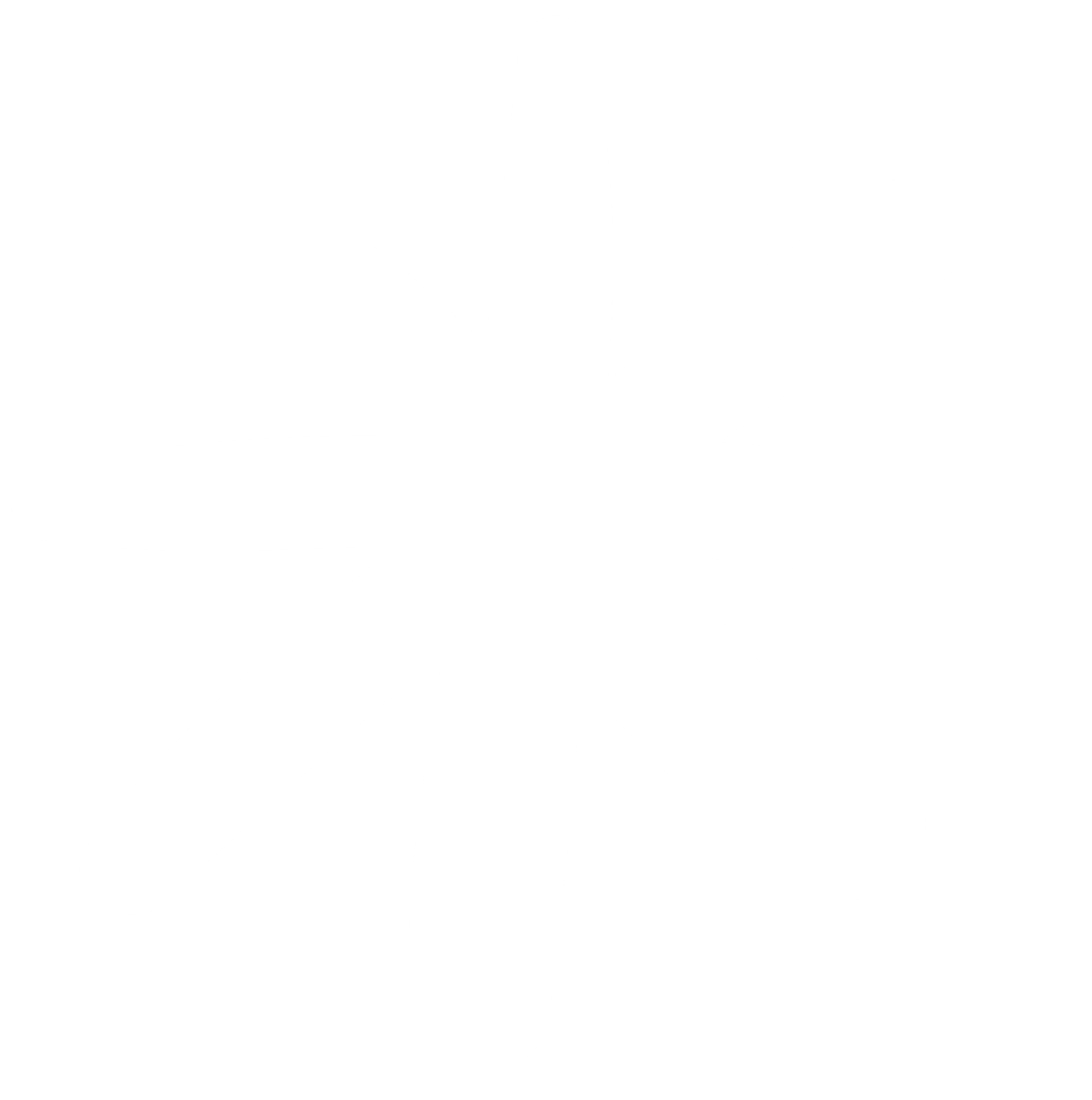 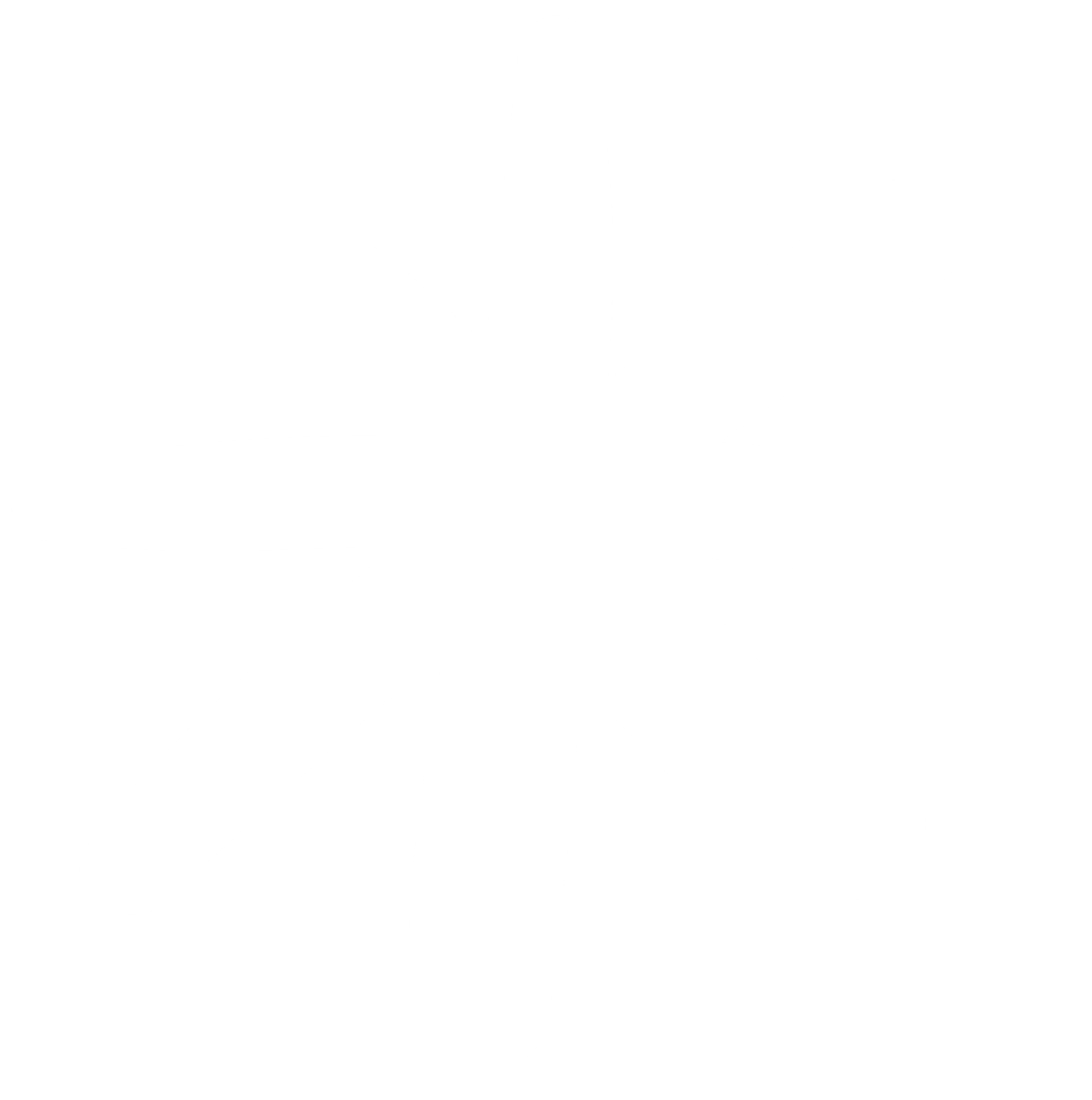 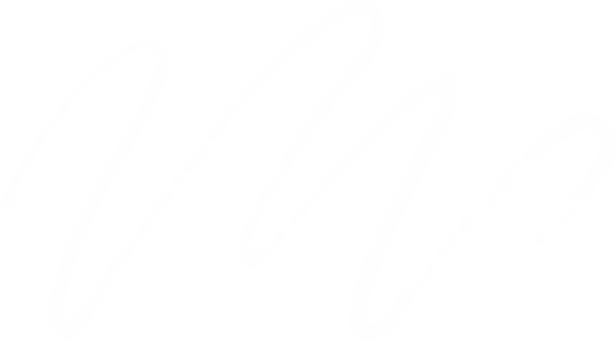 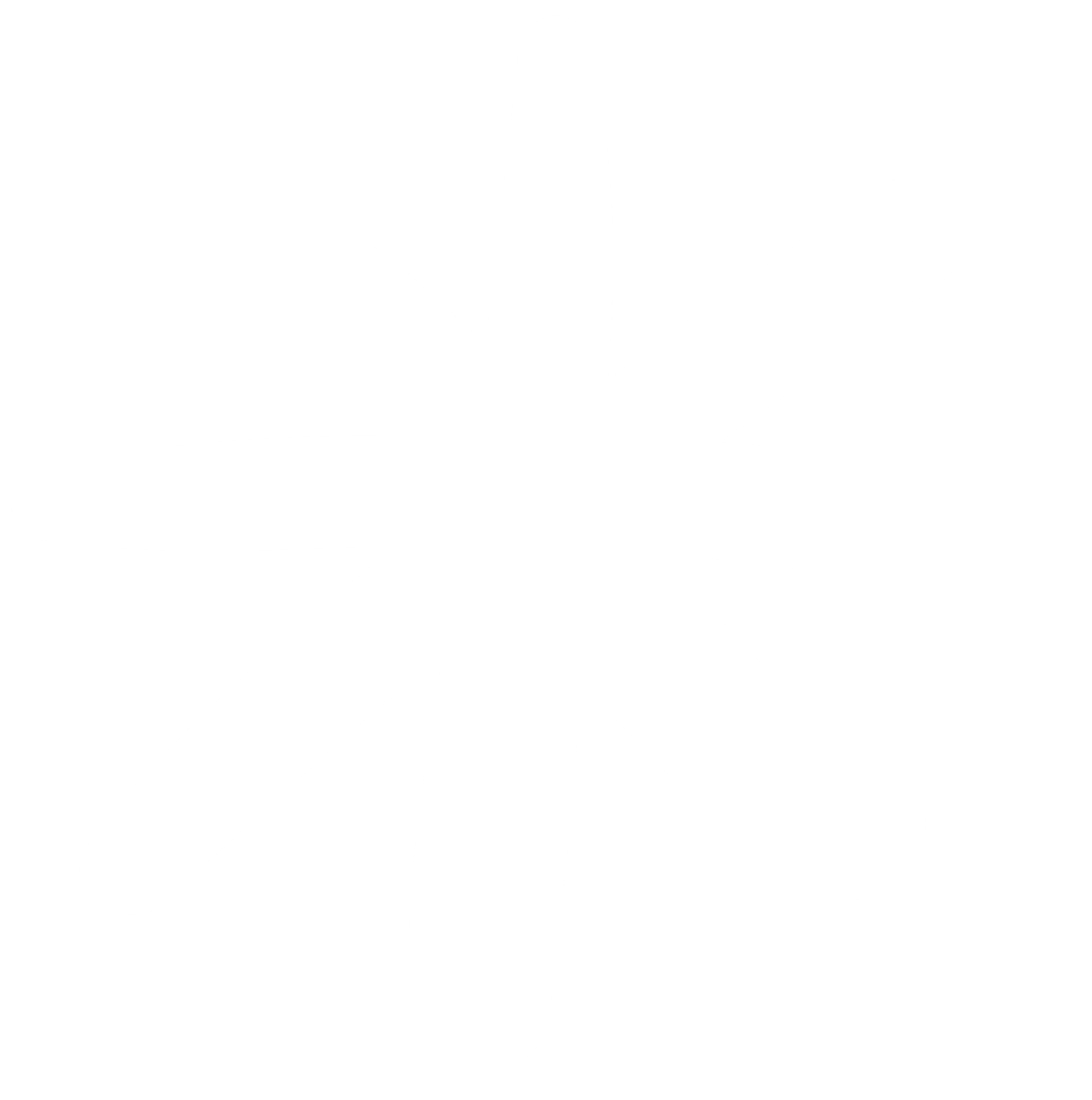 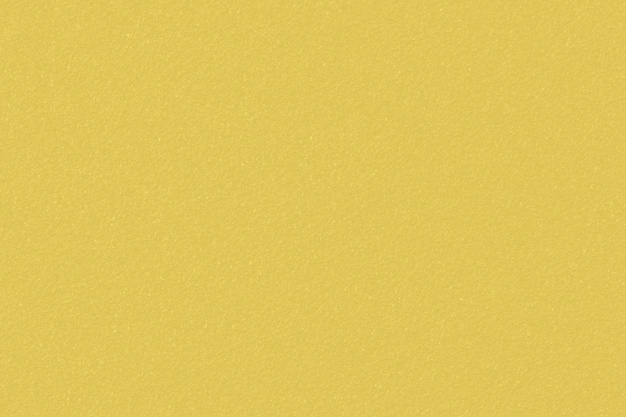 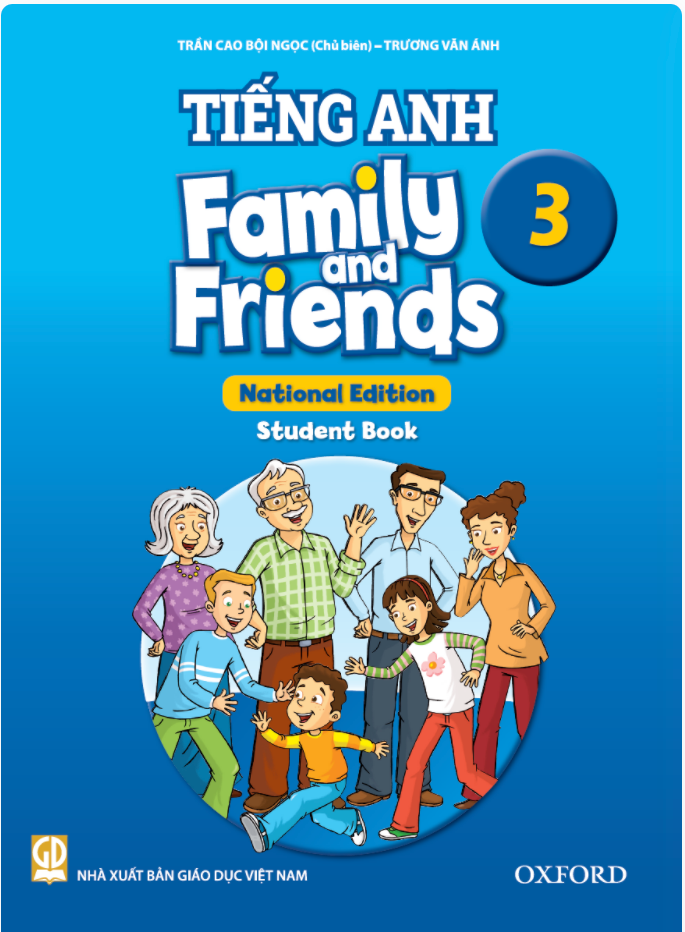 Live on Stage
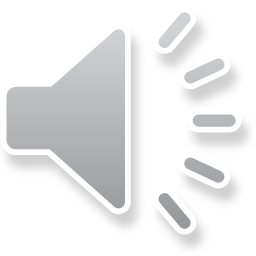 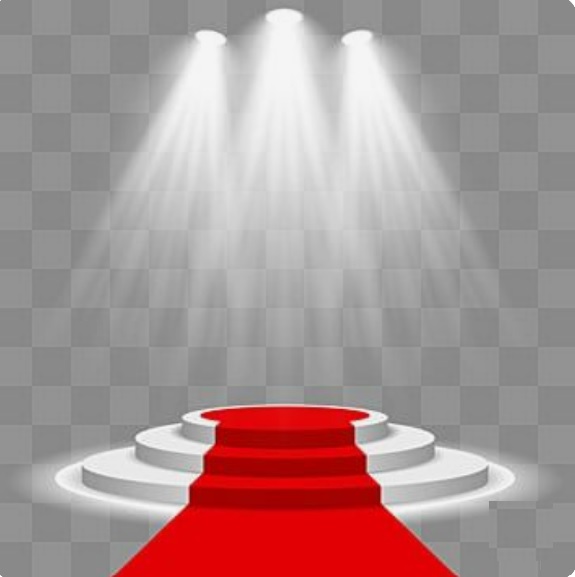 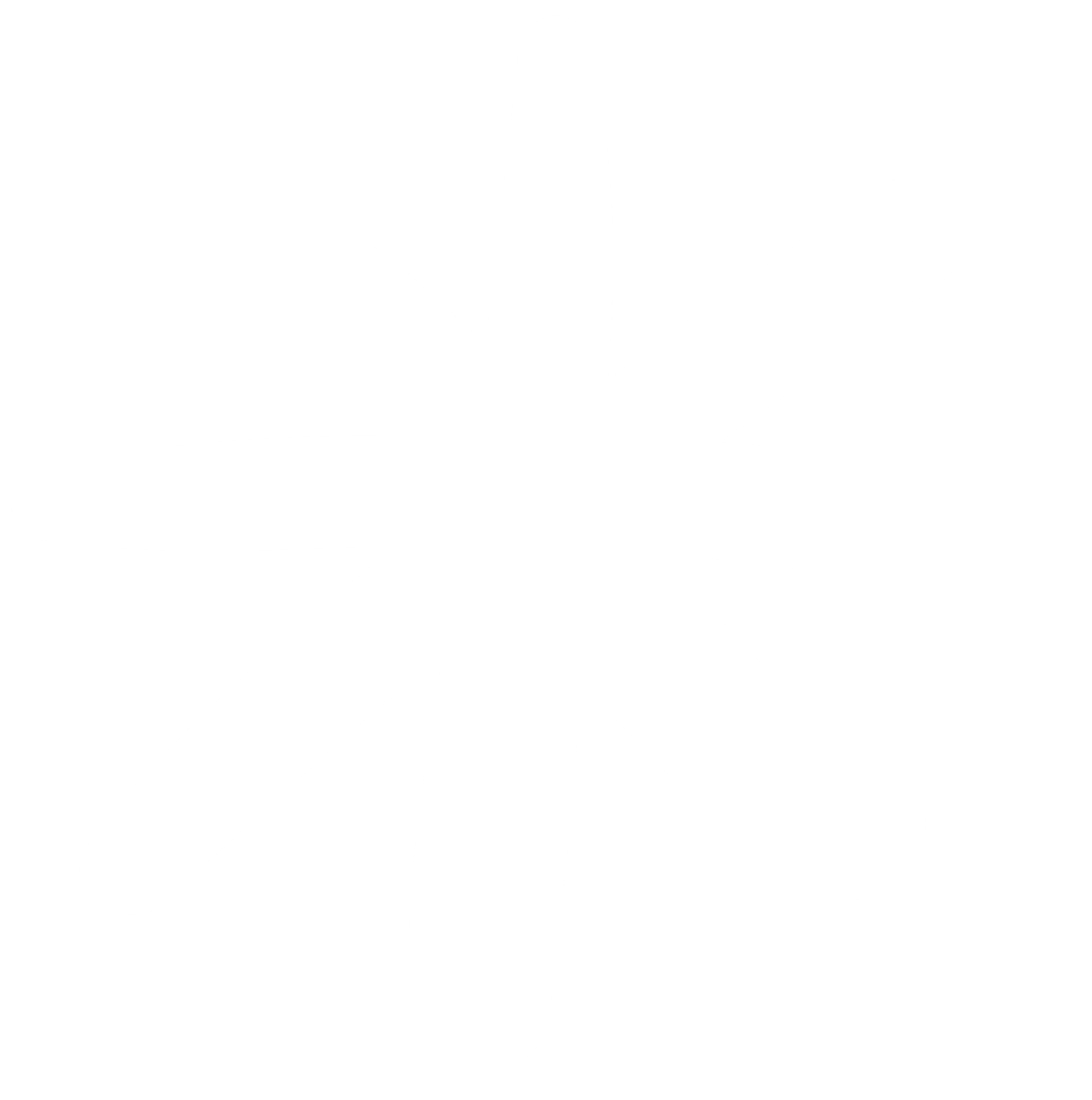 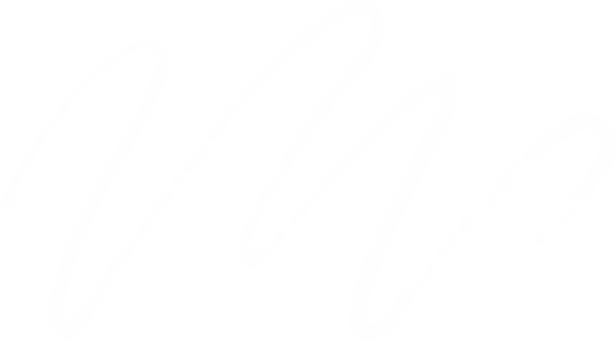 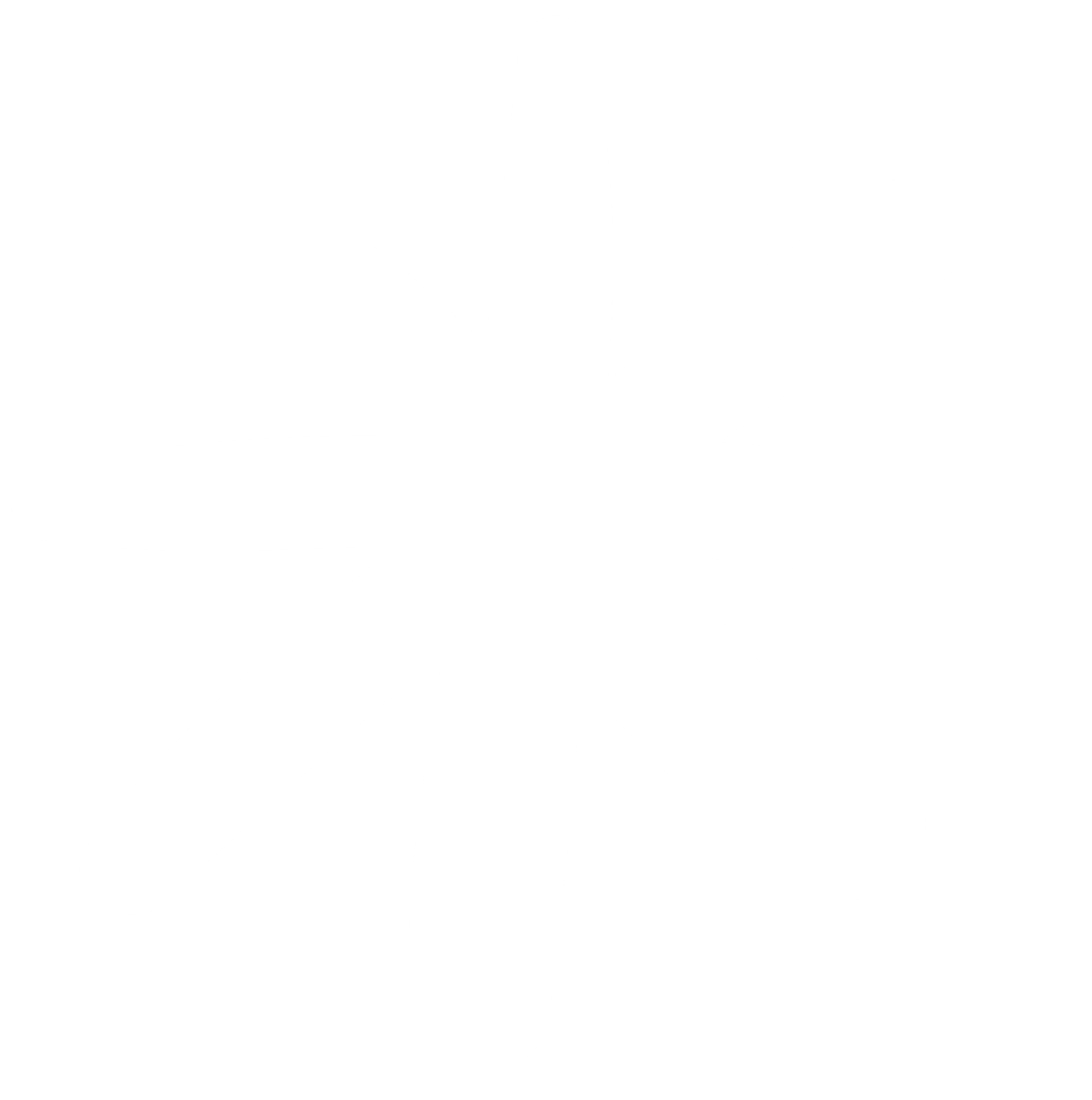 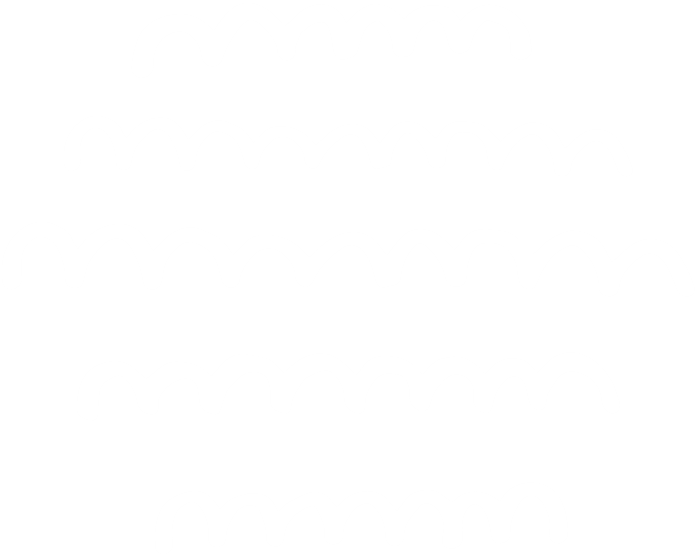 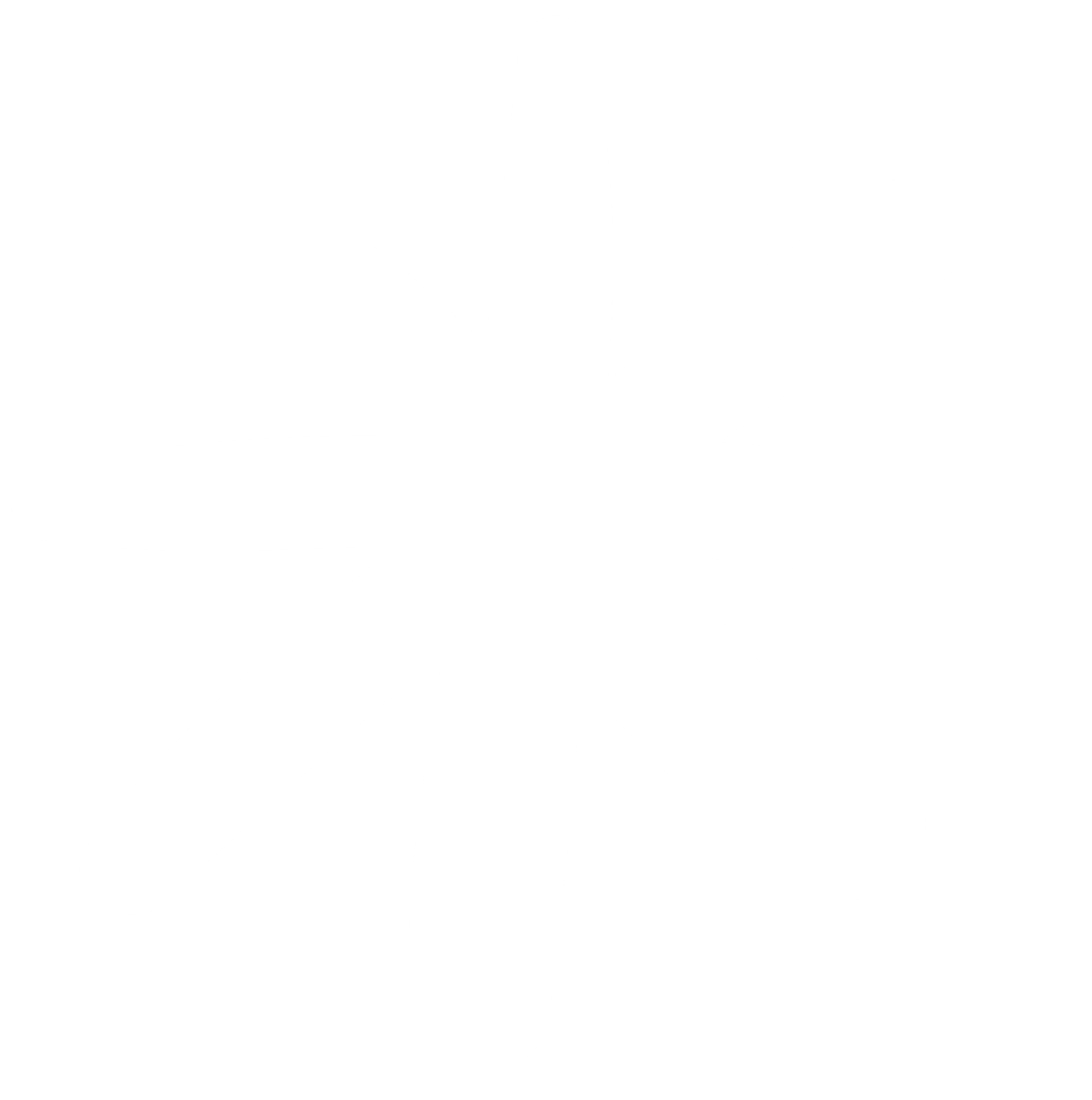 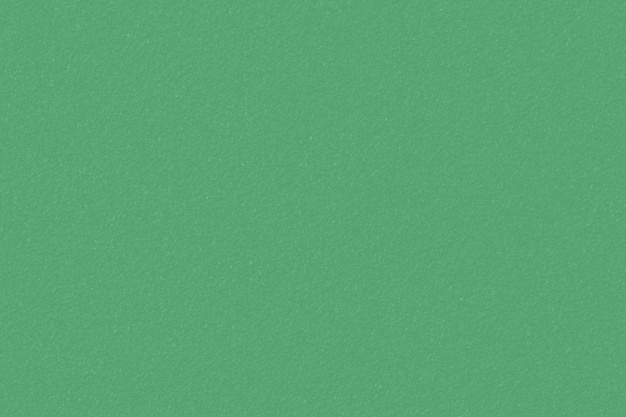 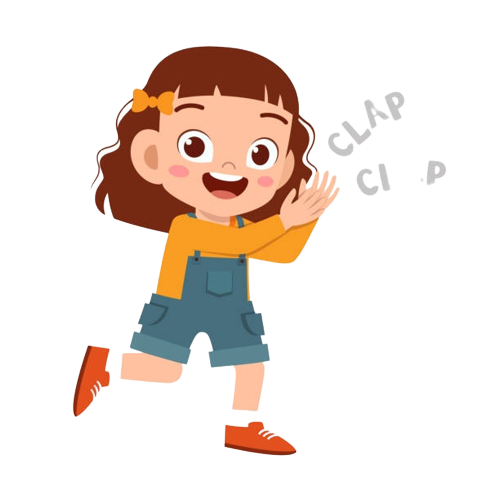 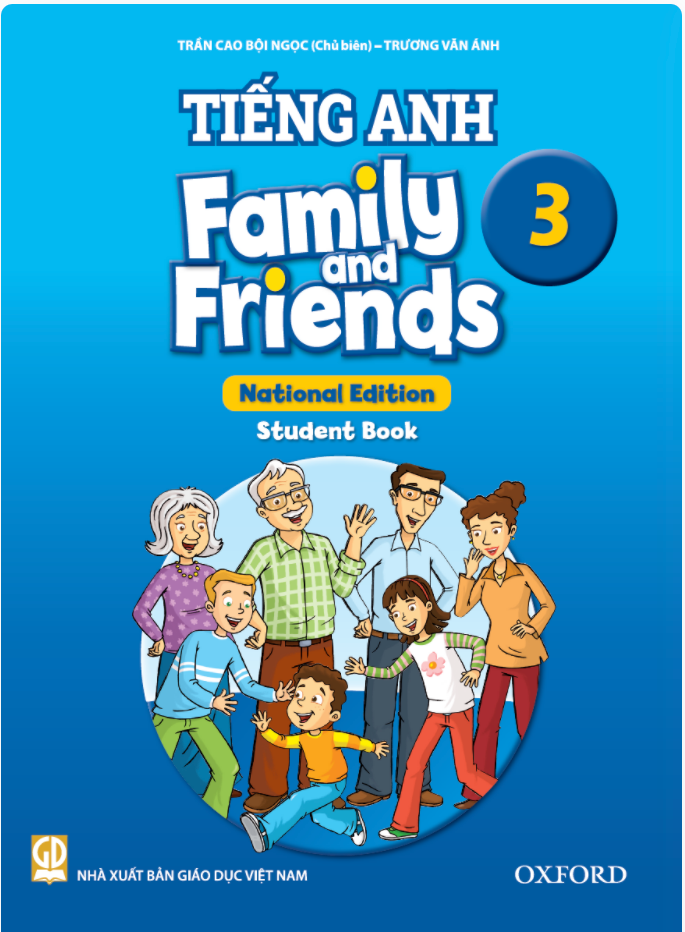 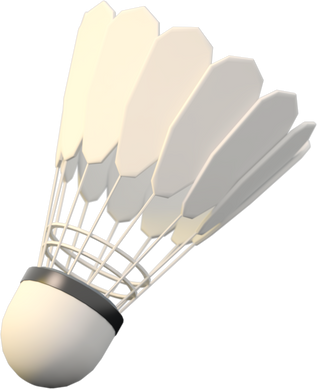 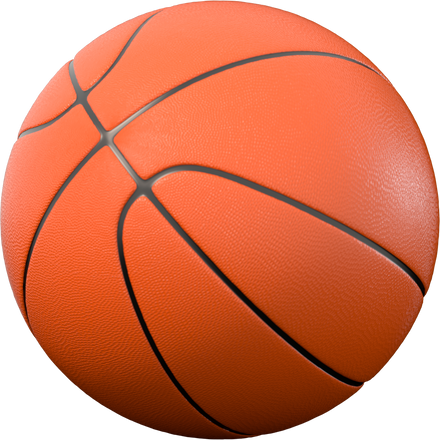 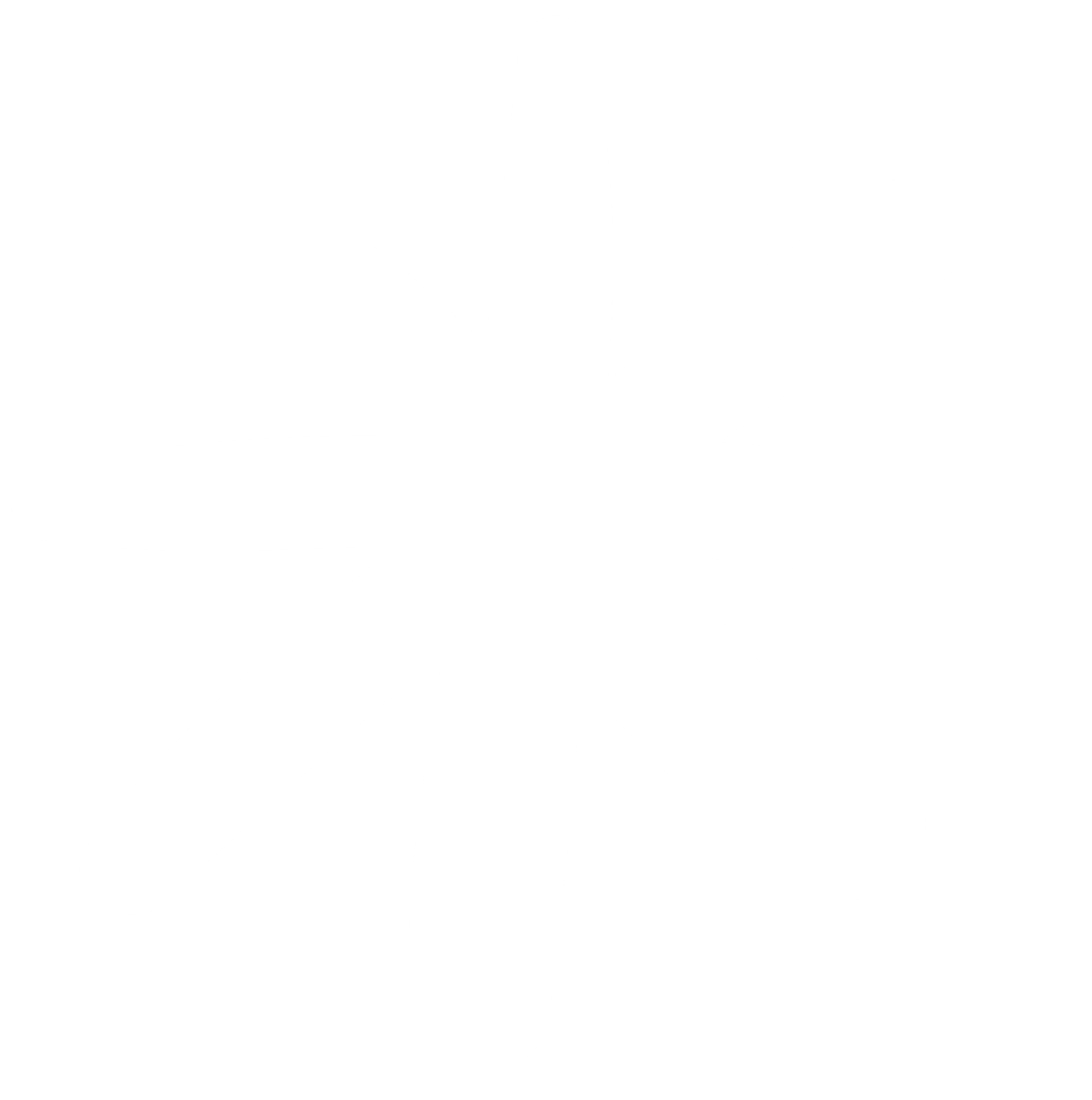 Good job!
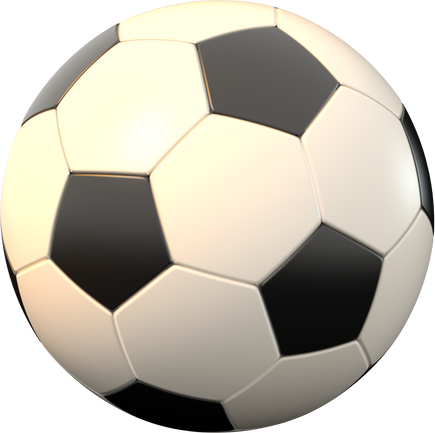 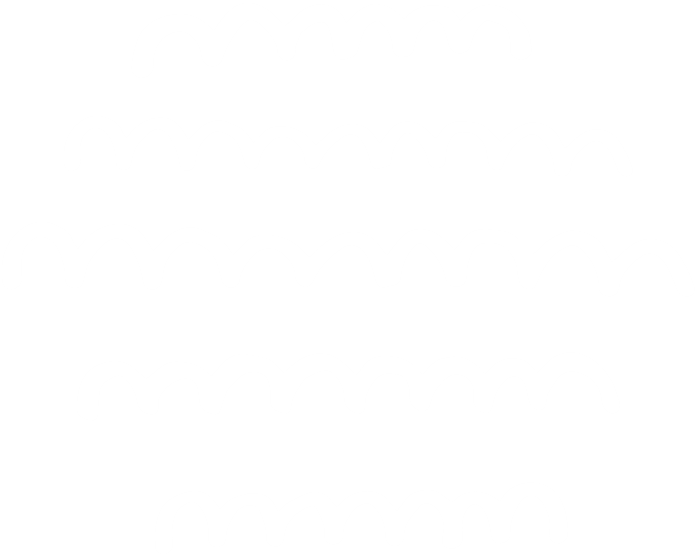 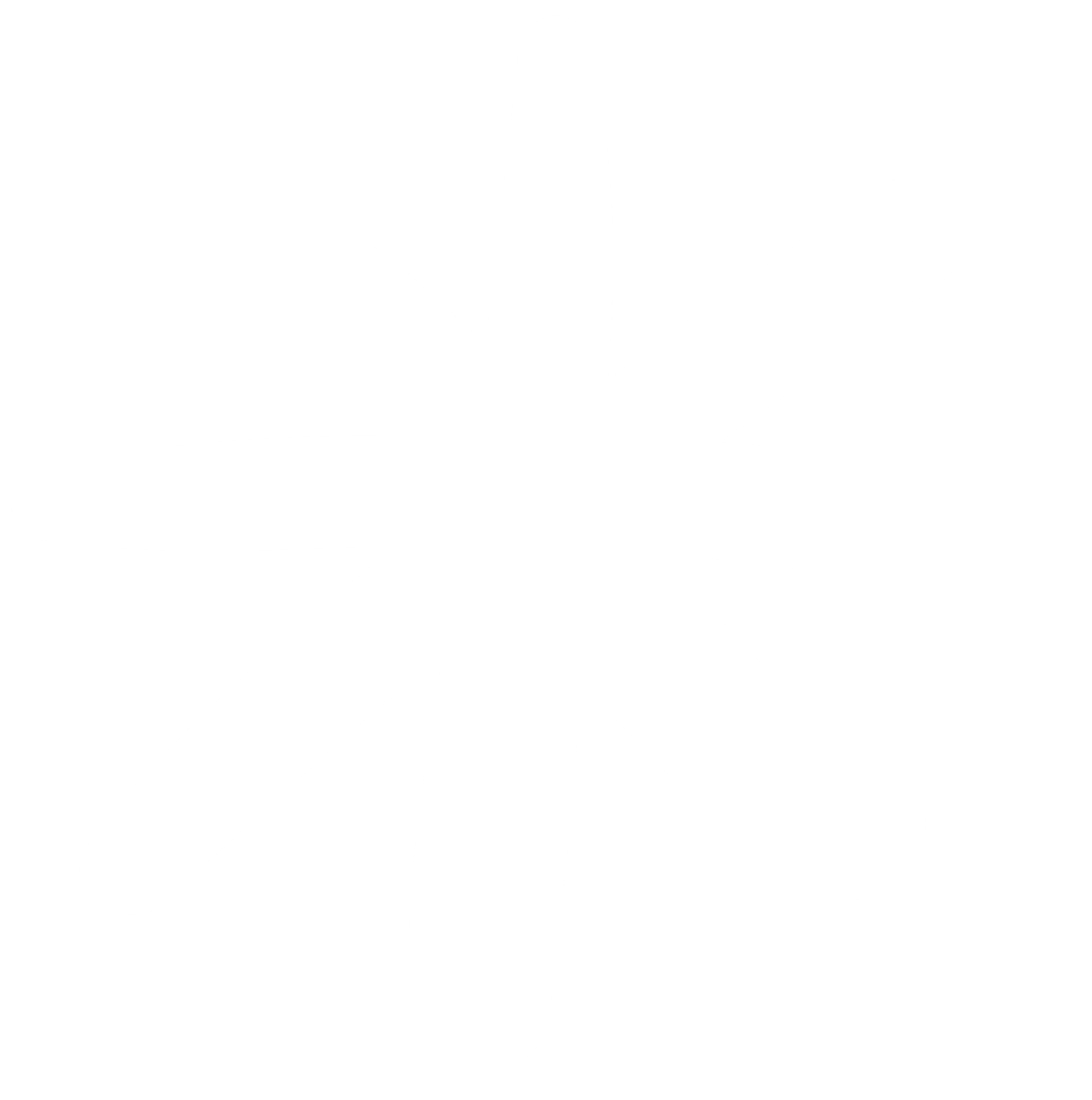 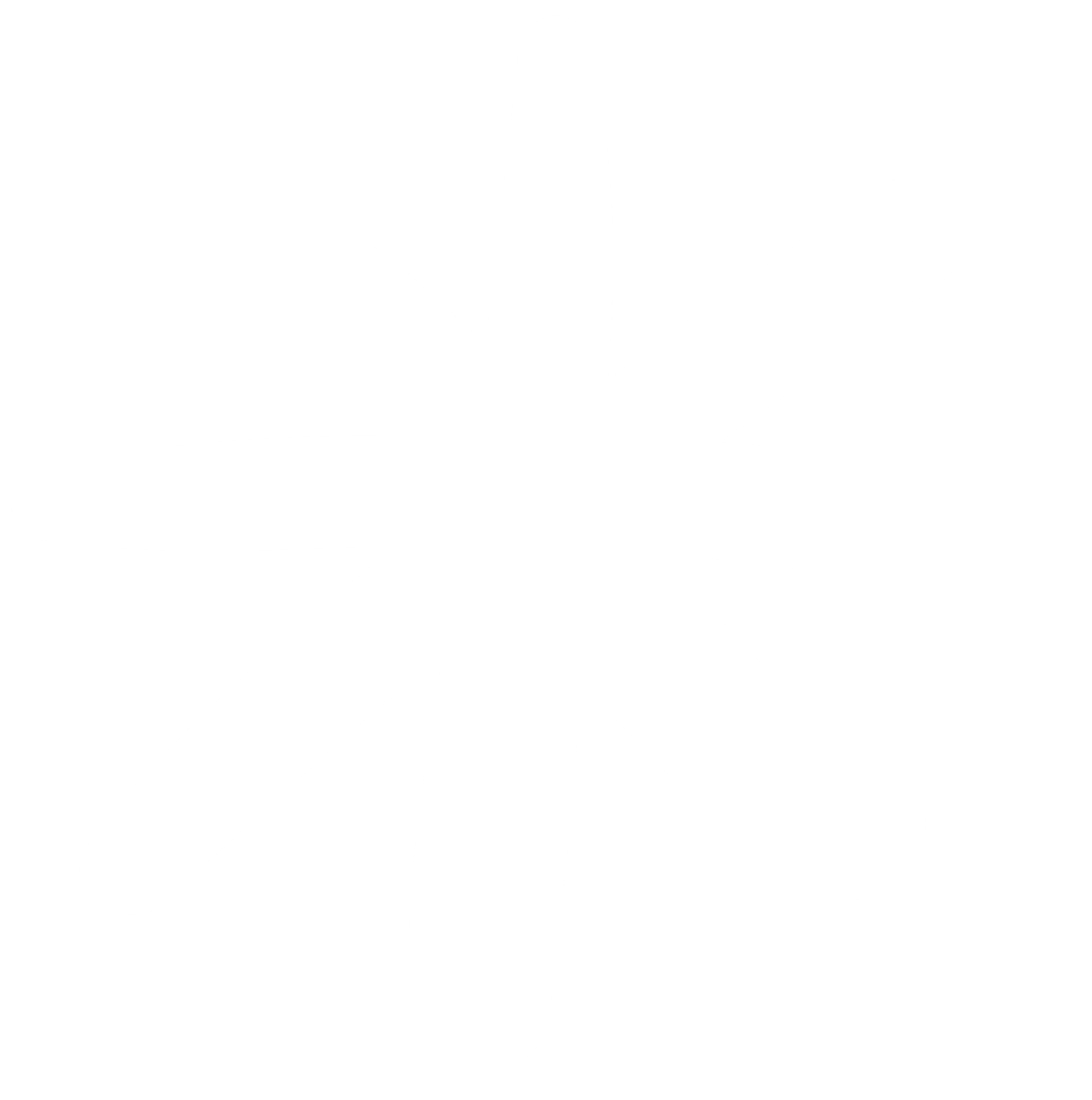 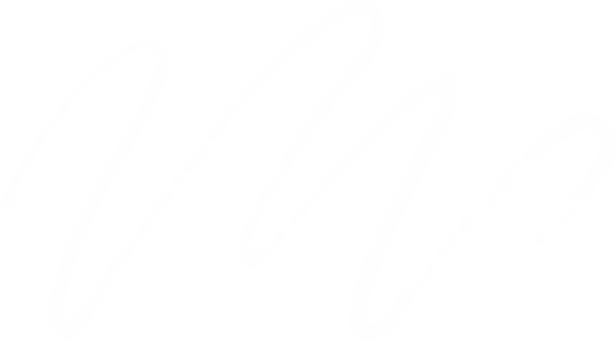 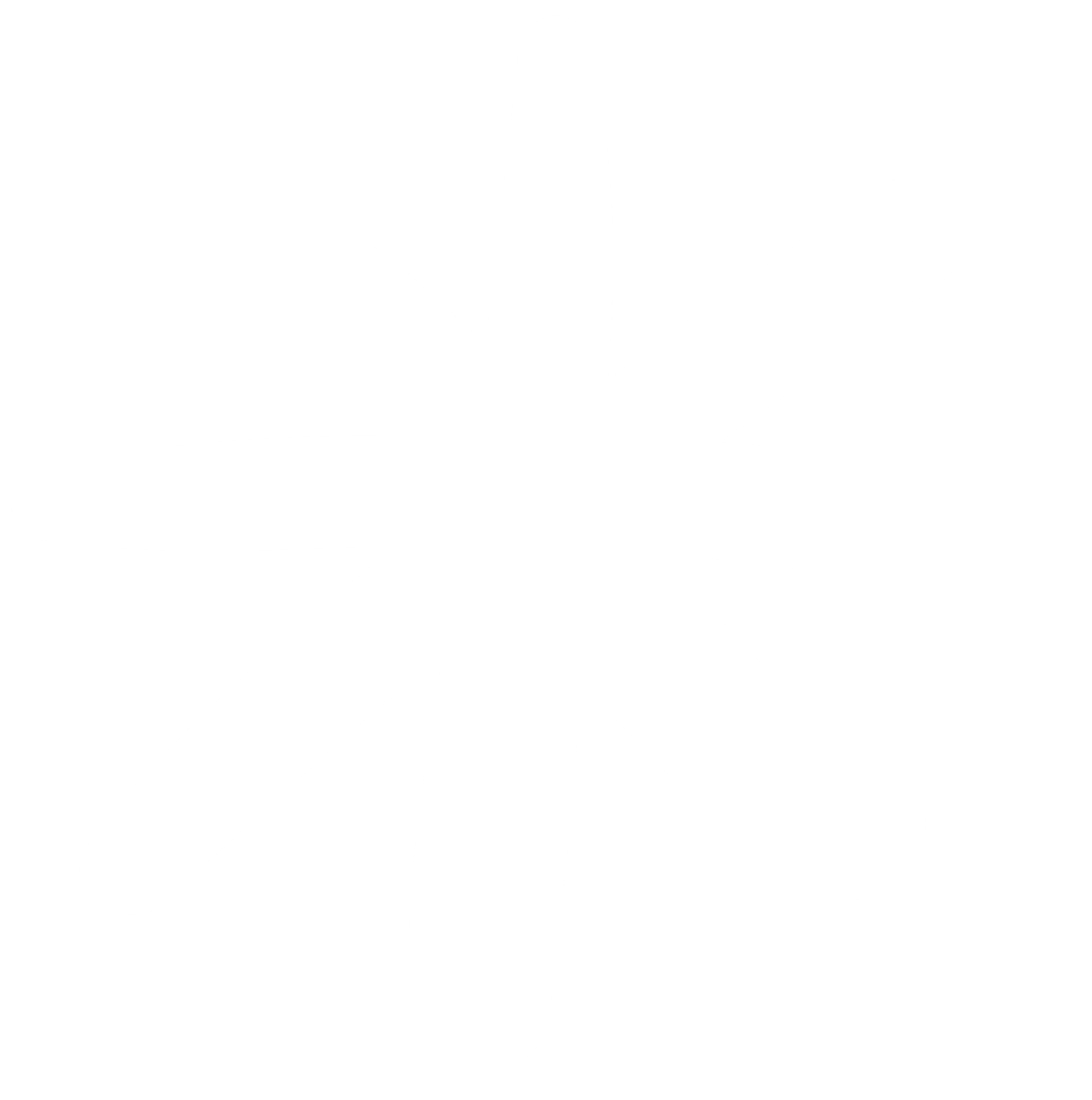 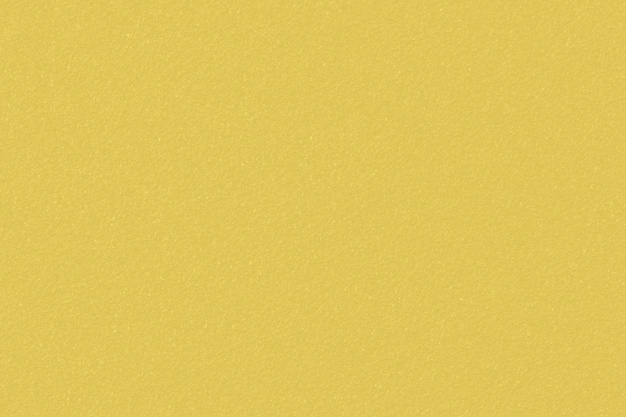 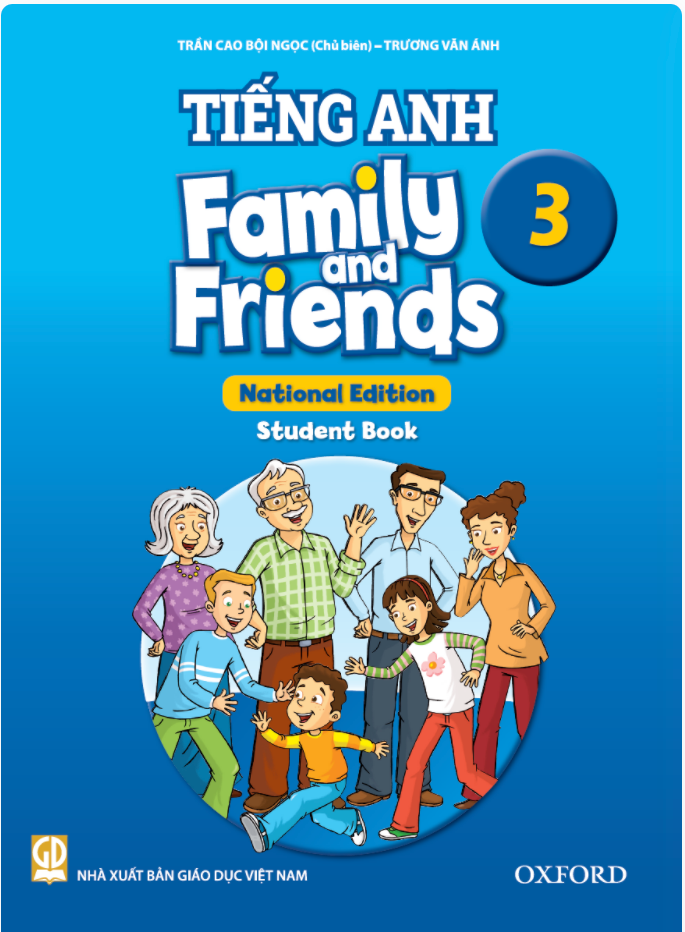 Game
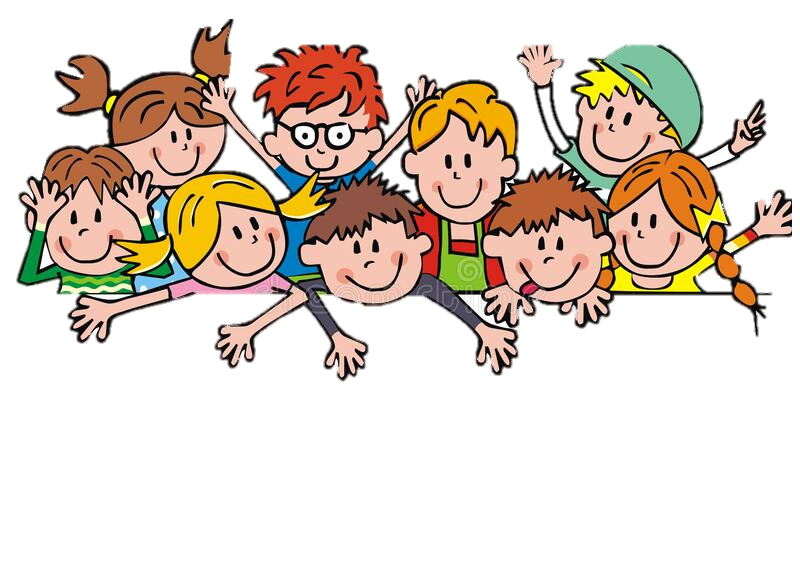 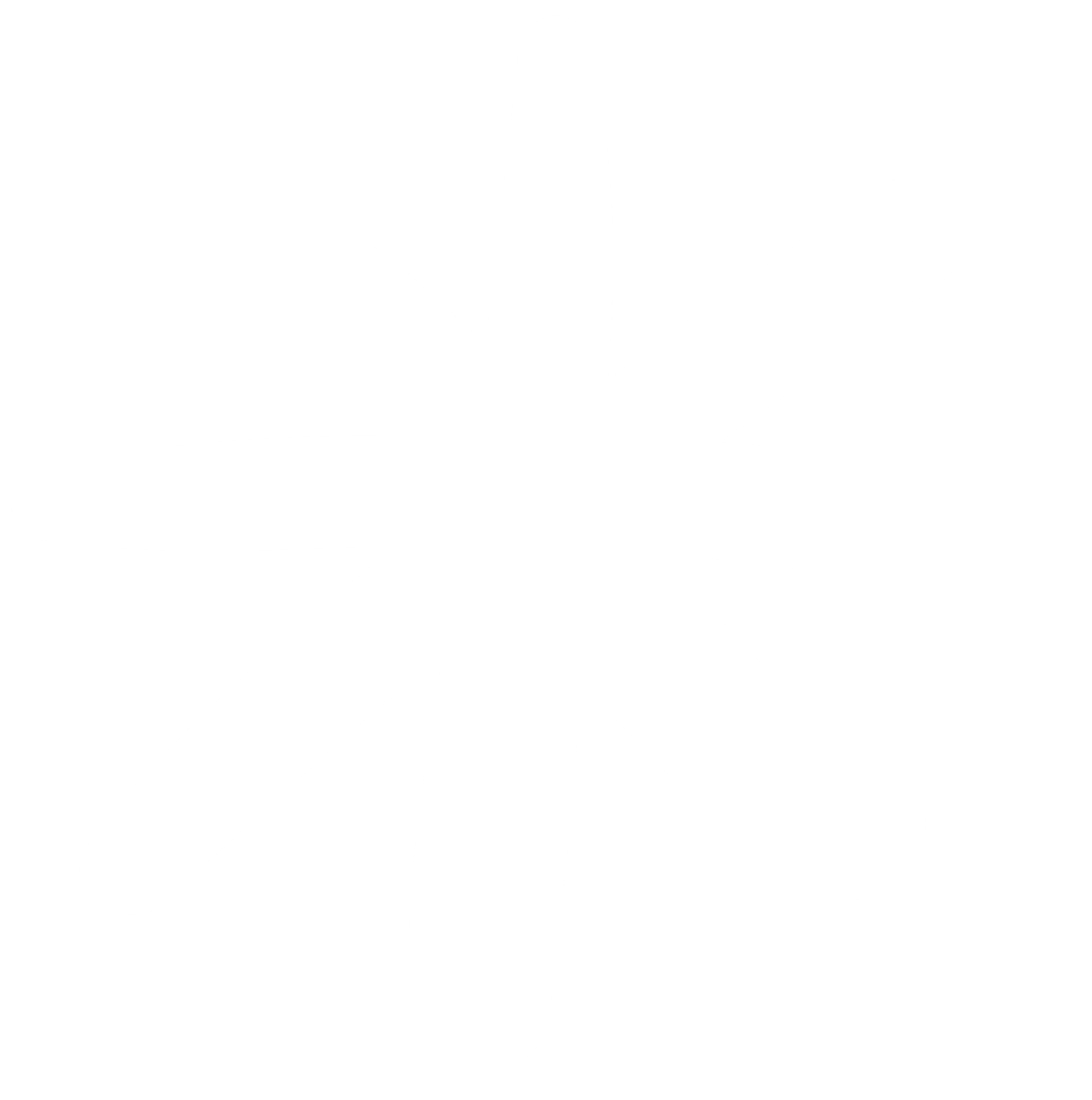 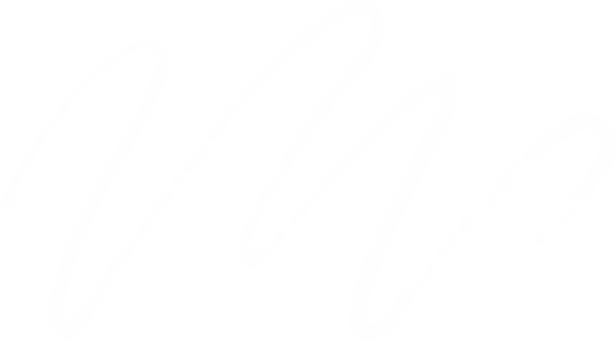 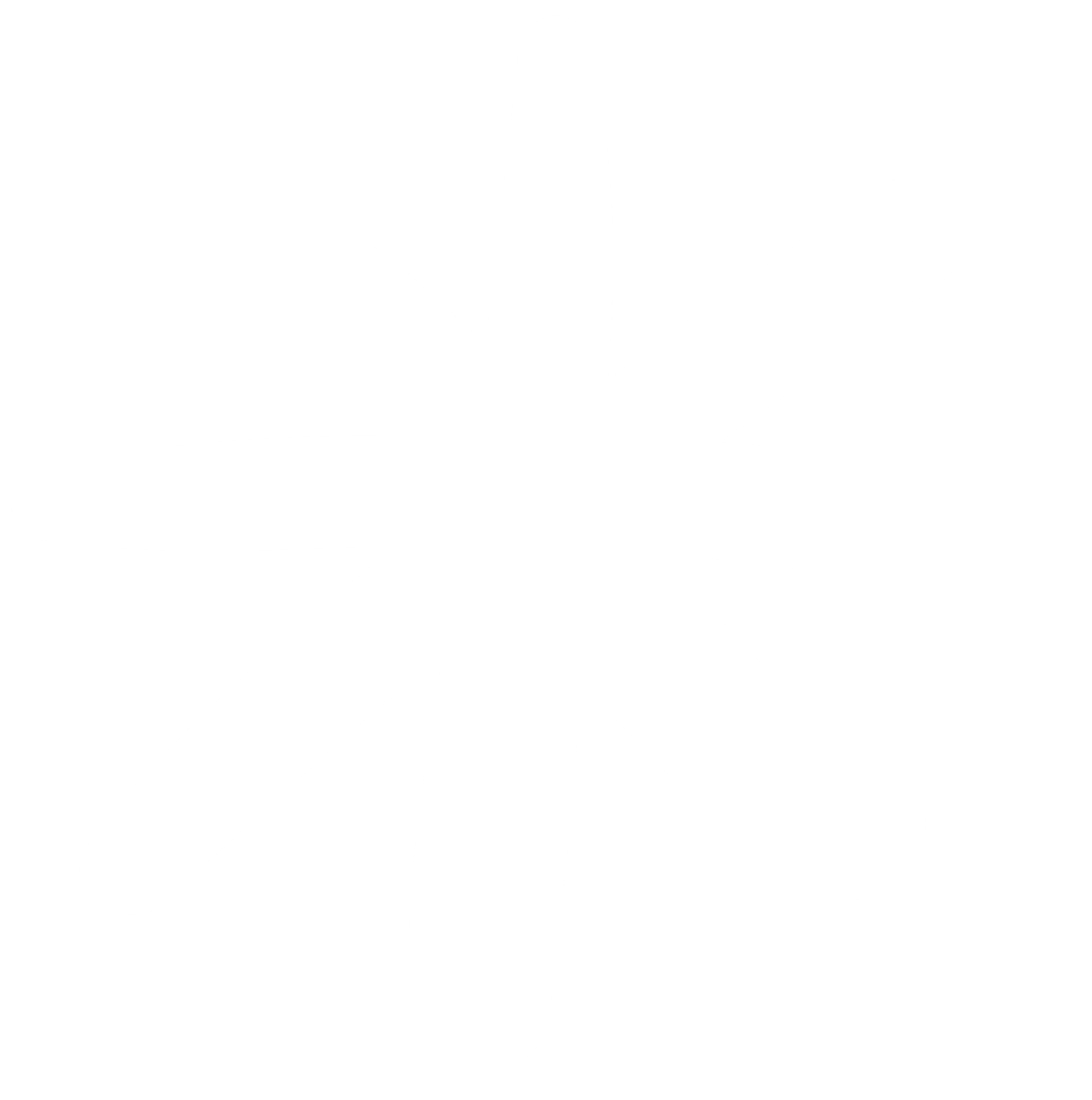 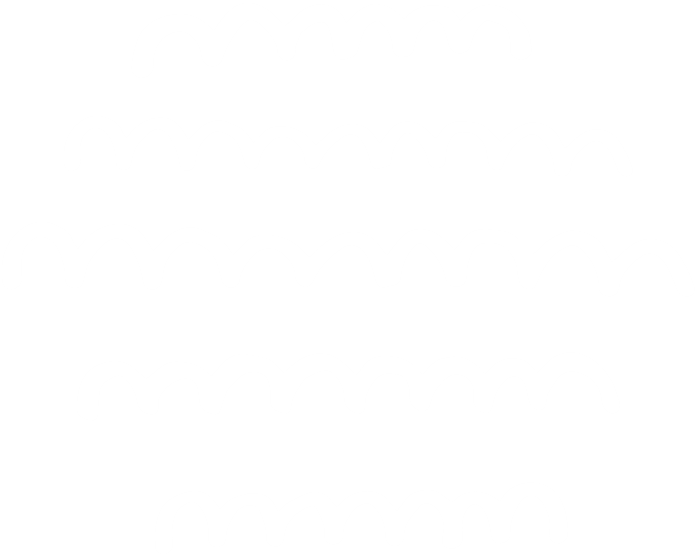 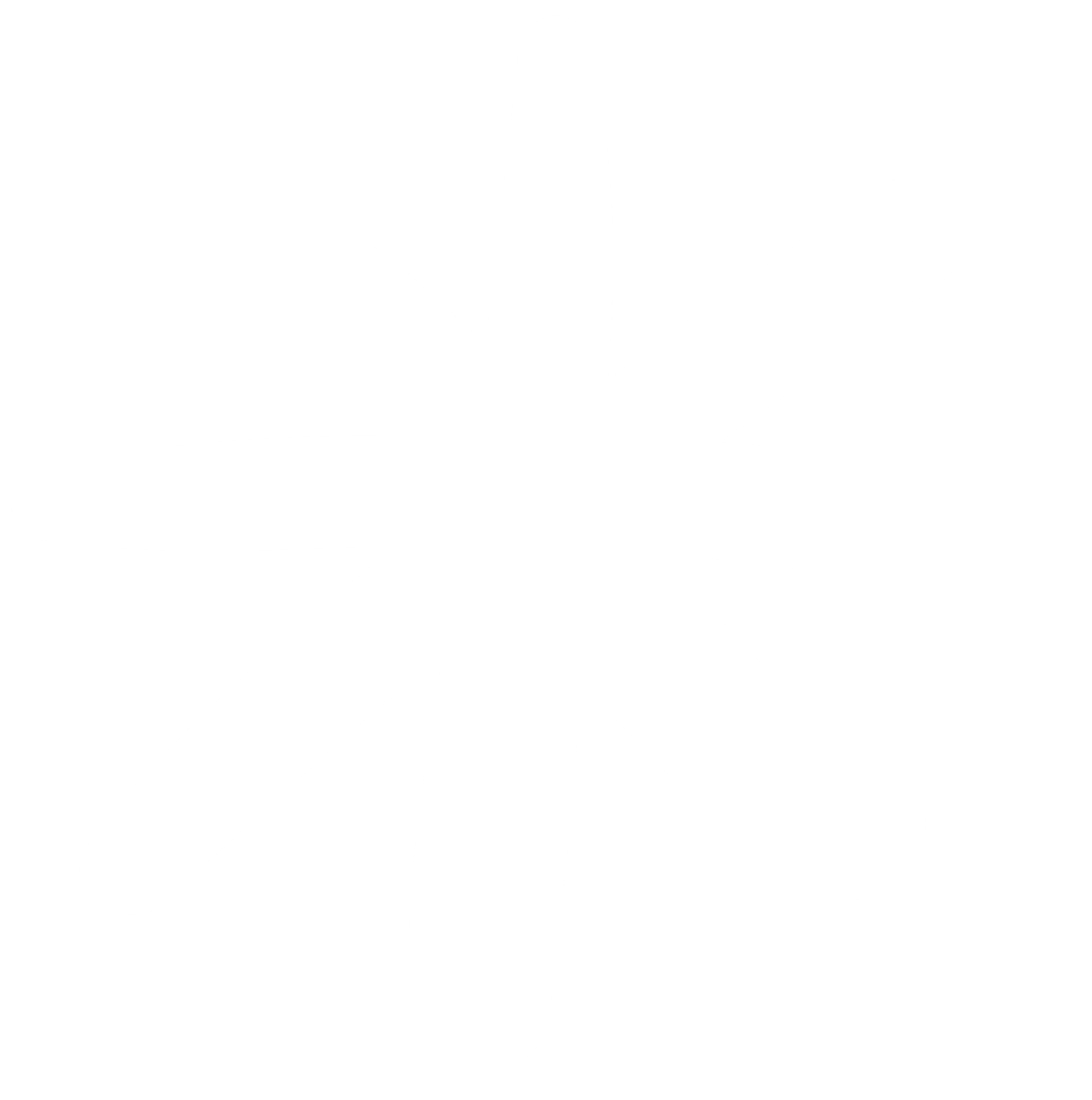 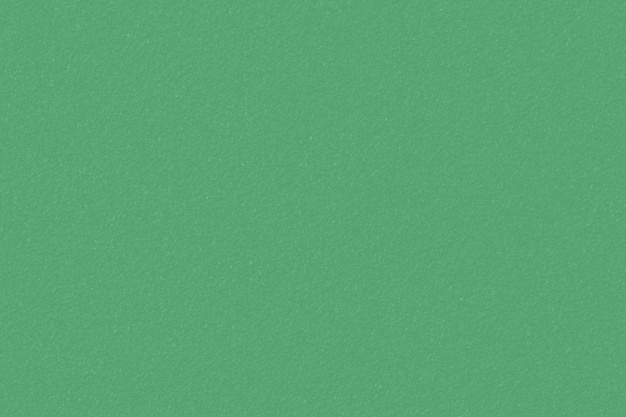 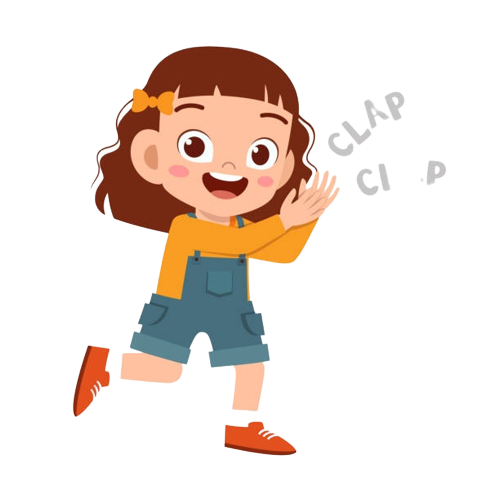 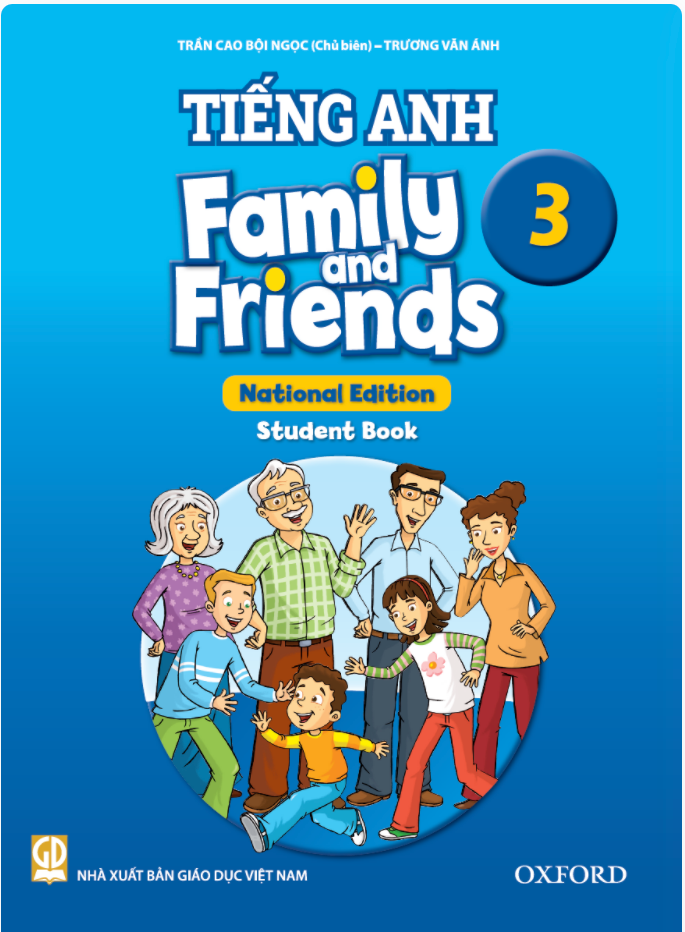 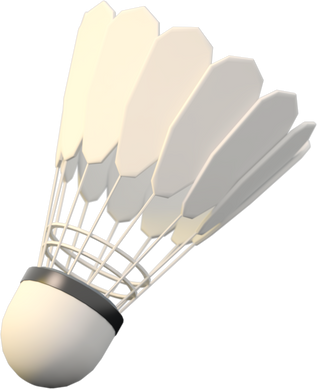 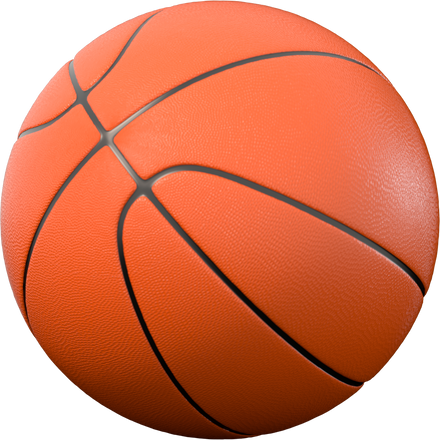 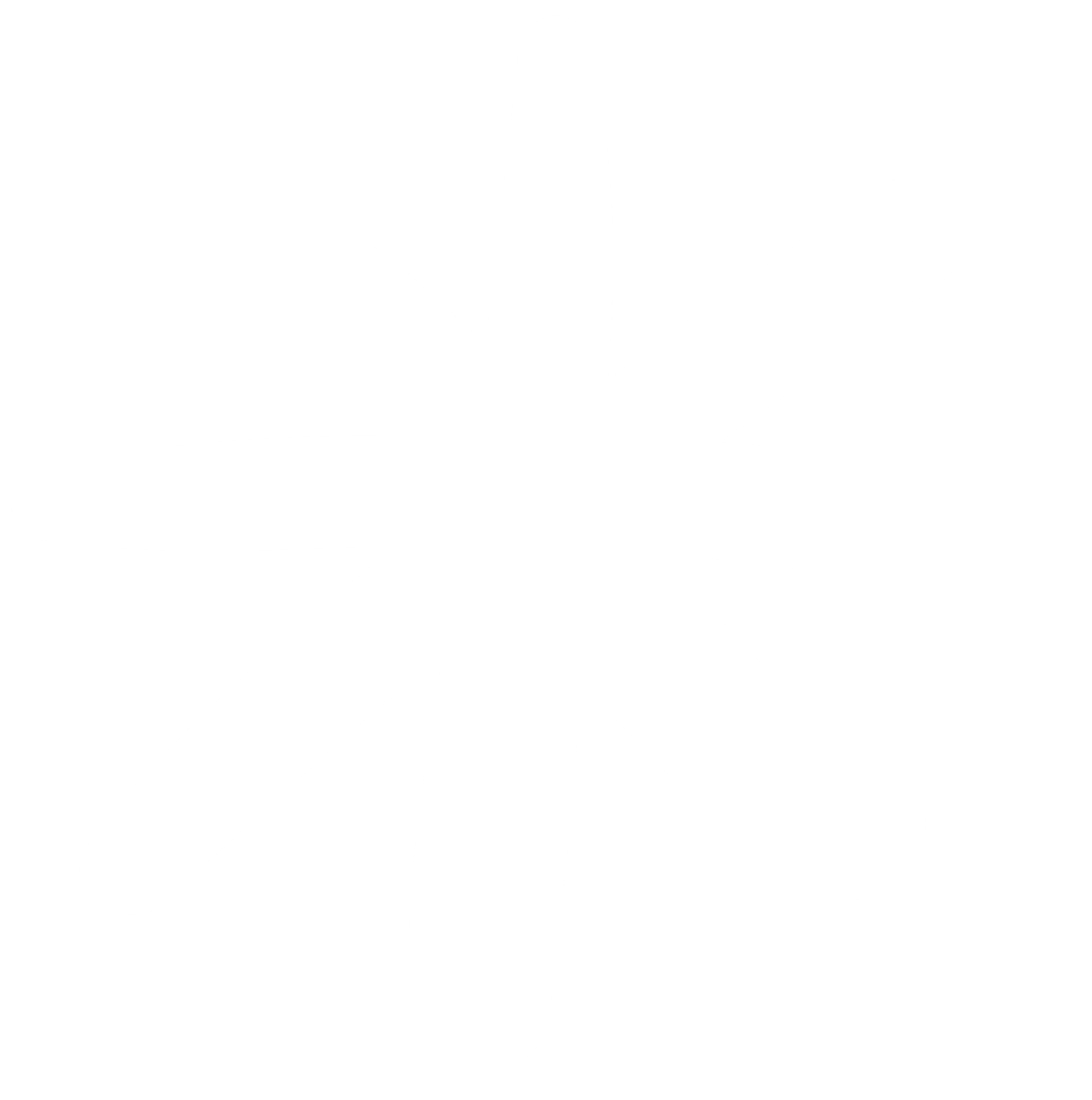 Good job!
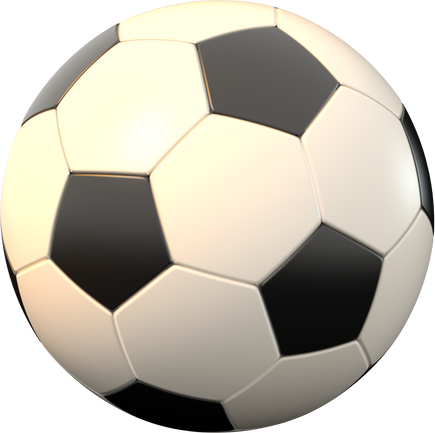 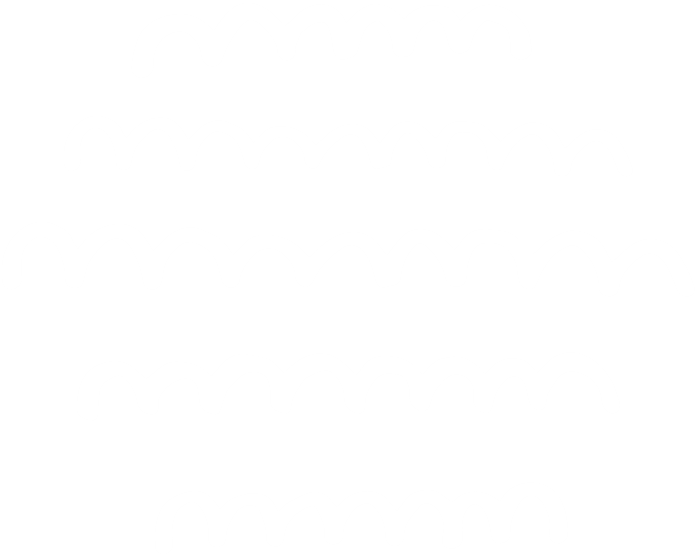 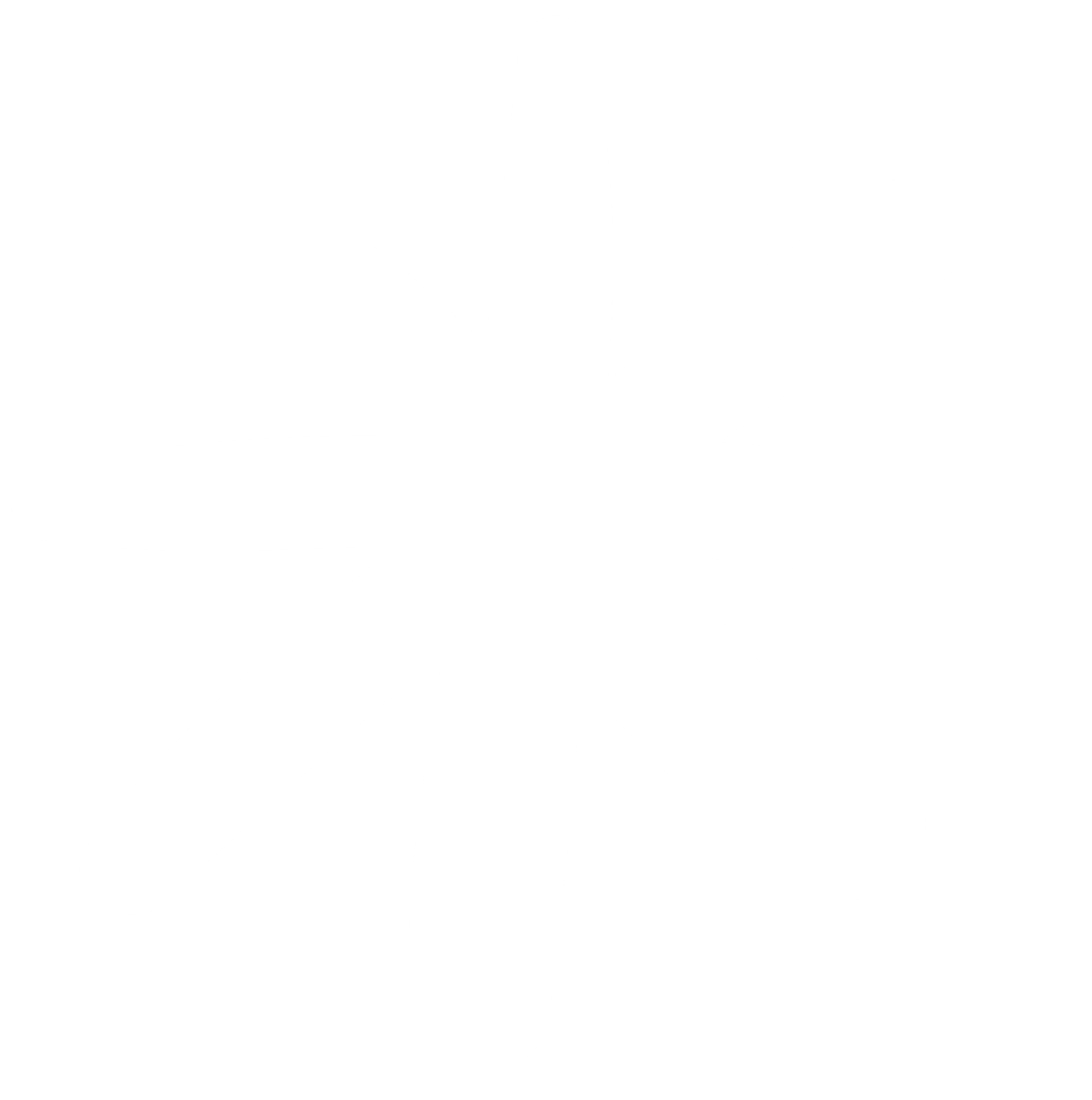 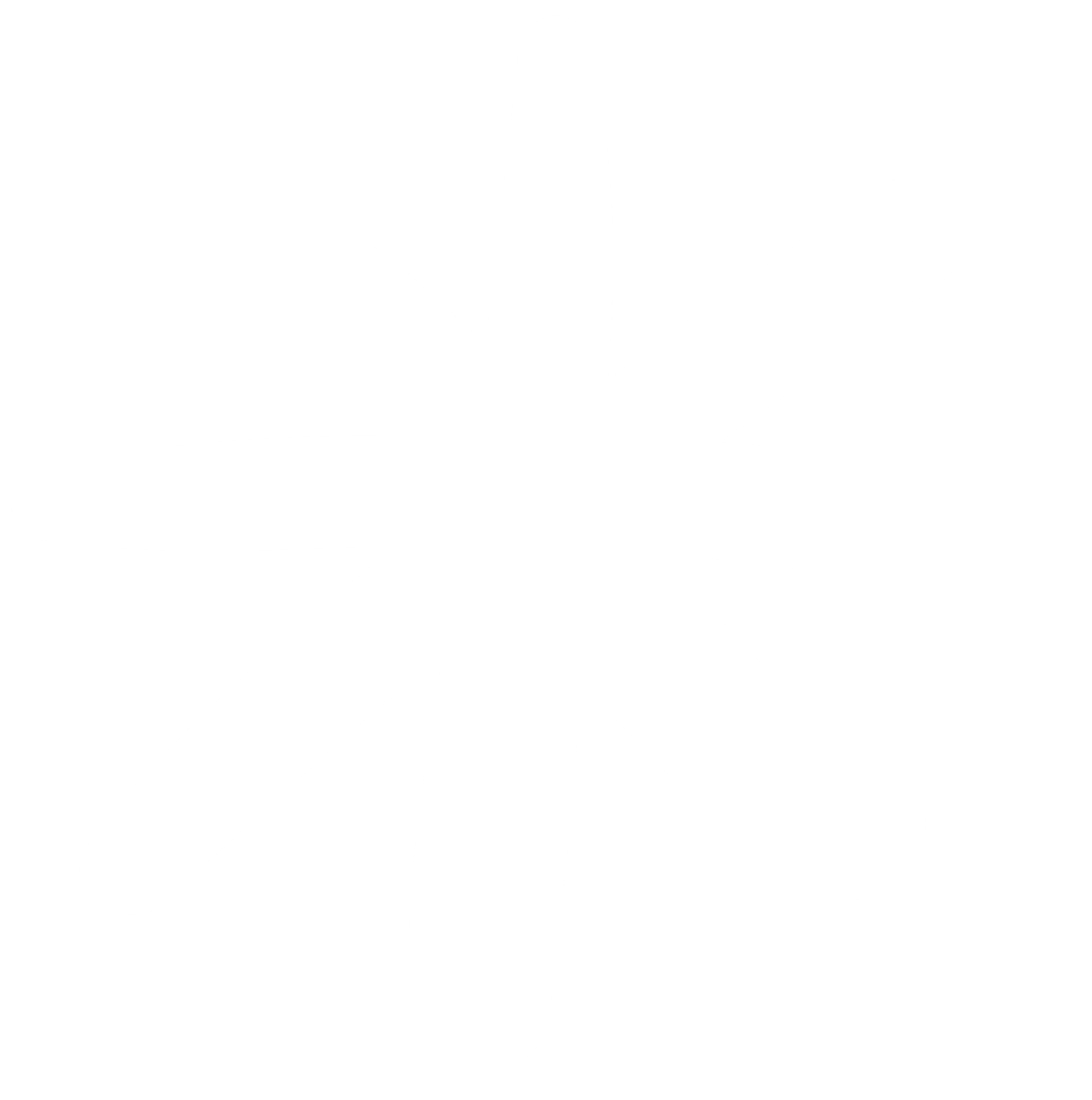 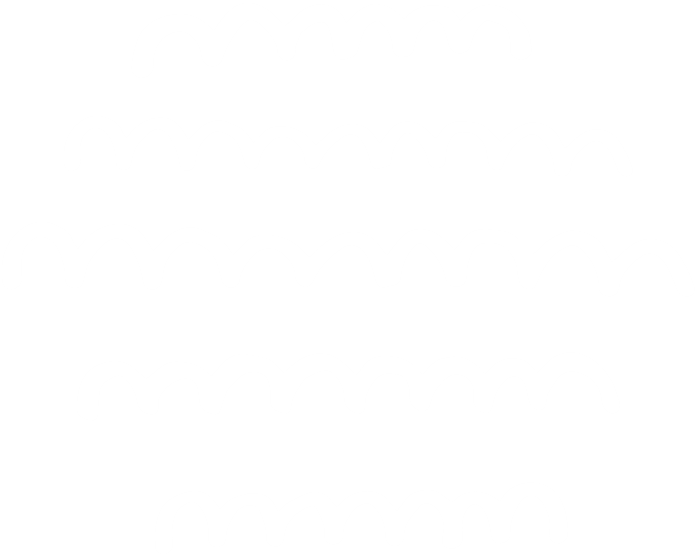 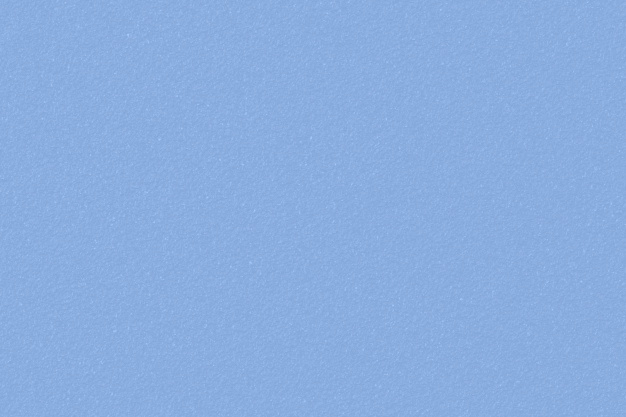 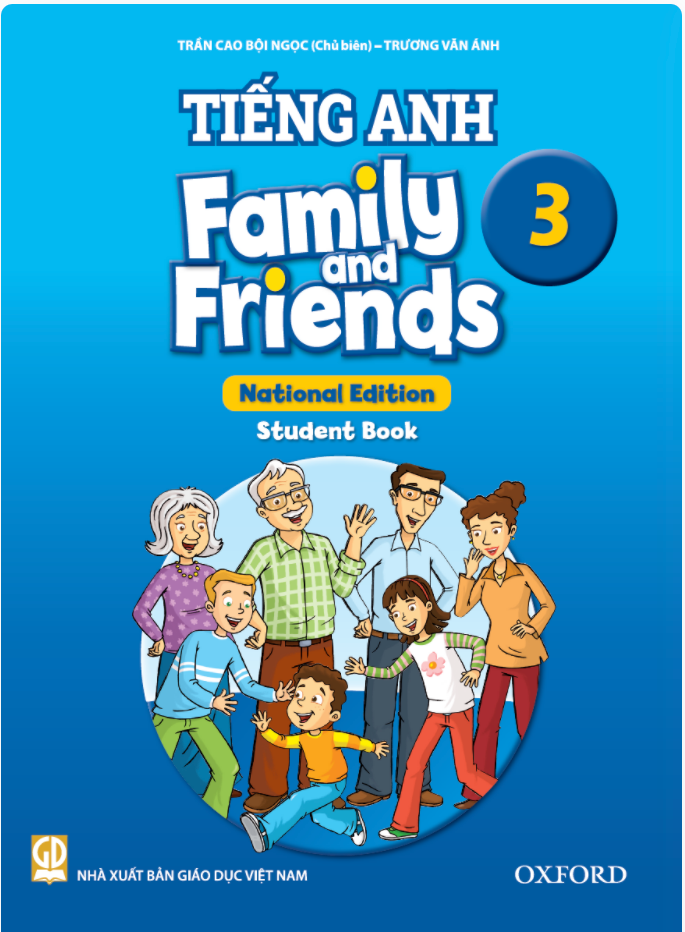 Homework
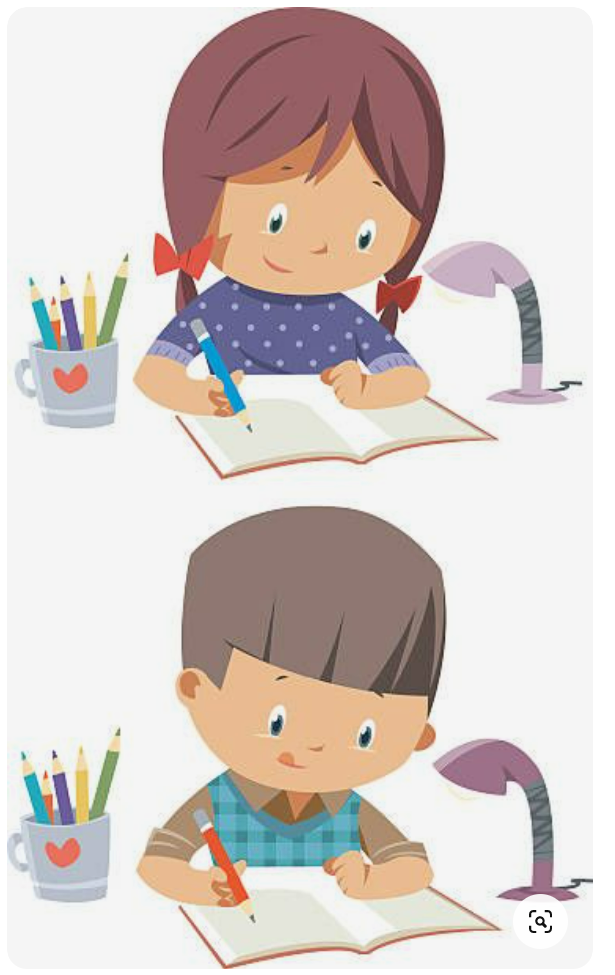 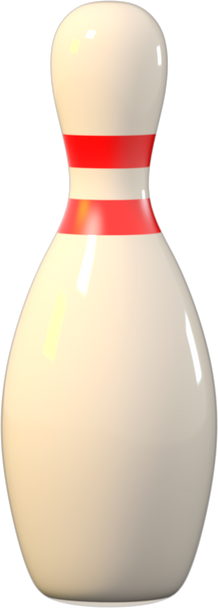 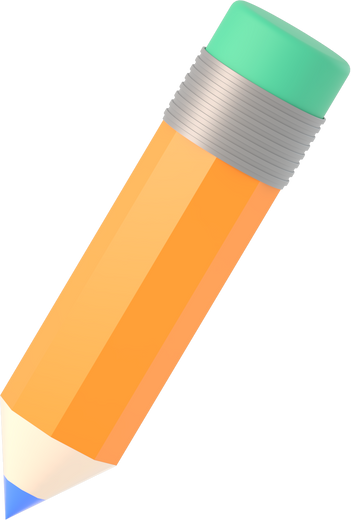 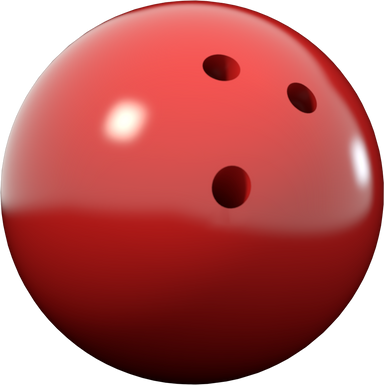 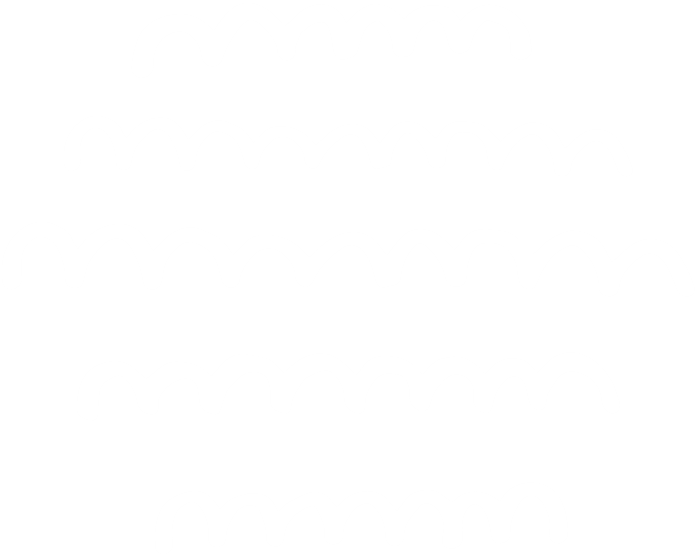 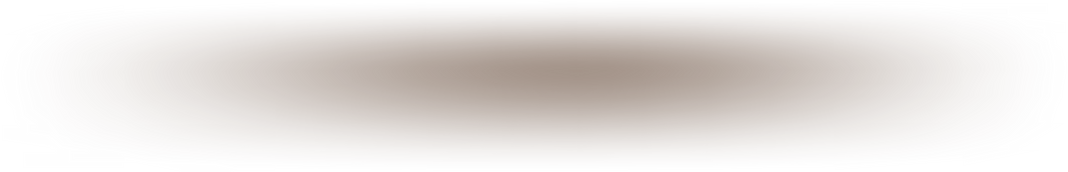 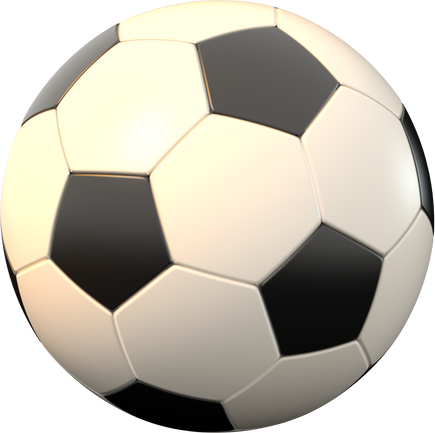 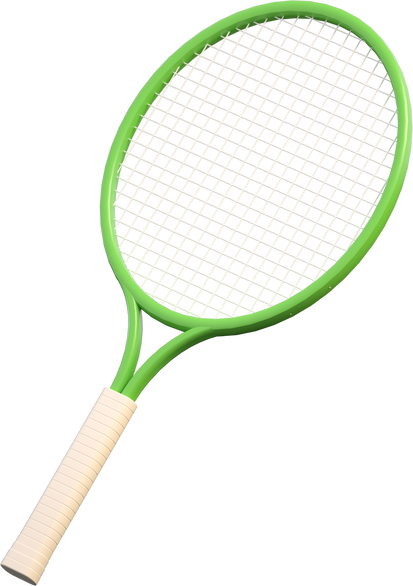 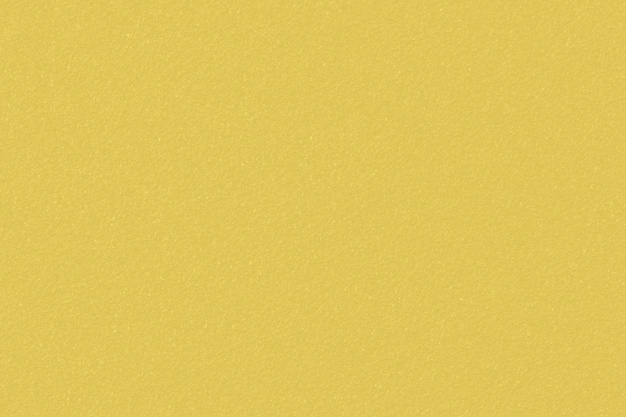 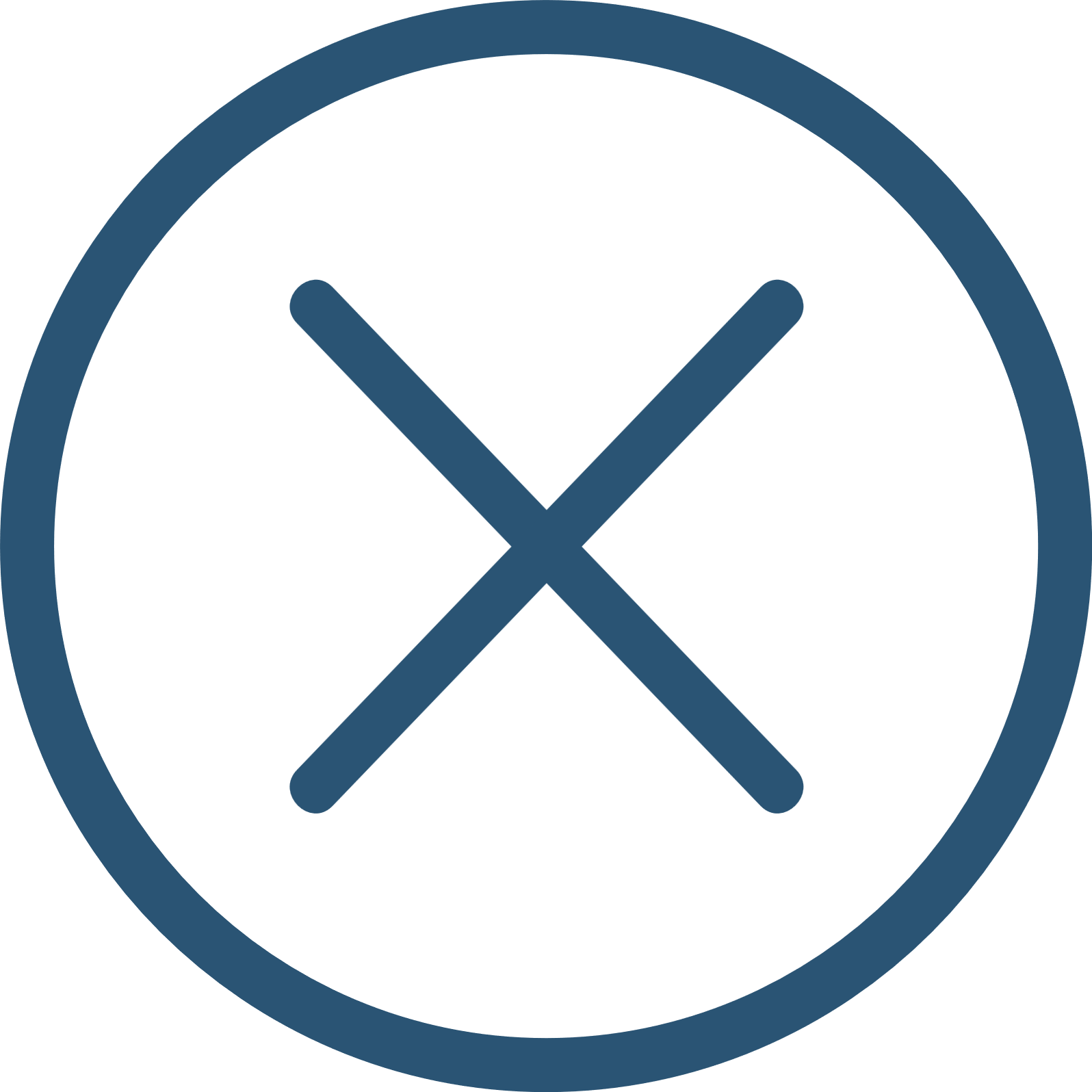 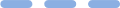 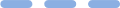 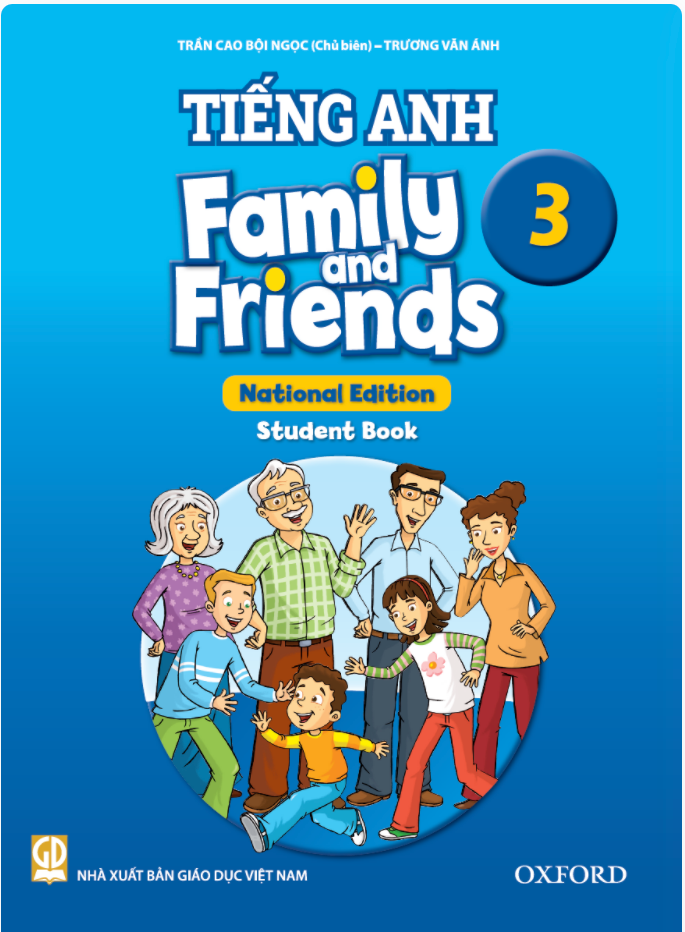 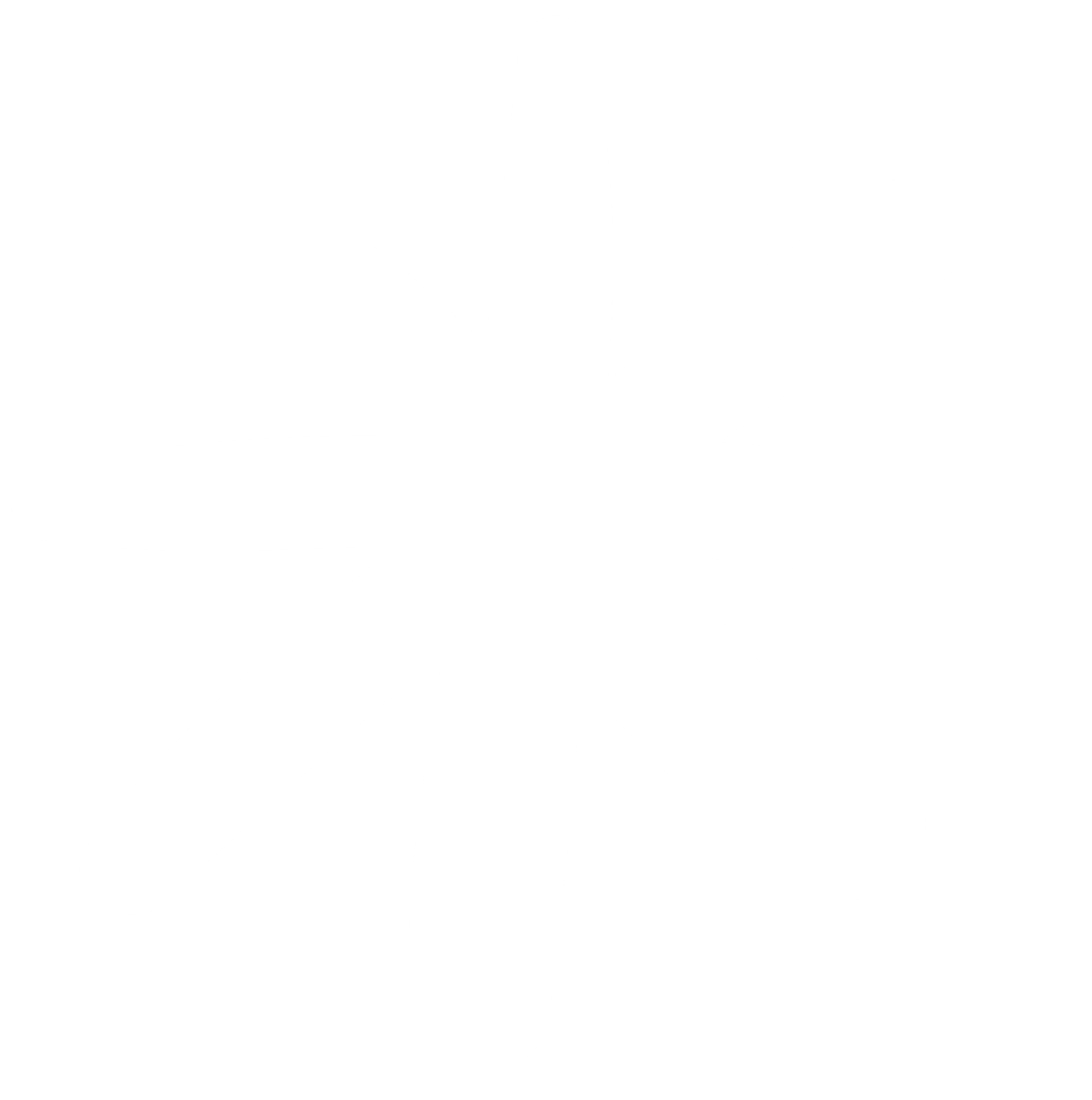 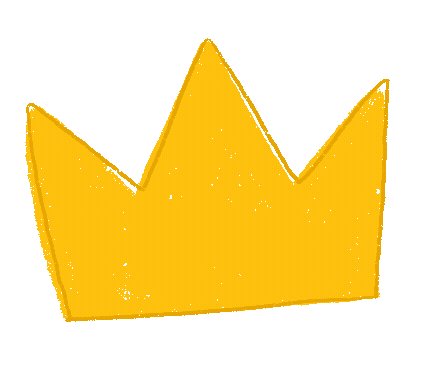 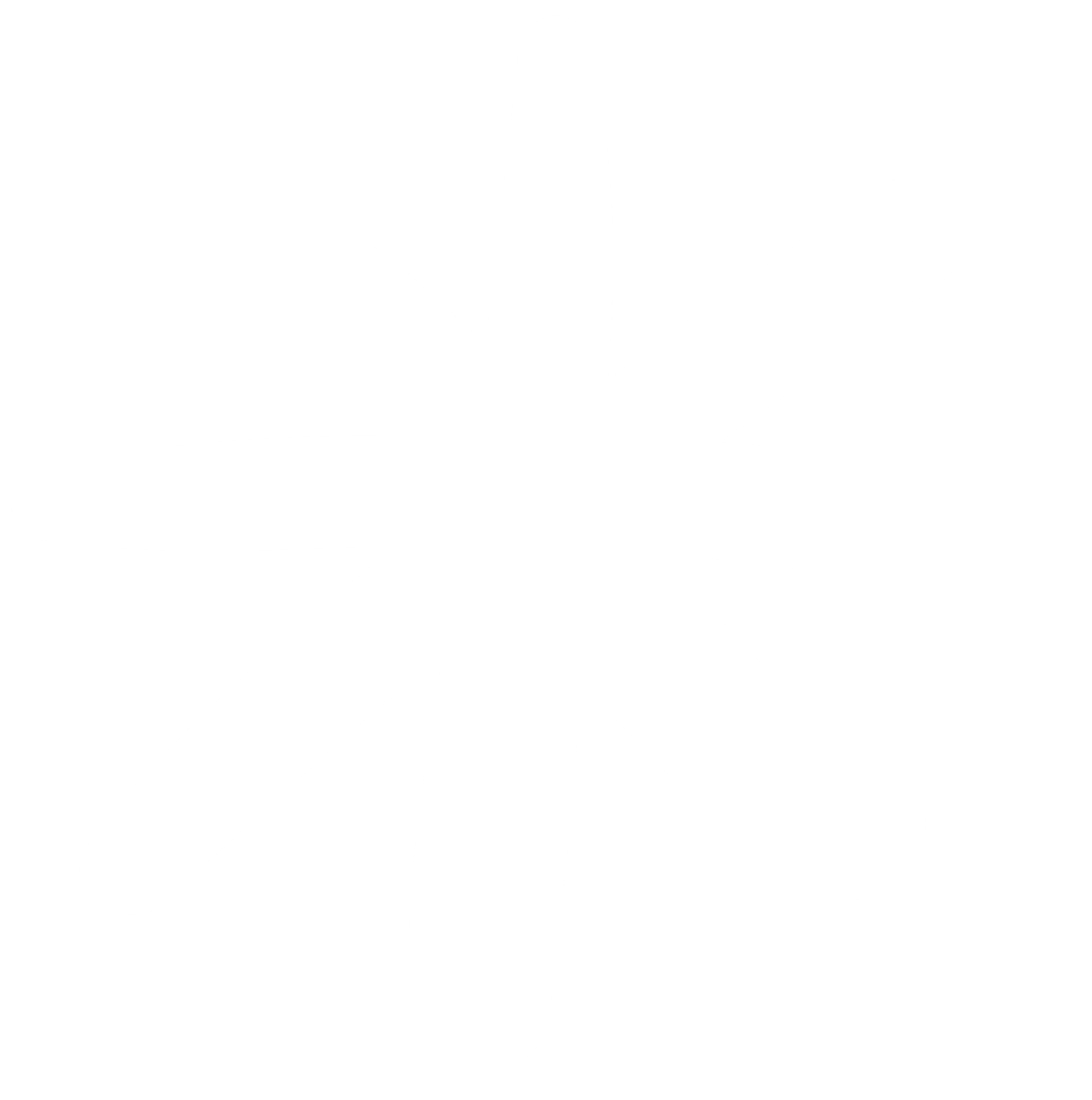 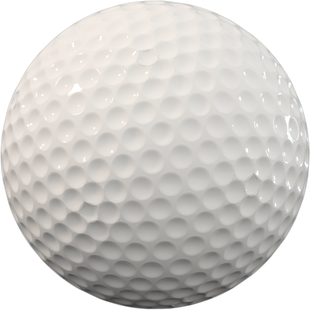 Thank you!
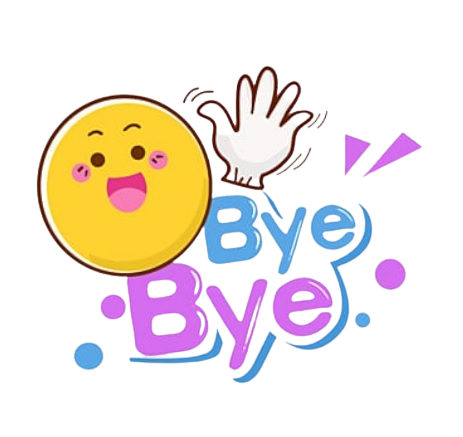 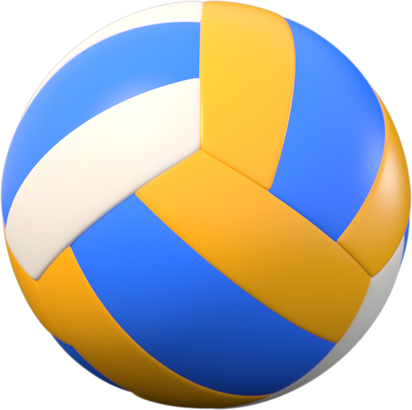 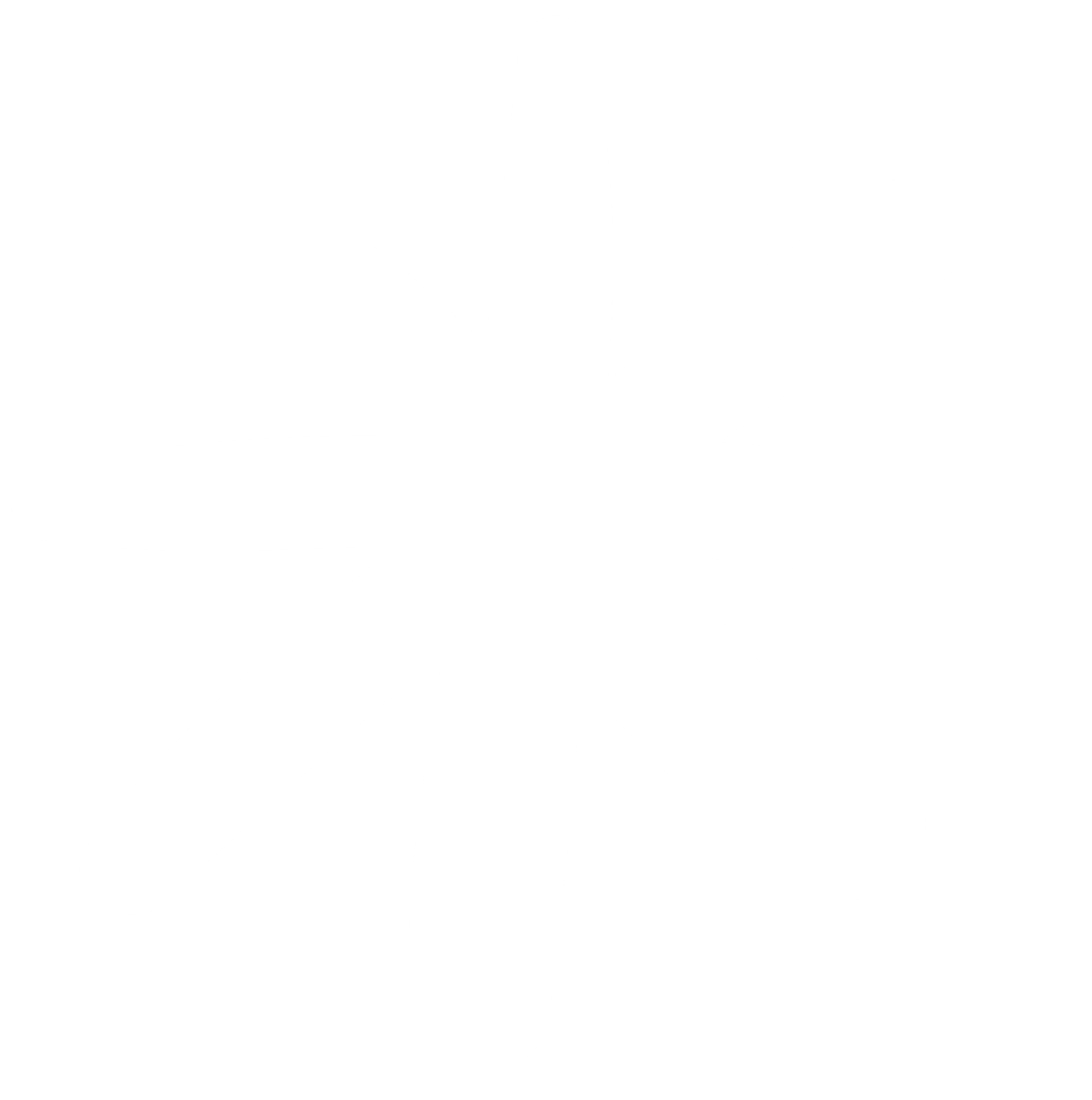 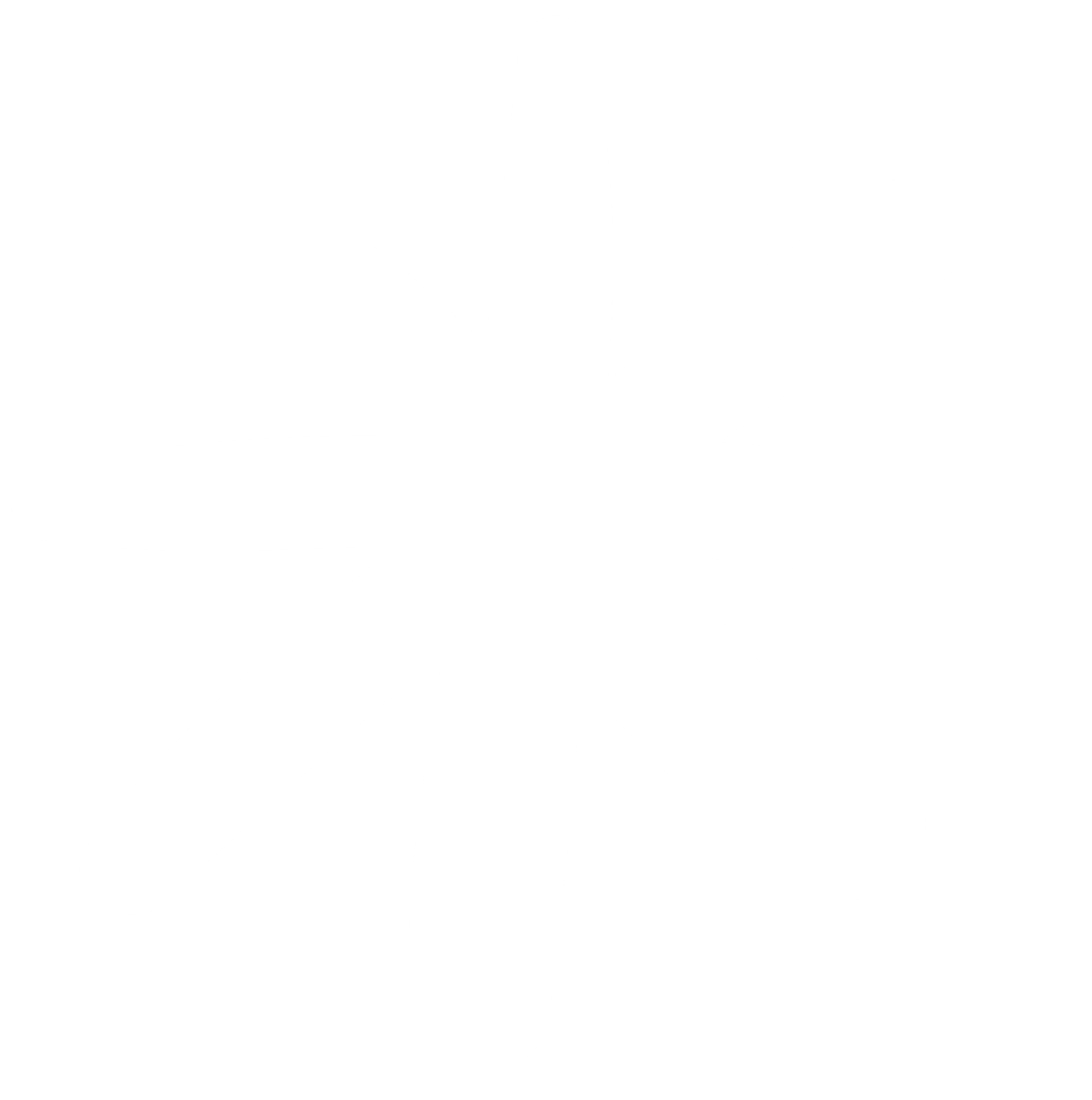 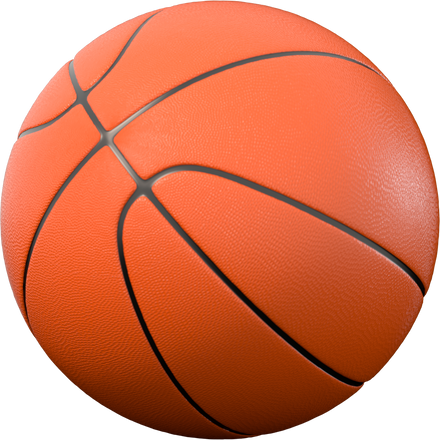 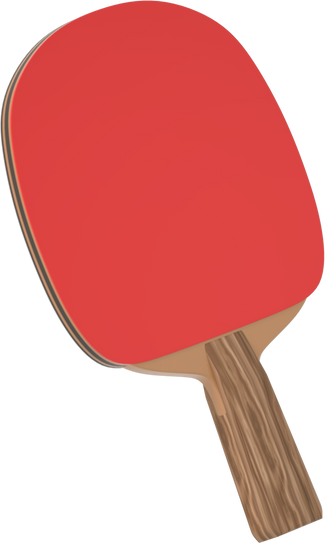